Show that…/ Proof
Show that…/ Proof
(algebraic)
May 2017
1H Q10
Nov 2017
2H Q11
June 2018
2H Q15
Practice
1H Q12
SAM
1H Q11
Practice
1H Q13
Nov 2017
2H Q18
SAM
1H Q17
June 2017
2H Q8
June 2018
3H Q4
Nov 2018
2H Q13
June 2018
3H Q9
Practice
2H Q15
June 2017
2H Q14
Nov 2017
3H Q14
Nov 2018
2H Q20
SAM
1H Q20
June 2018
3H Q14
Practice
2H Q17
June 2017
2H Q21
Nov 2017
3H Q17
Nov 2018
3H Q5
SAM
2H Q14
Practice
3H Q11
June 2018
3H Q19
June 2017
3H Q17
May 2018
1H Q12
Nov 2018
3H Q16
SAM
2H Q16*
*By counter-example
May 2018
1H Q13
Practice
3H Q15
Nov 2017
1H Q17
Nov 2018
1H Q2
Nov 2018
3H Q21
SAM
3H Q7
SAM
3H Q8
Practice
3H Q17
Nov 2017
2H Q8
June 2018
2H Q8
Nov 2018
1H Q22
Proof of algebraic properties
Proof
SAM 1H Q11
Show that…
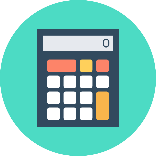 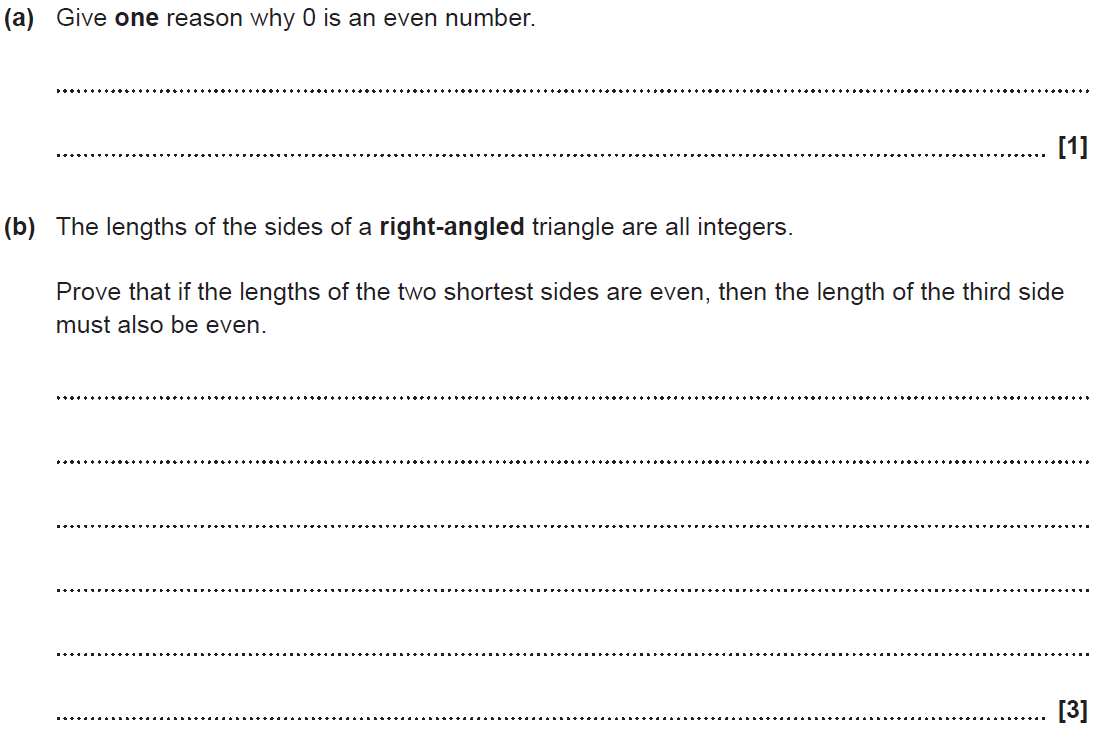 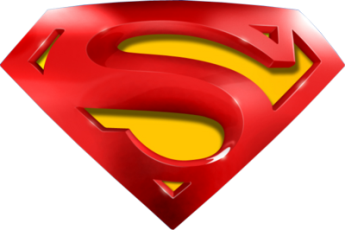 SAM 1H Q11
Show that…
A
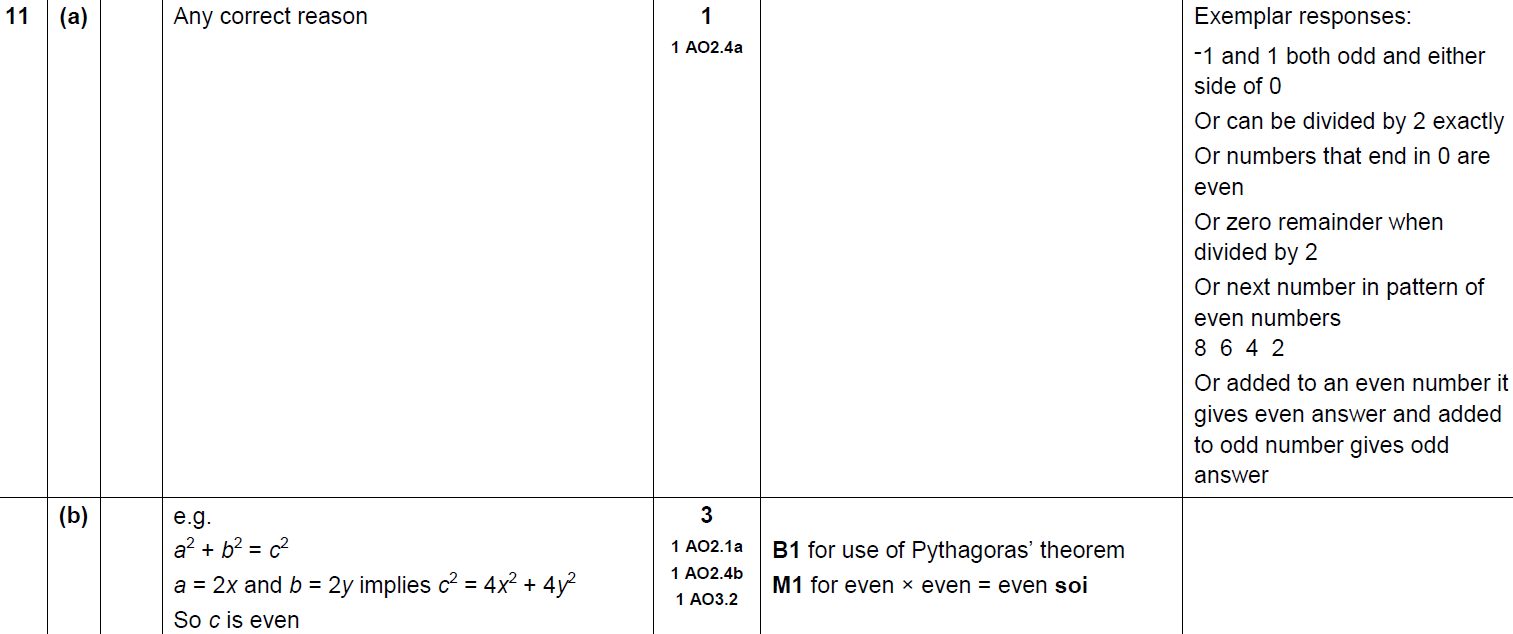 B
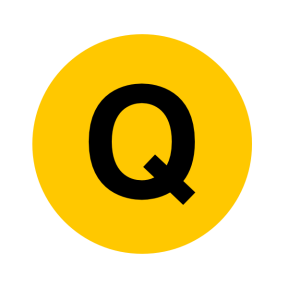 SAM 1H Q17
Show that…
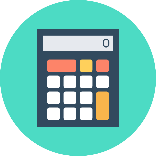 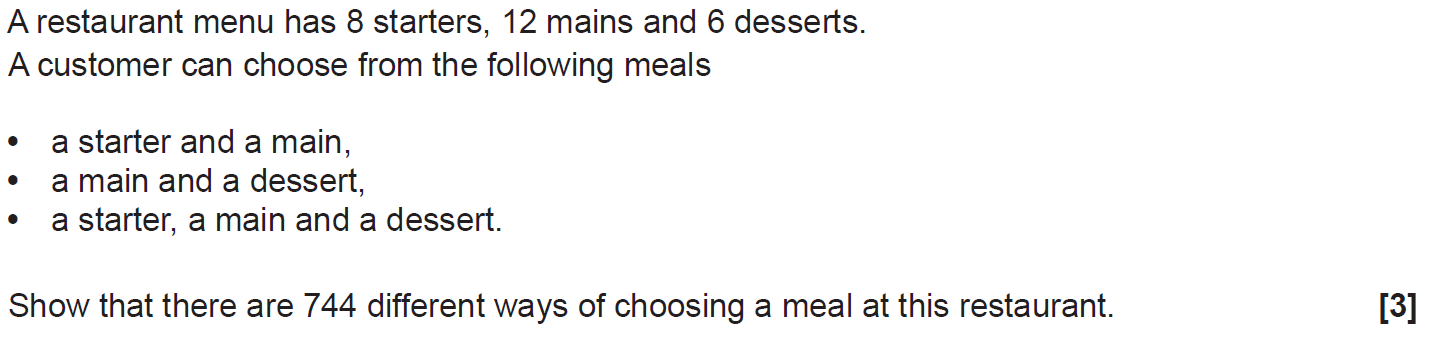 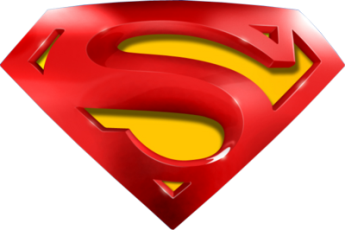 SAM 1H Q17
Show that…
A
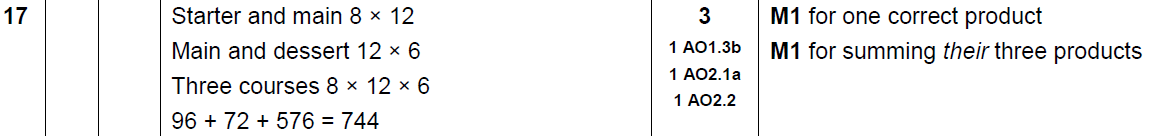 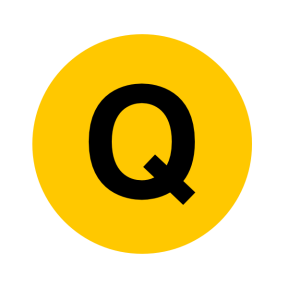 SAM 1H Q17
Show that…
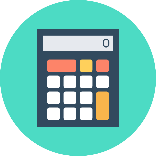 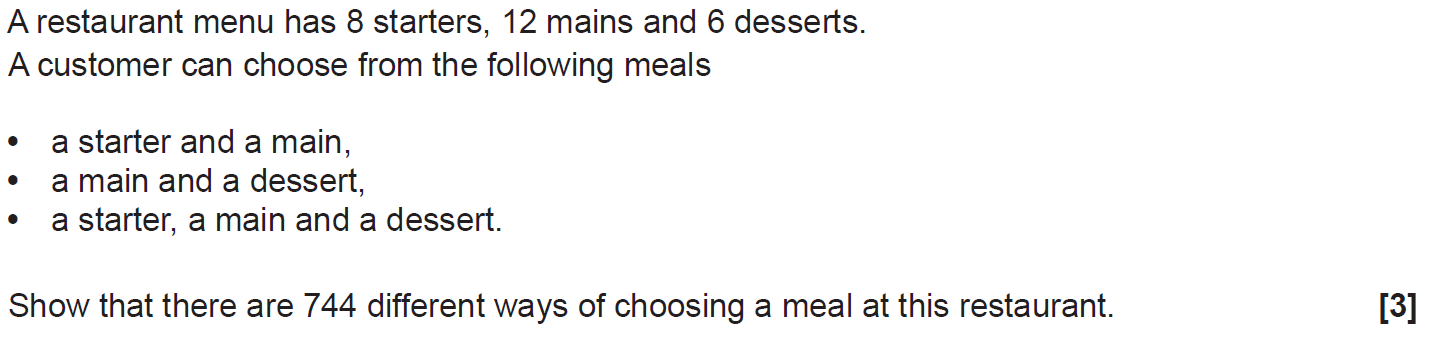 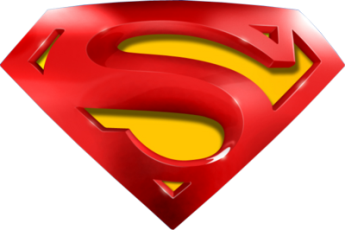 SAM 1H Q17
Show that…
A
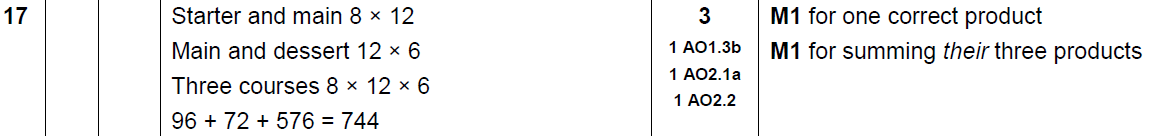 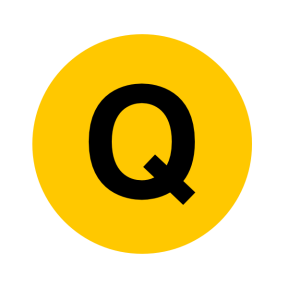 SAM 1H Q20
Show that…
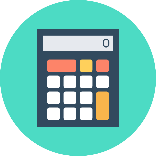 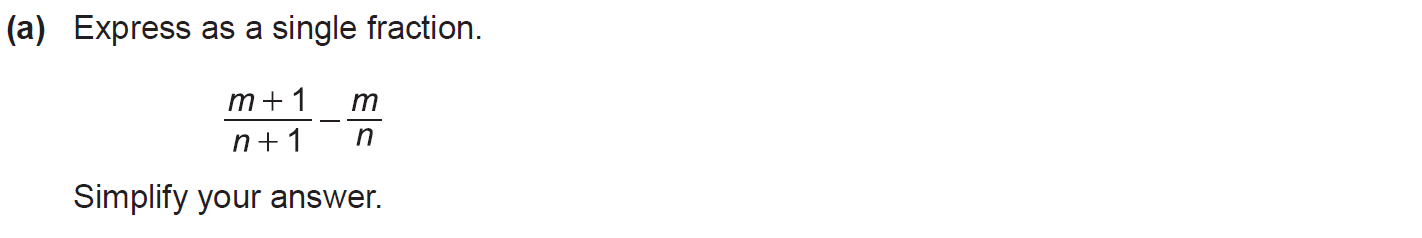 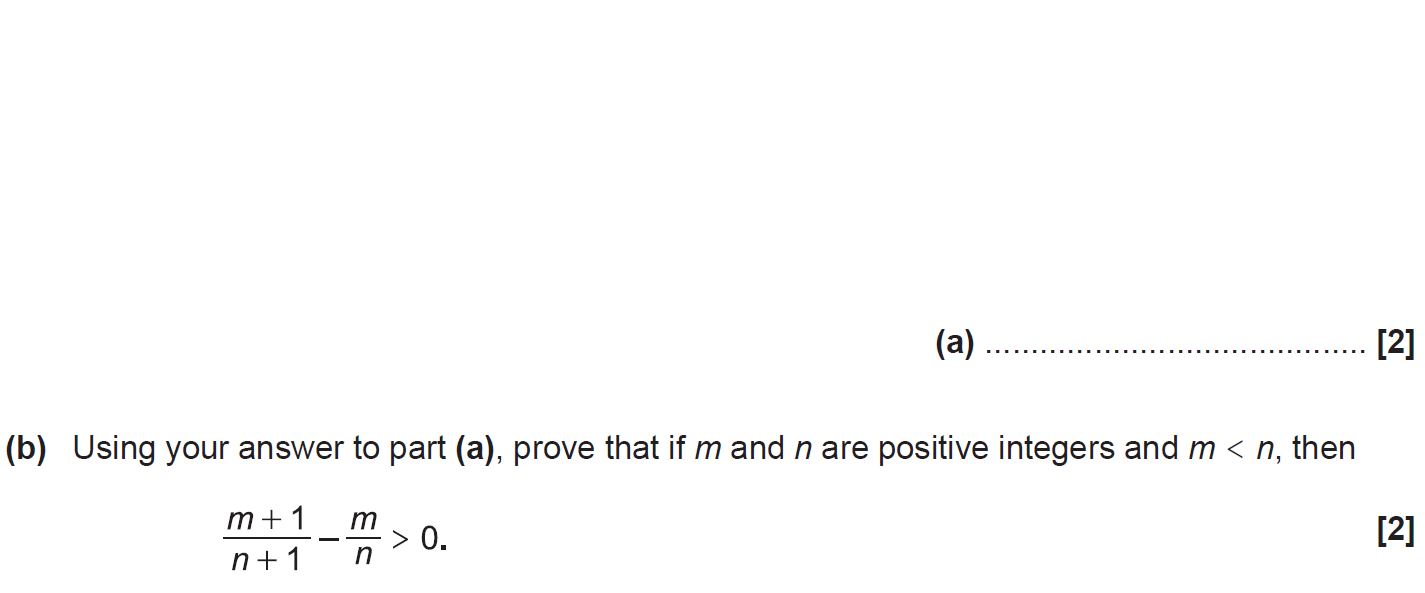 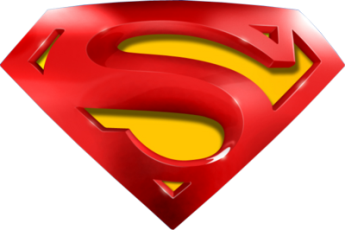 SAM 1H Q20
Show that…
A
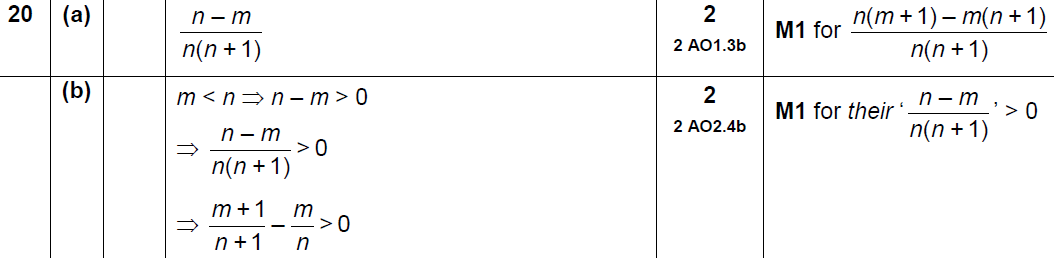 B
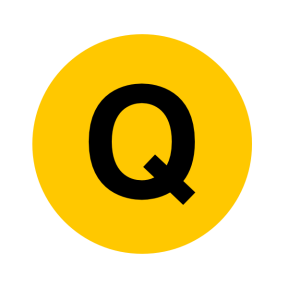 SAM 2H Q14
Show that…
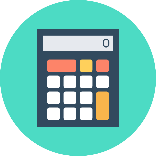 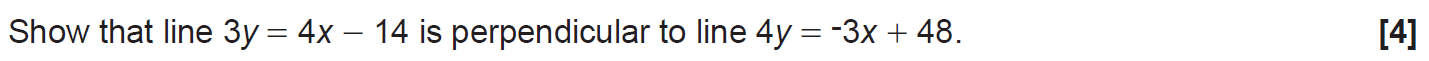 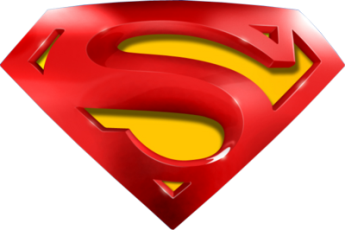 SAM 2H Q14
Show that…
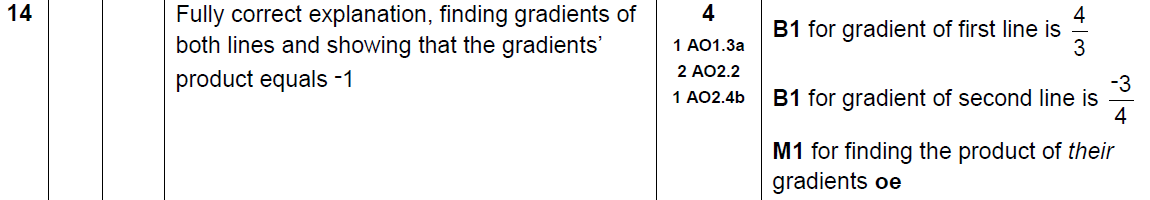 A
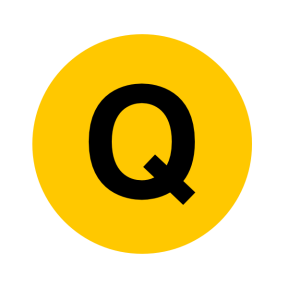 SAM 2H Q16
Show that…
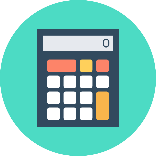 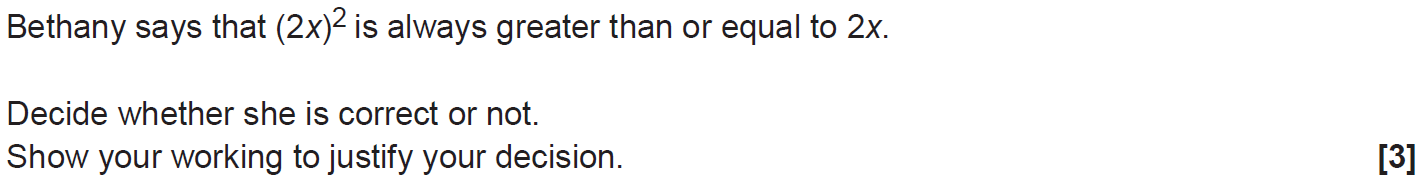 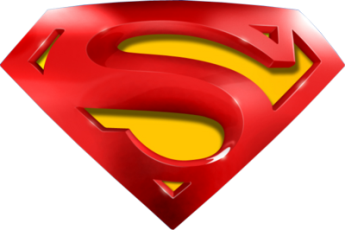 SAM 2H Q16
Show that…
A
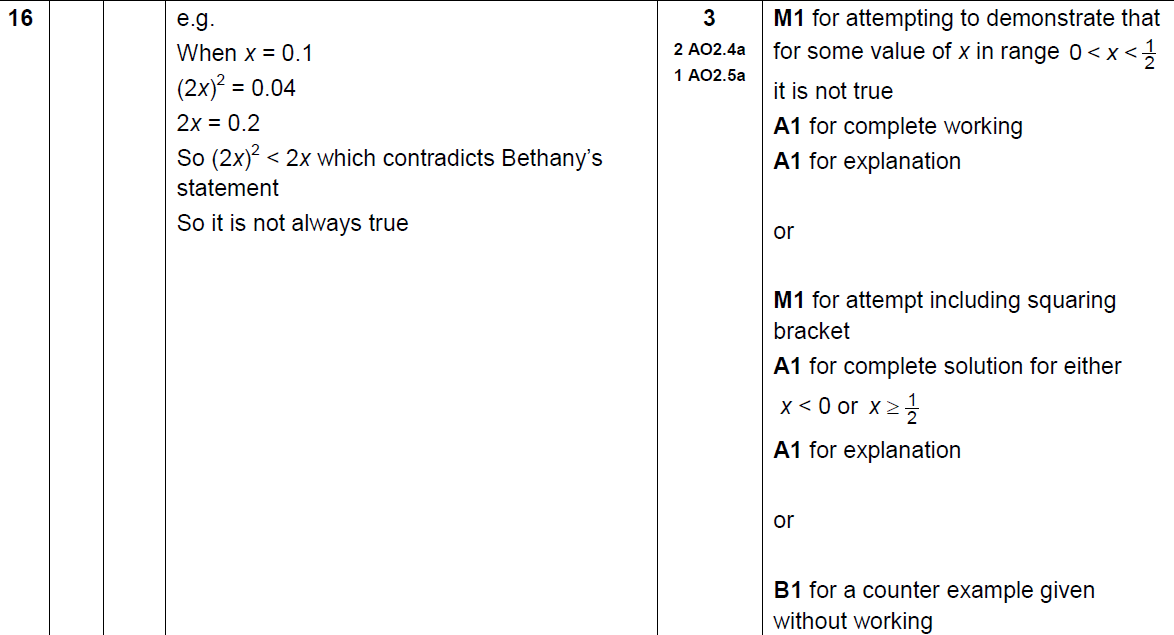 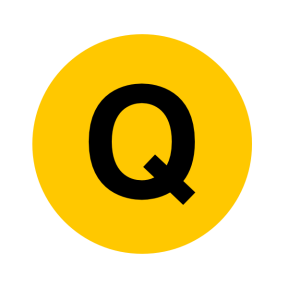 SAM 3H Q7
Show that…
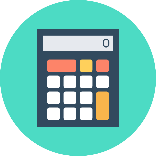 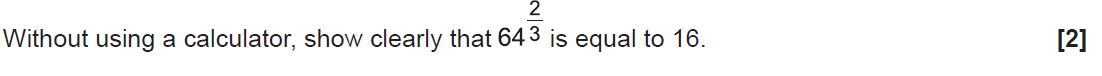 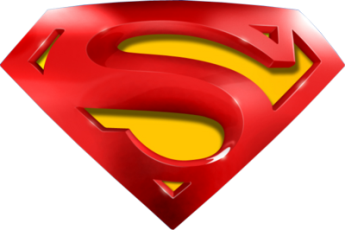 SAM 3H Q7
Show that…
A
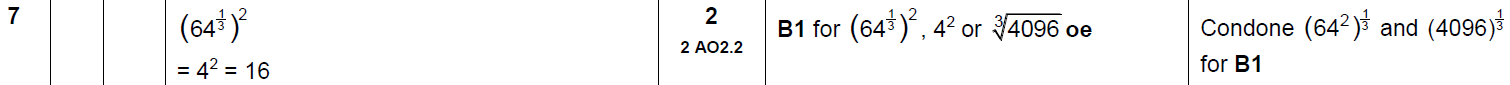 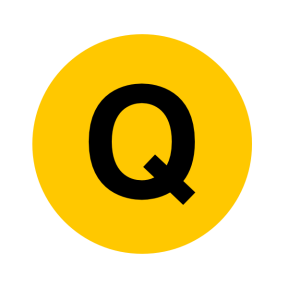 SAM 3H Q8
Show that…
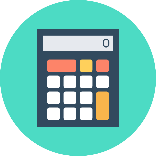 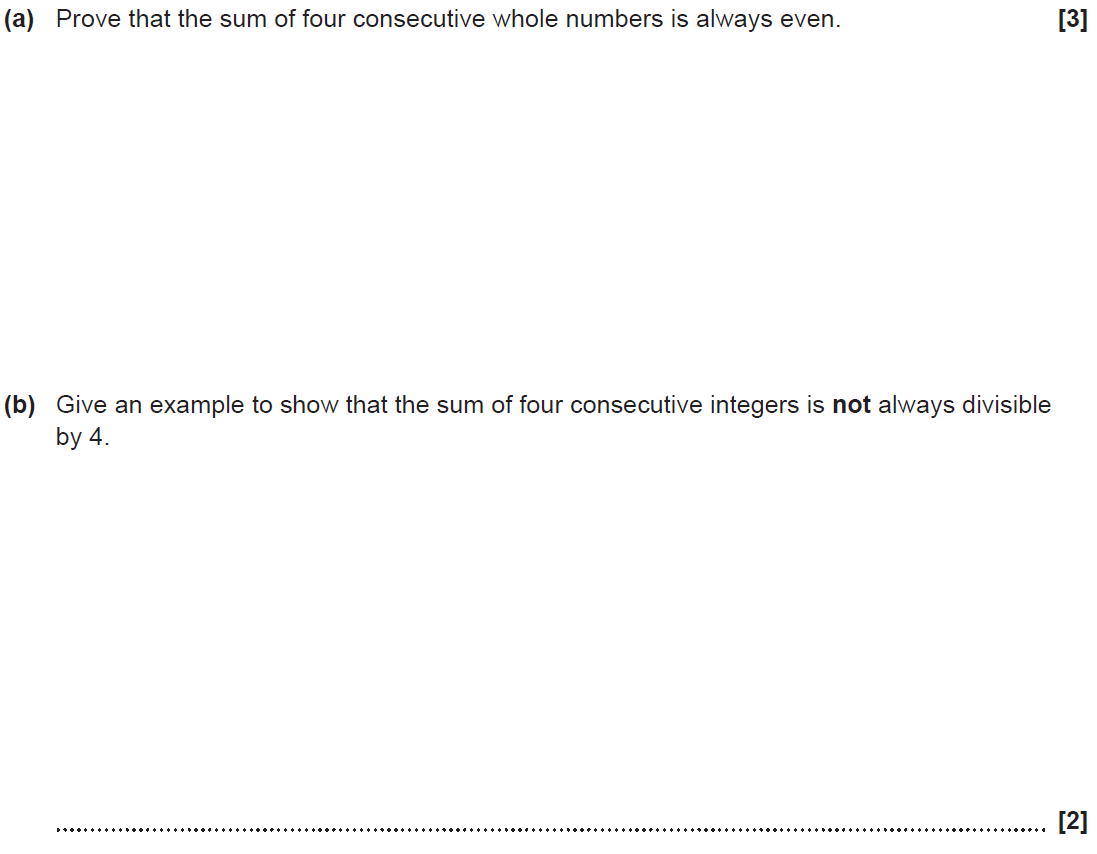 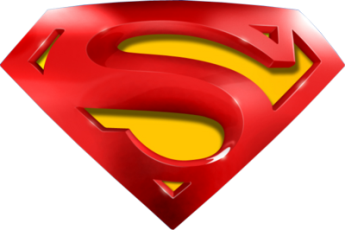 SAM 3H Q8
Show that…
A
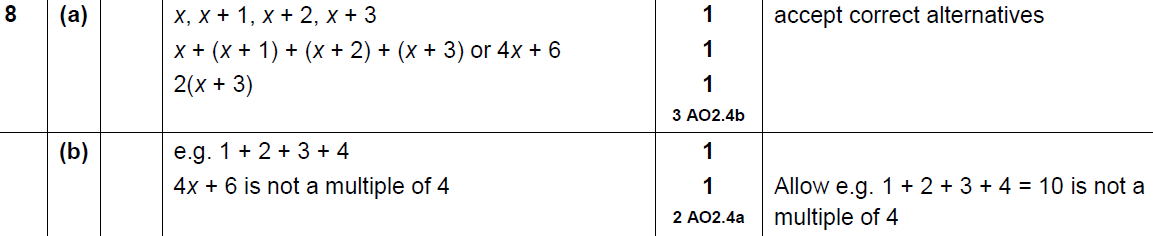 B
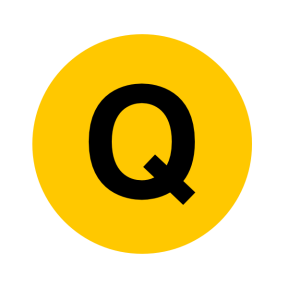 Practice 1H Q12
Show that…
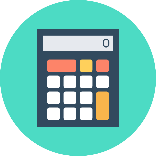 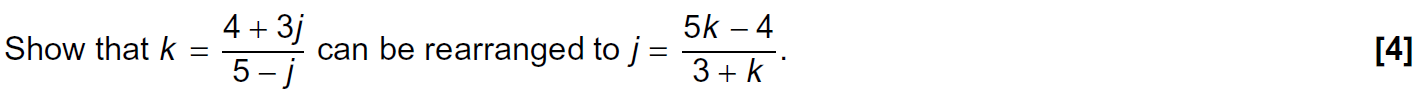 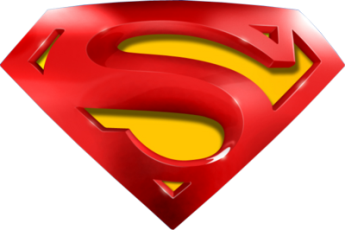 Practice 1H Q12
Show that…
A
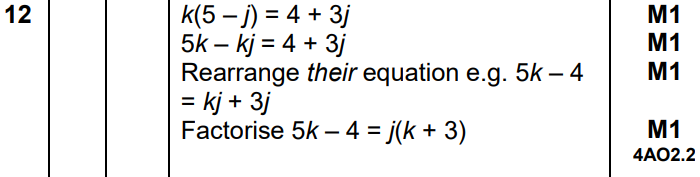 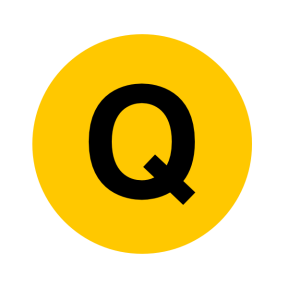 Practice 1H Q13
Show that…
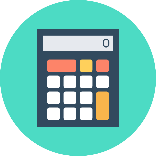 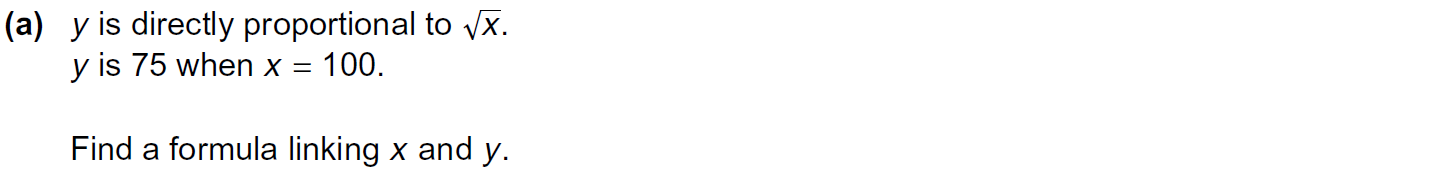 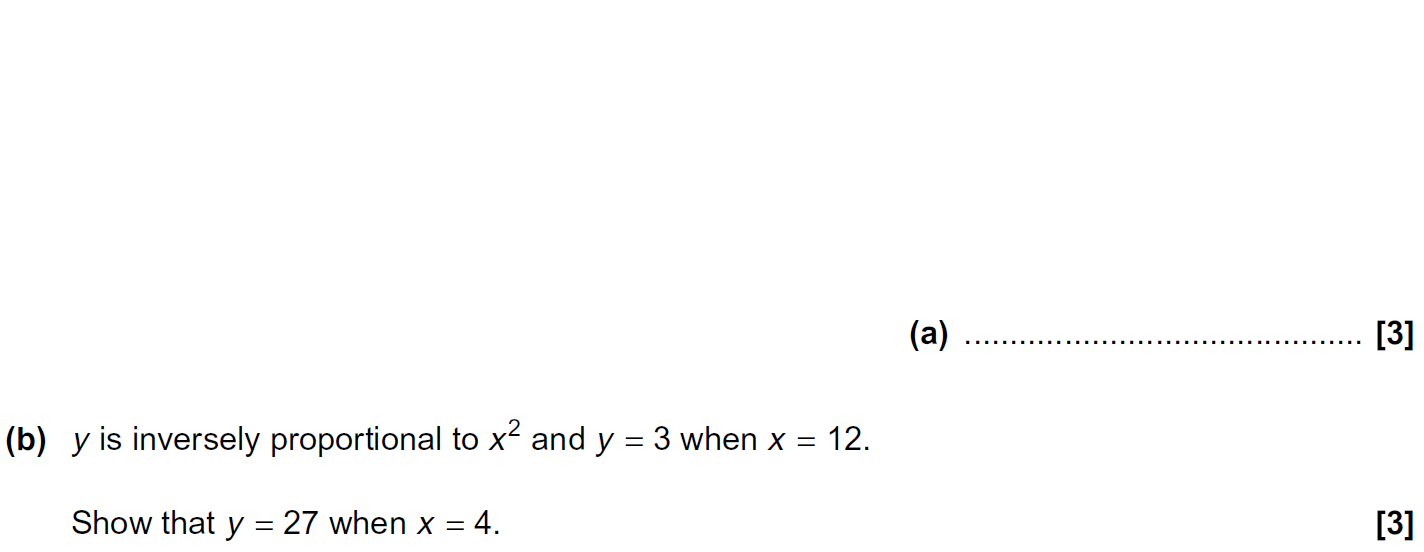 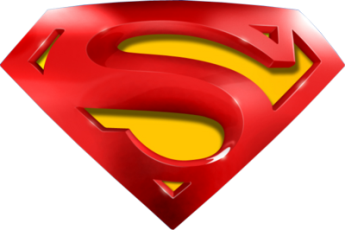 Practice 1H Q13
Show that…
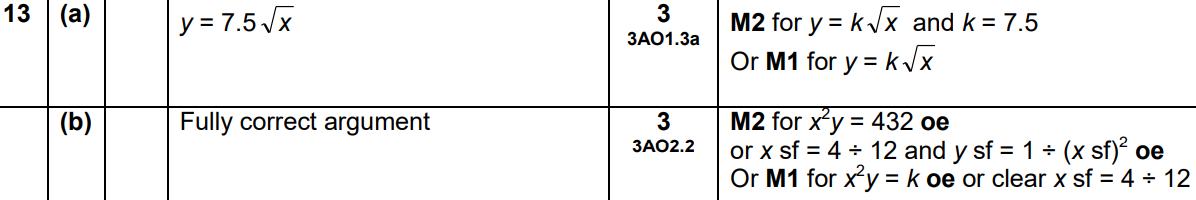 A
B
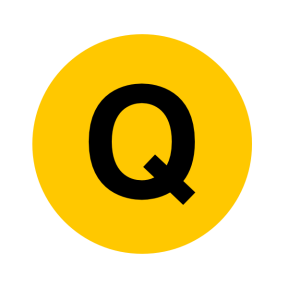 Practice 2H Q15
Show that…
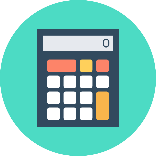 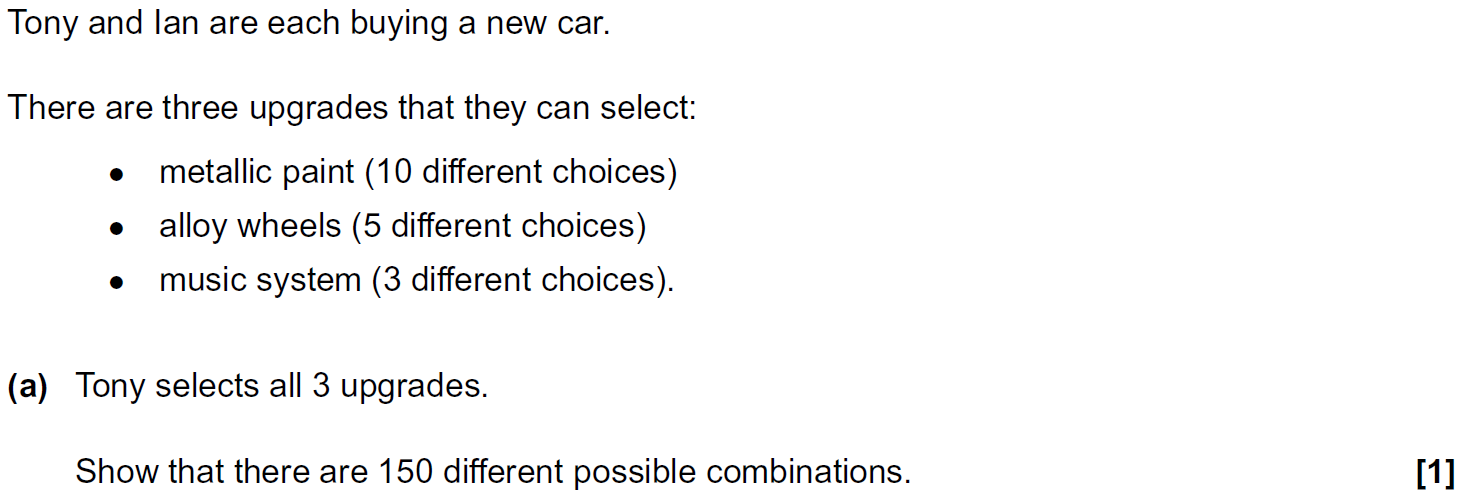 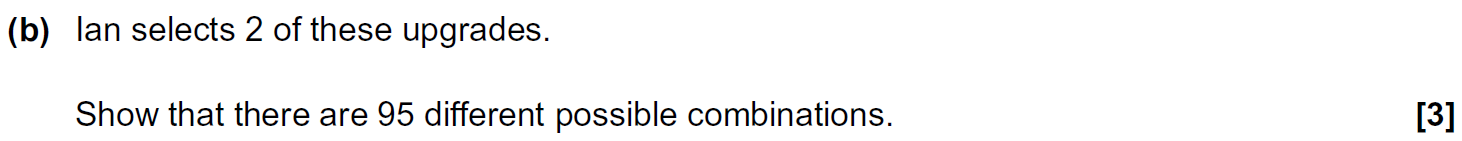 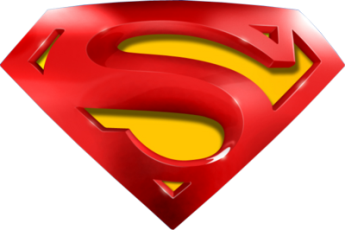 Practice 2H Q15
Show that…
A
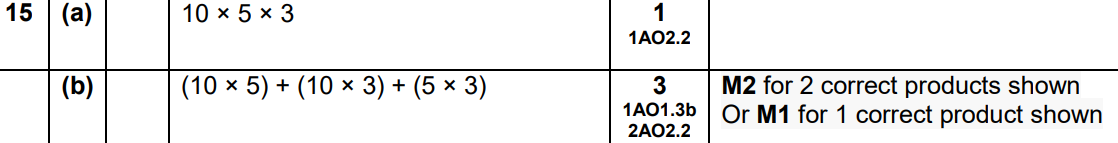 B
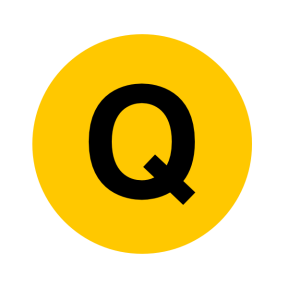 Practice 2H Q15
Show that…
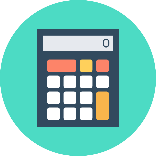 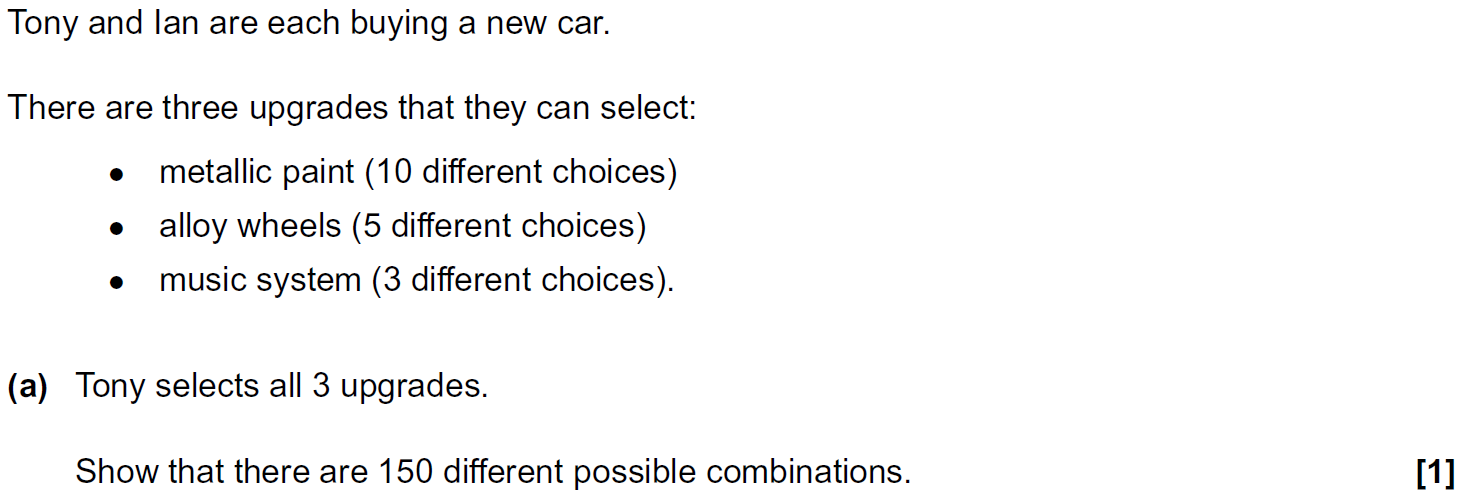 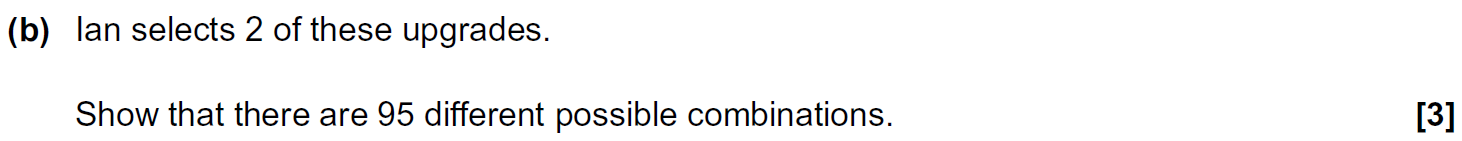 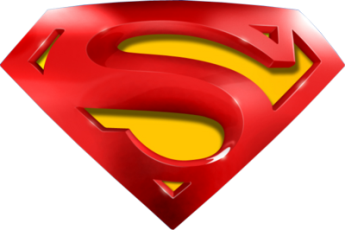 Practice 2H Q15
Show that…
A
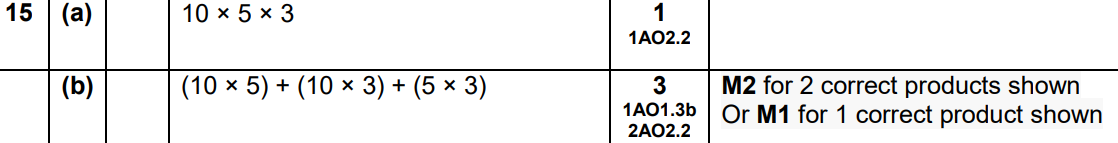 B
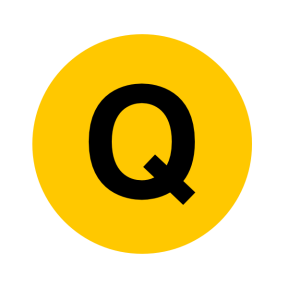 Practice 2H Q17
Show that…
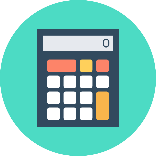 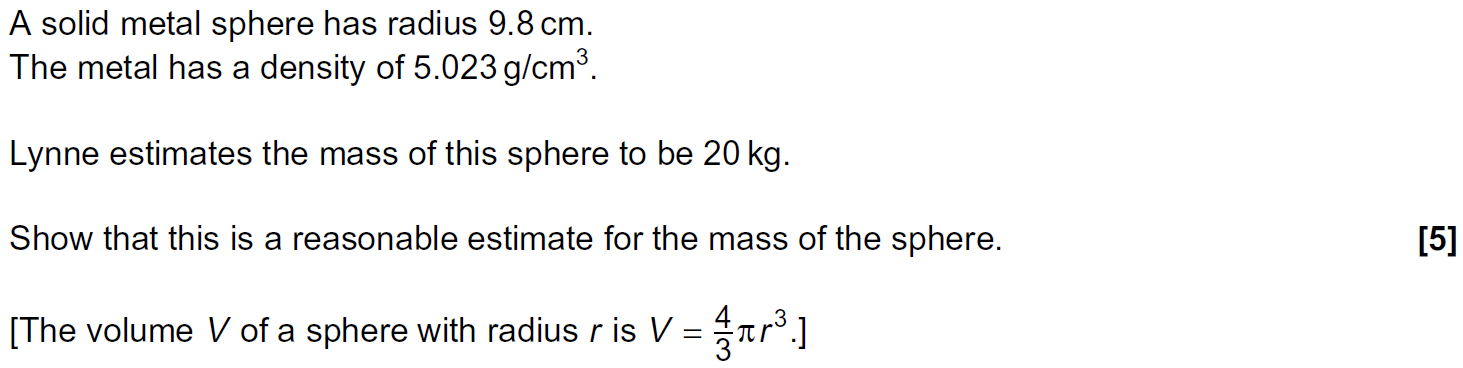 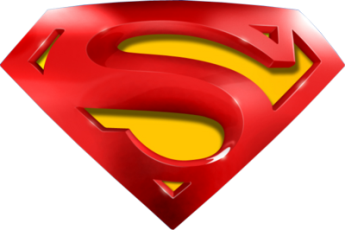 Practice 2H Q17
Show that…
A
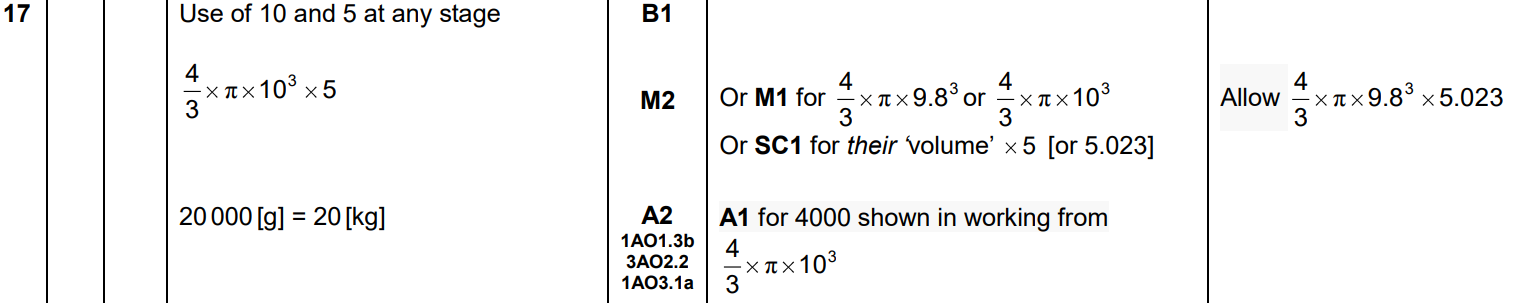 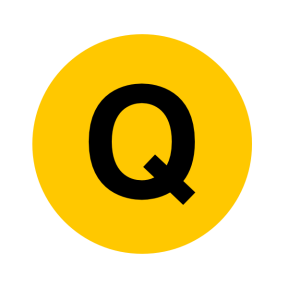 Practice 3H Q11
Show that…
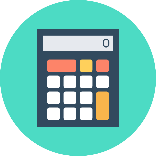 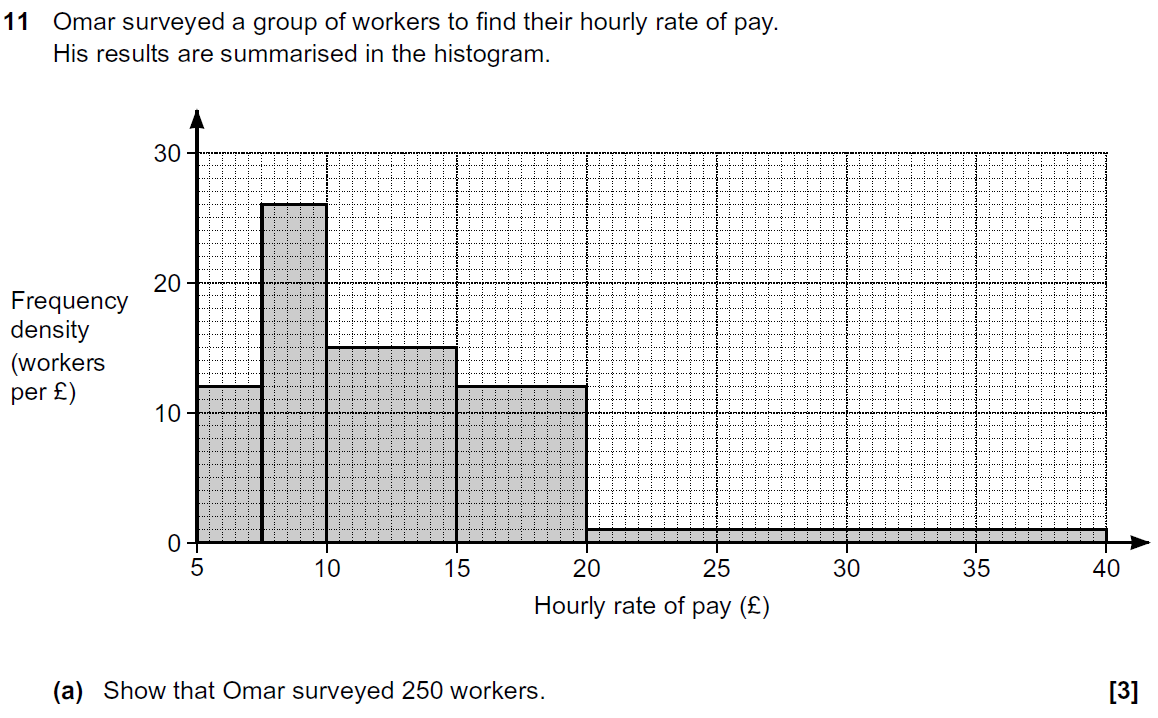 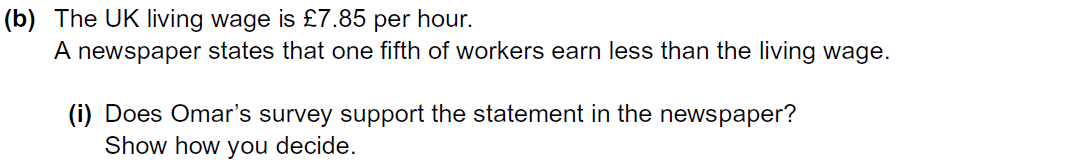 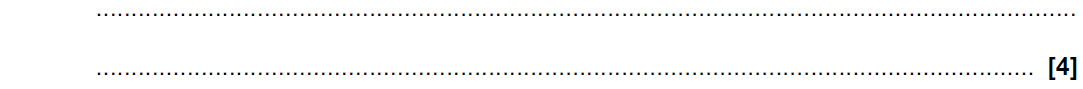 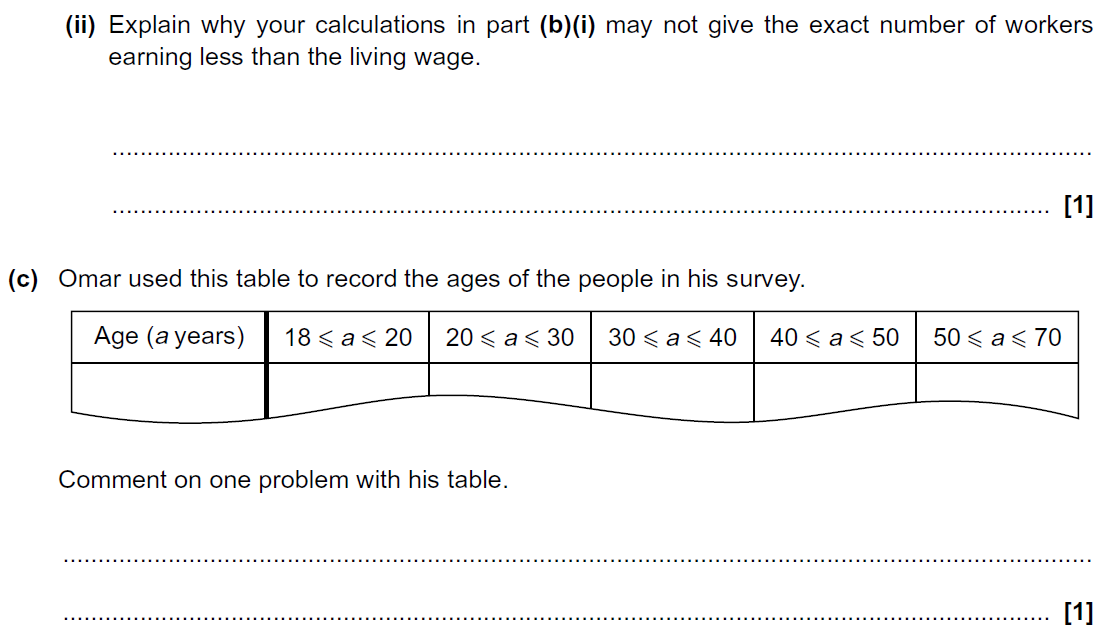 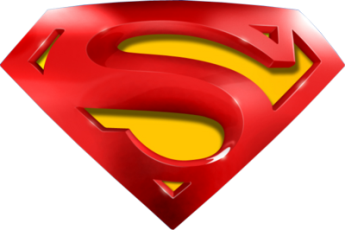 Practice 3H Q11
Show that…
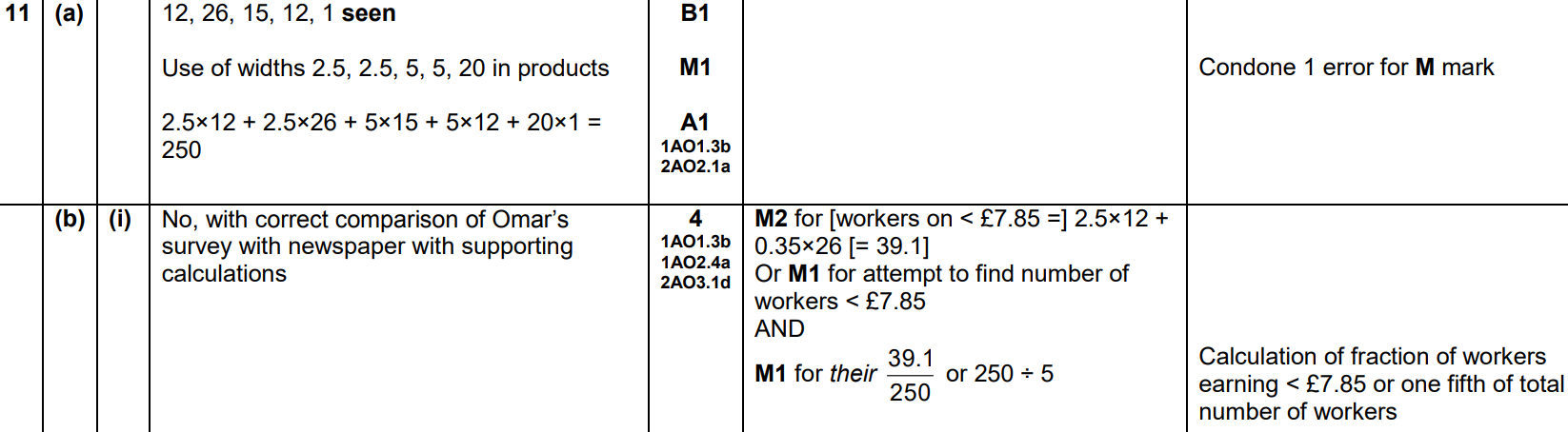 A
B (i)
B (ii)
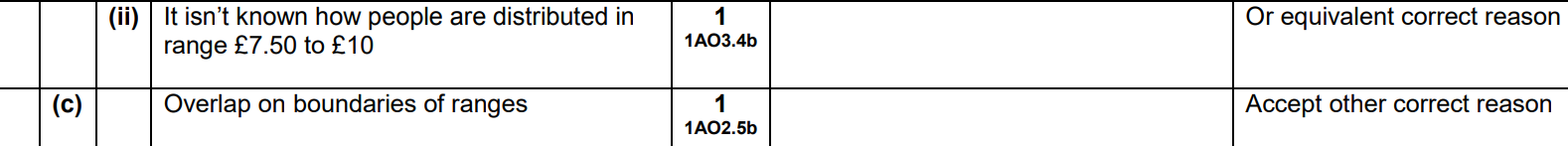 C
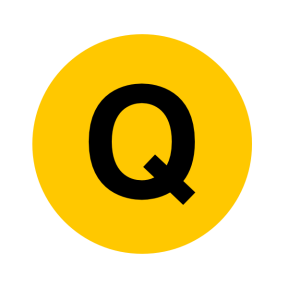 Practice 3H Q15
Show that…
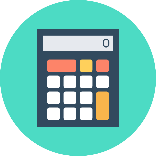 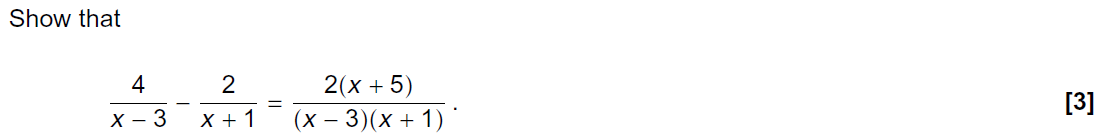 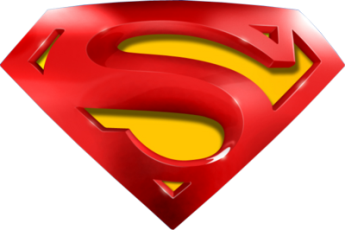 Practice 3H Q15
Show that…
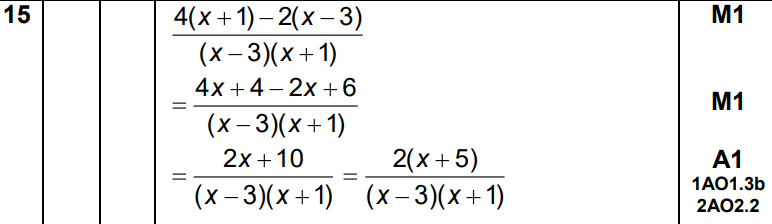 A
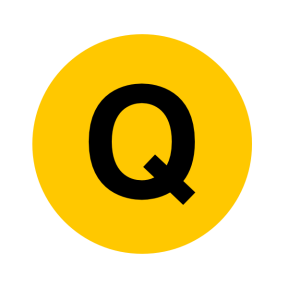 Practice 3H Q17
Show that…
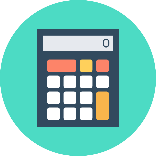 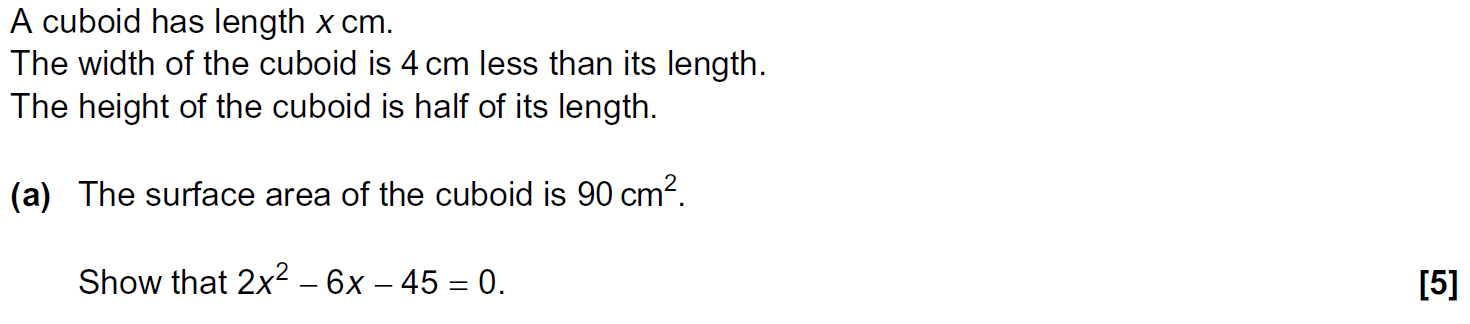 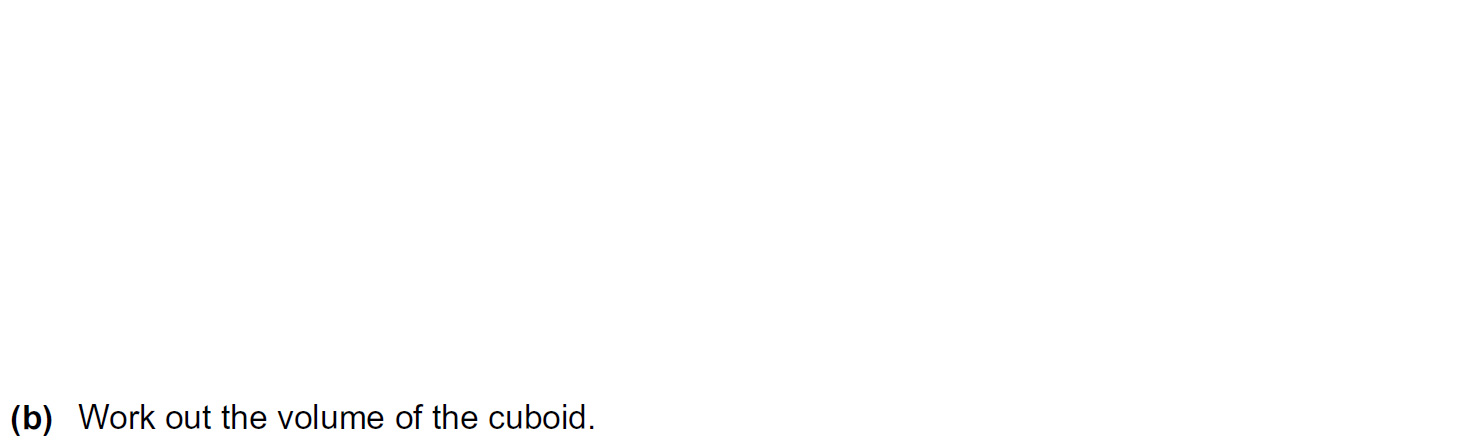 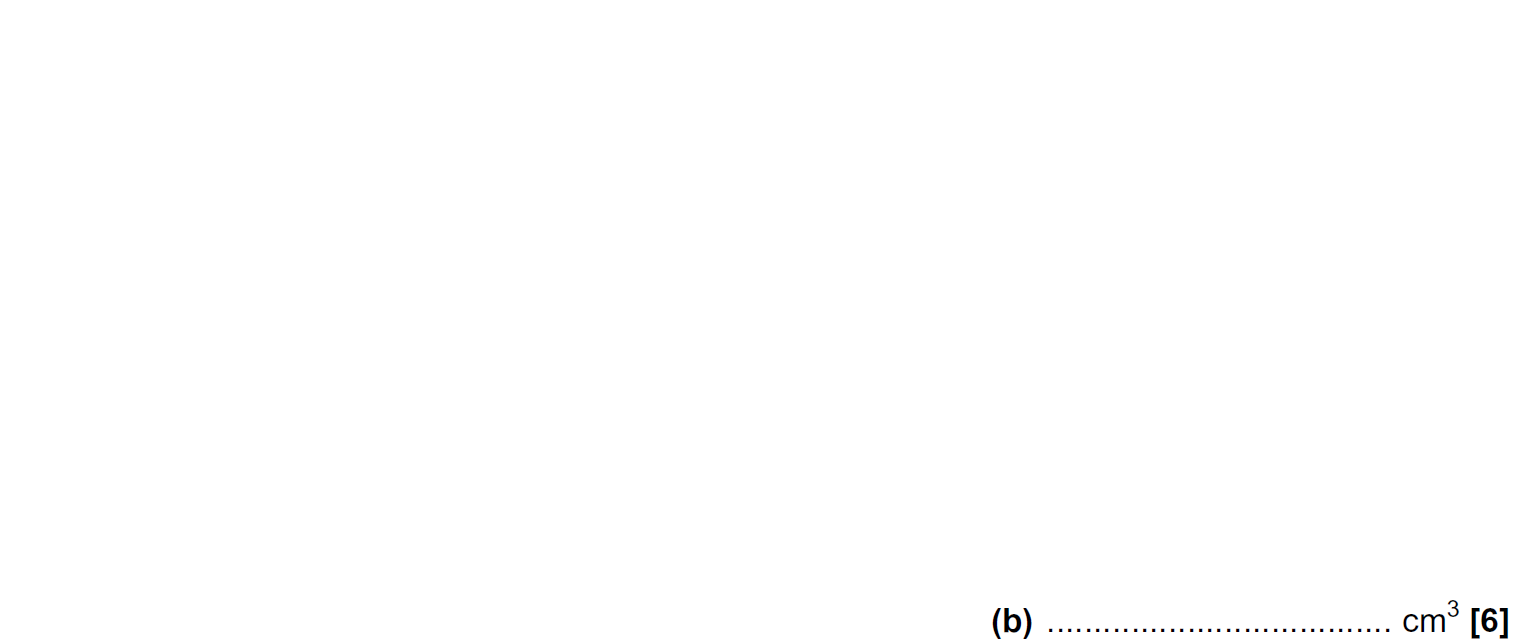 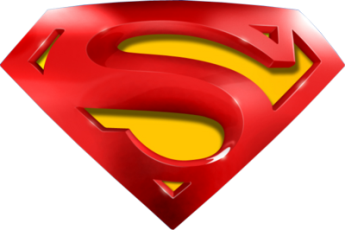 Practice 3H Q17
Show that…
A
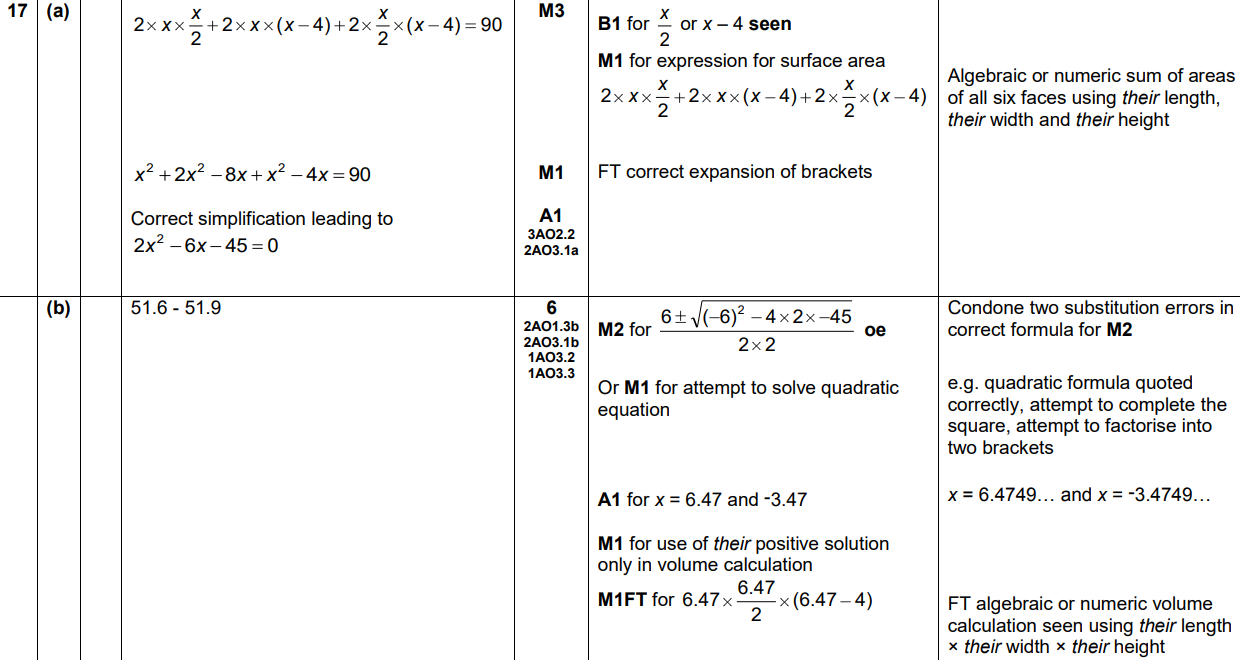 B
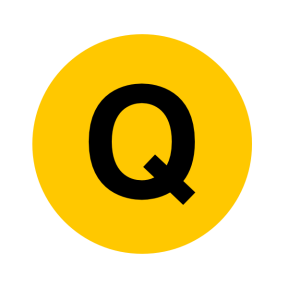 May 2017 1H Q10
Show that…
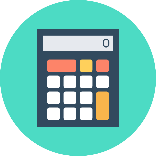 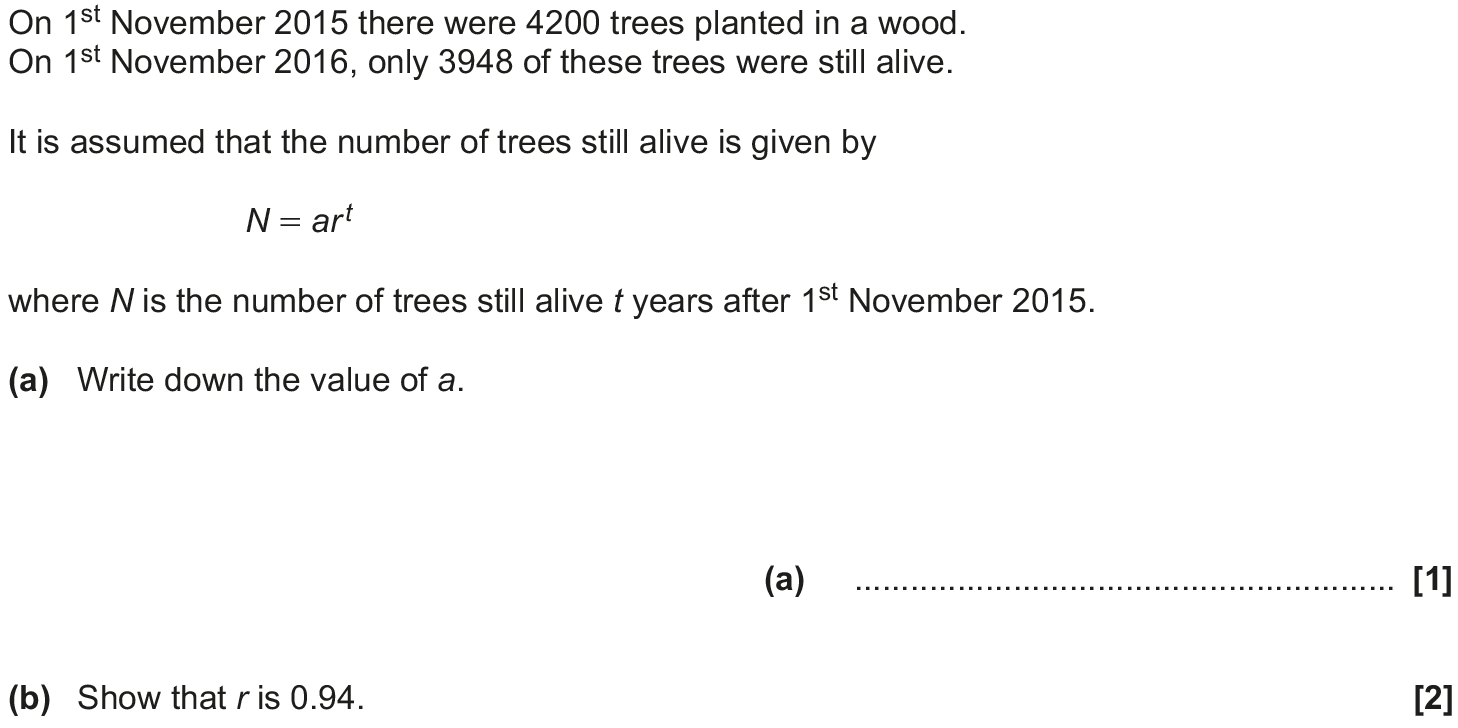 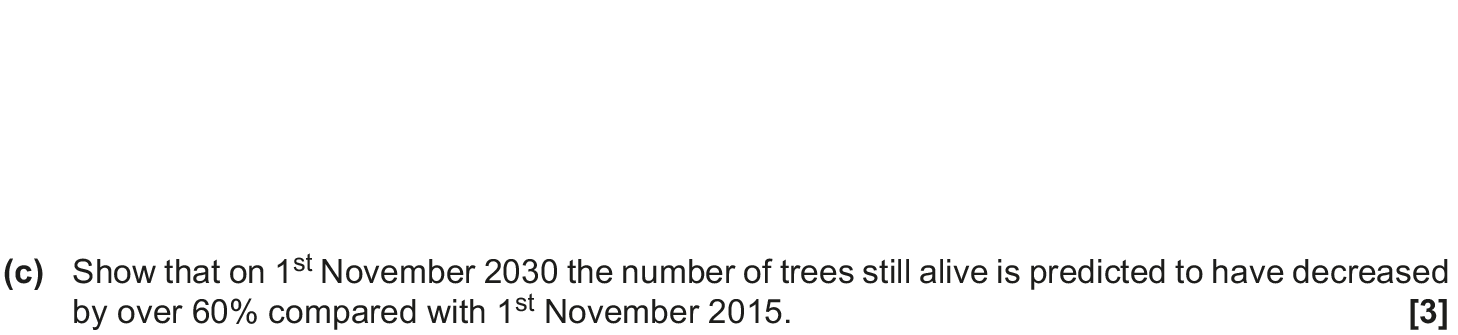 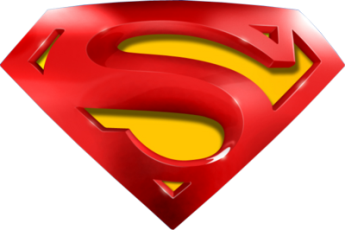 May 2017 1H Q10
Show that…
A
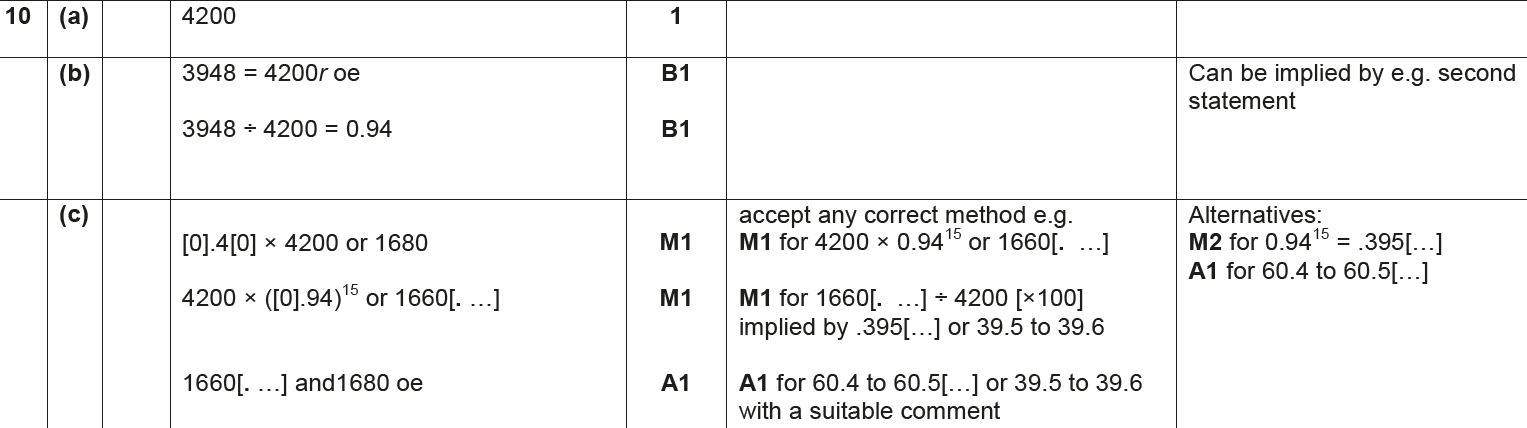 B
C
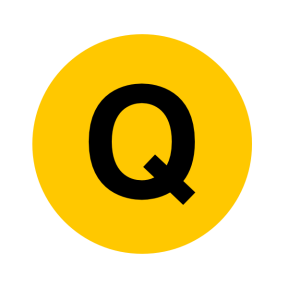 June 2017 2H Q8
Show that…
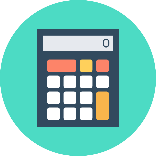 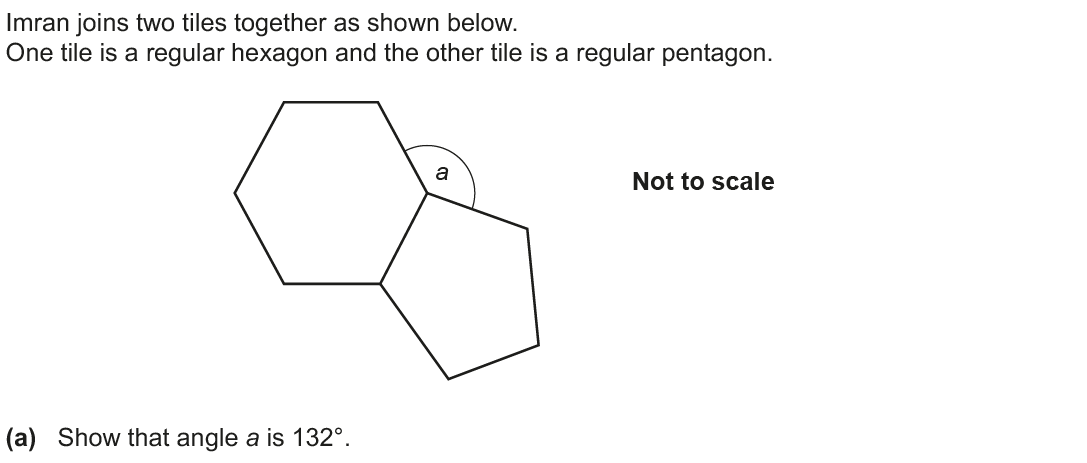 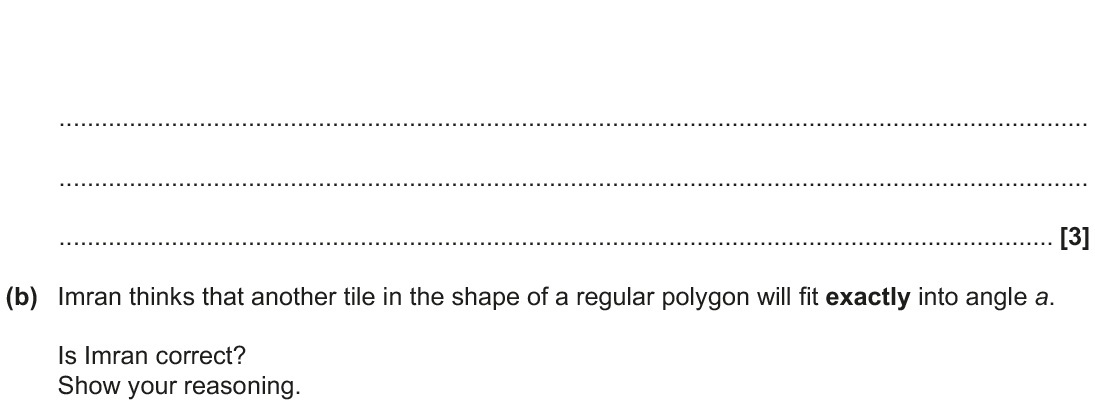 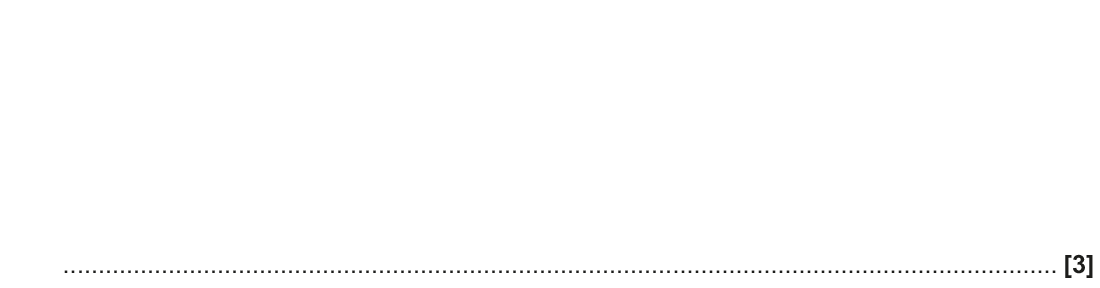 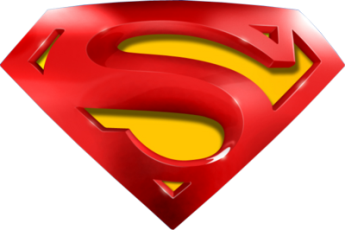 June 2017 2H Q8
Show that…
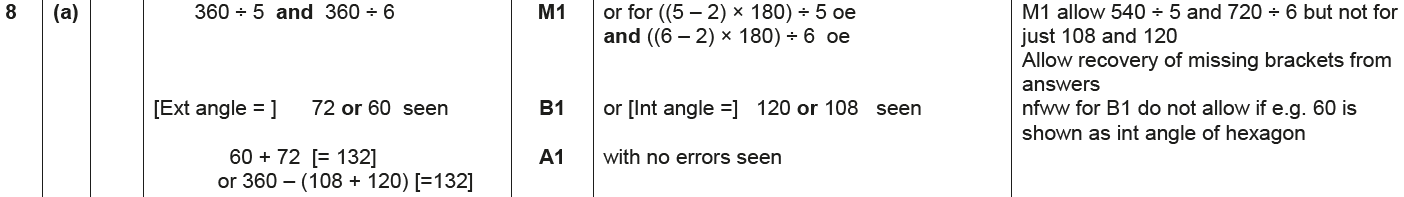 A
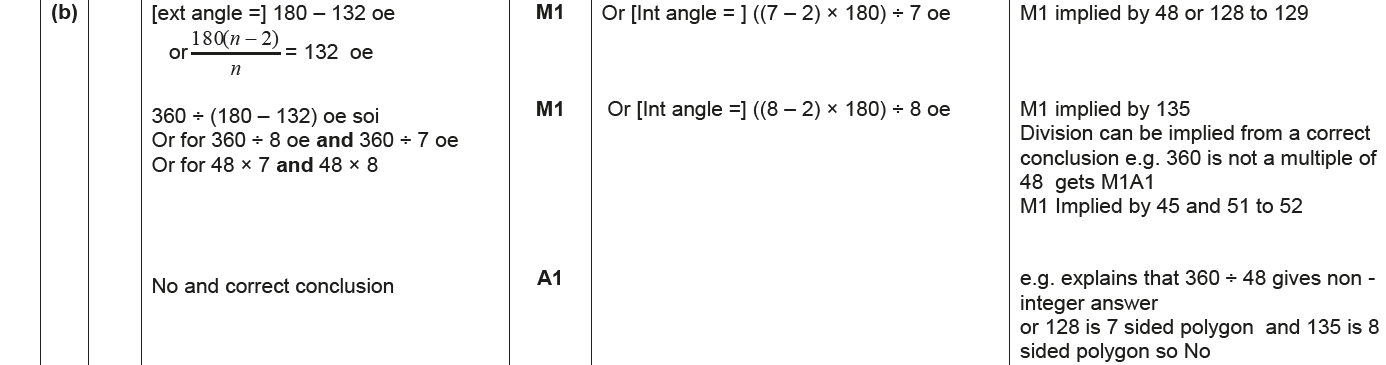 B
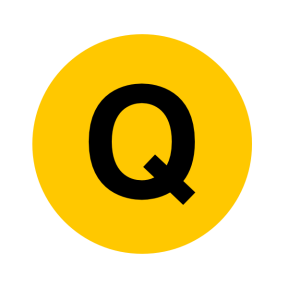 June 2017 2H Q14
Show that…
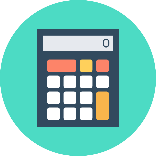 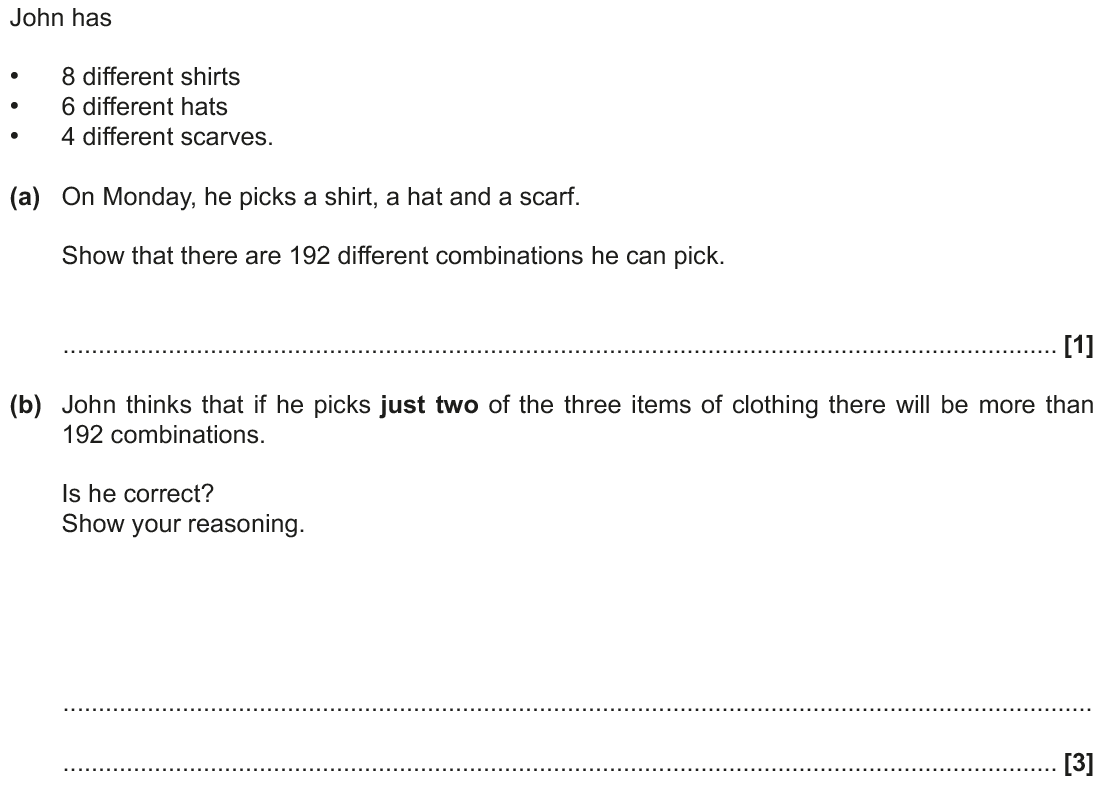 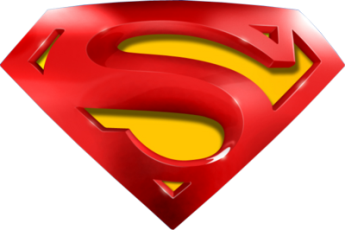 June 2017 2H Q14
Show that…
A
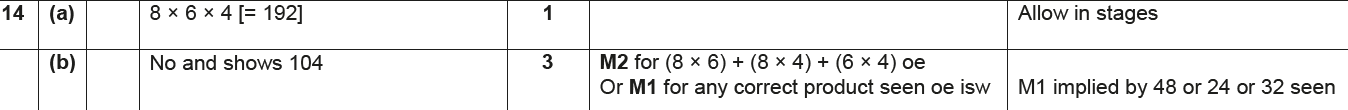 B
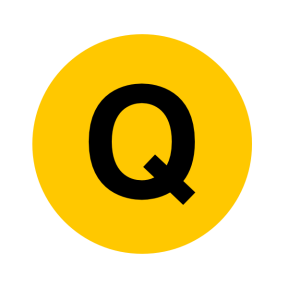 June 2017 2H Q21
Show that…
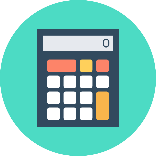 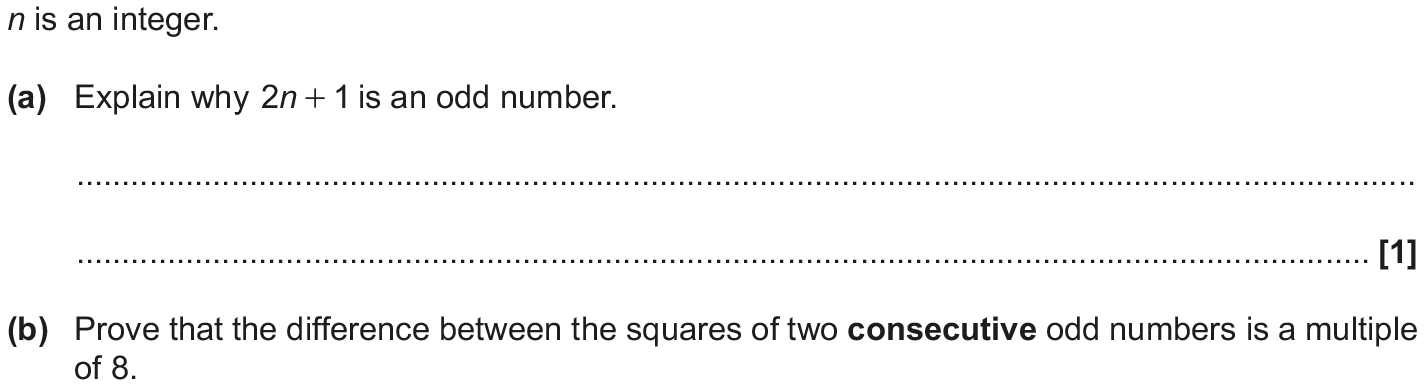 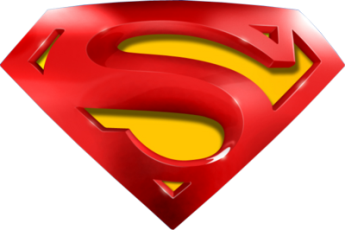 June 2017 2H Q21
Show that…
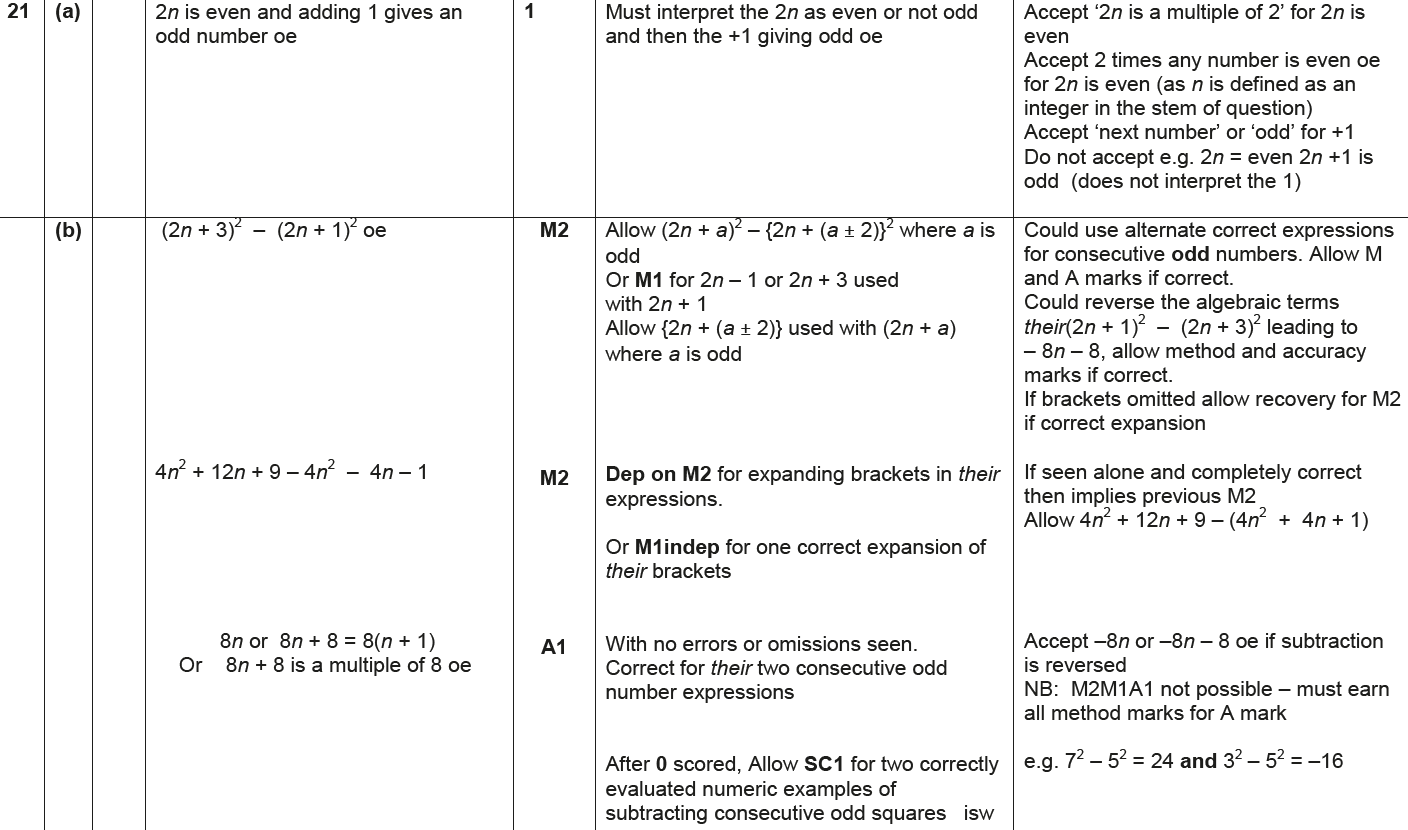 A
B
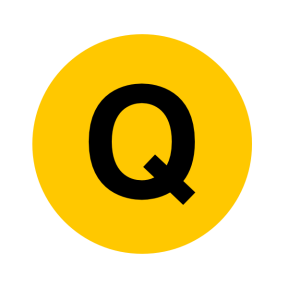 June 2017 3H Q17
Show that…
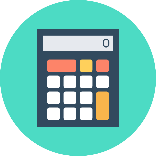 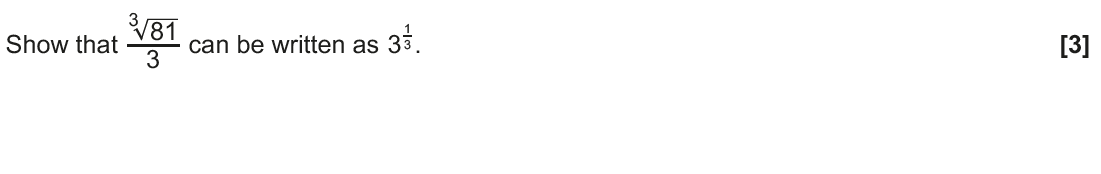 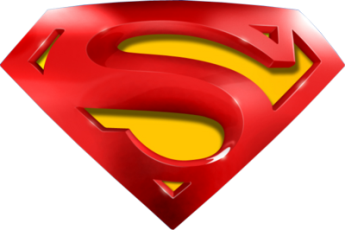 June 2017 3H Q17
Show that…
A
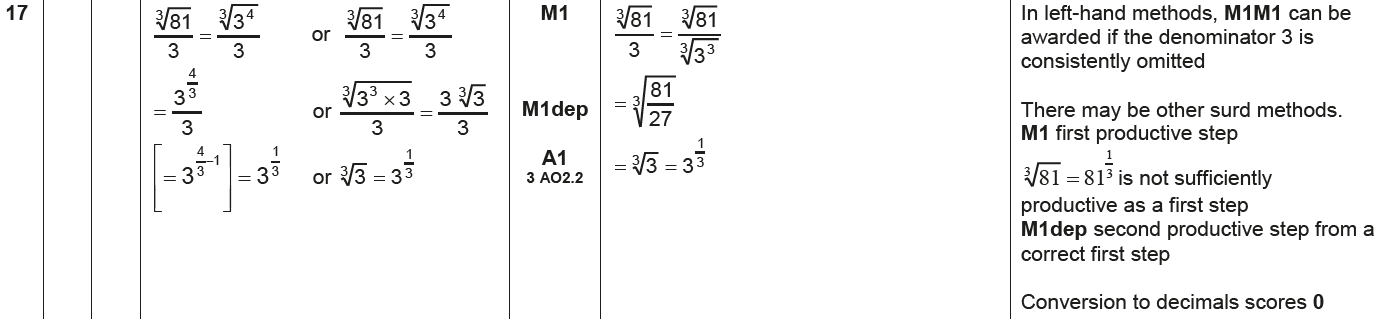 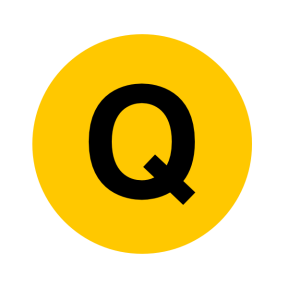 Nov 2017 1H Q17
Show that…
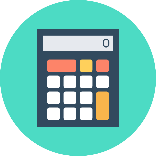 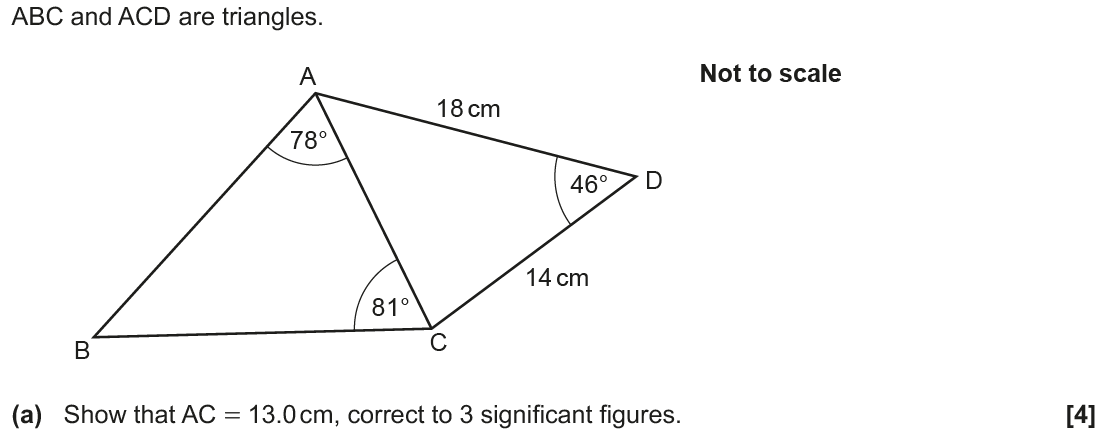 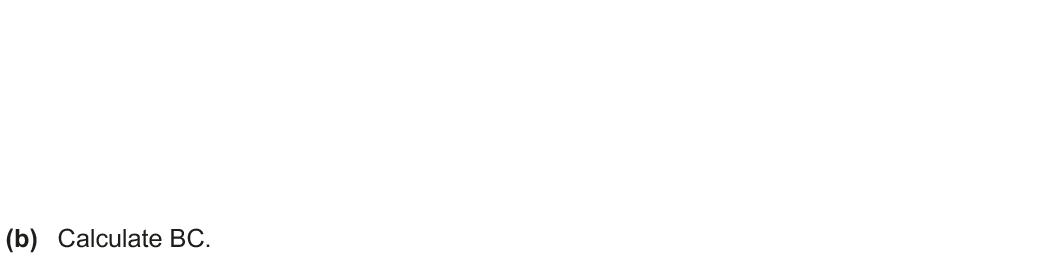 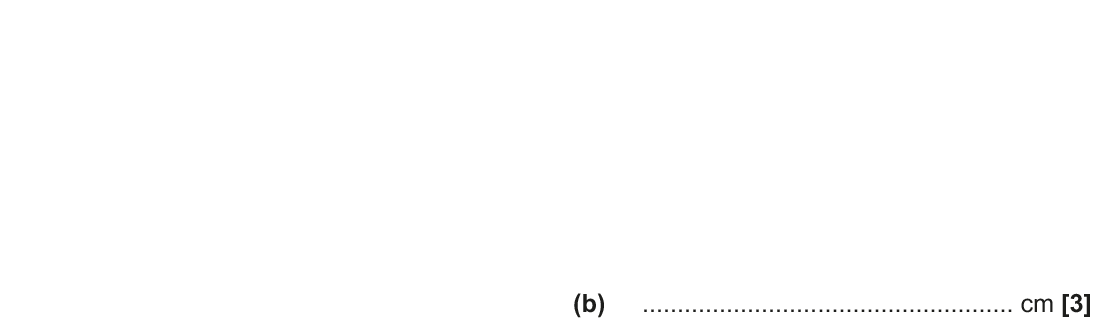 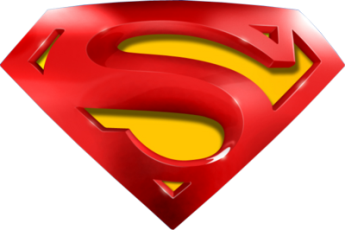 Nov 2017 1H Q17
Show that…
A
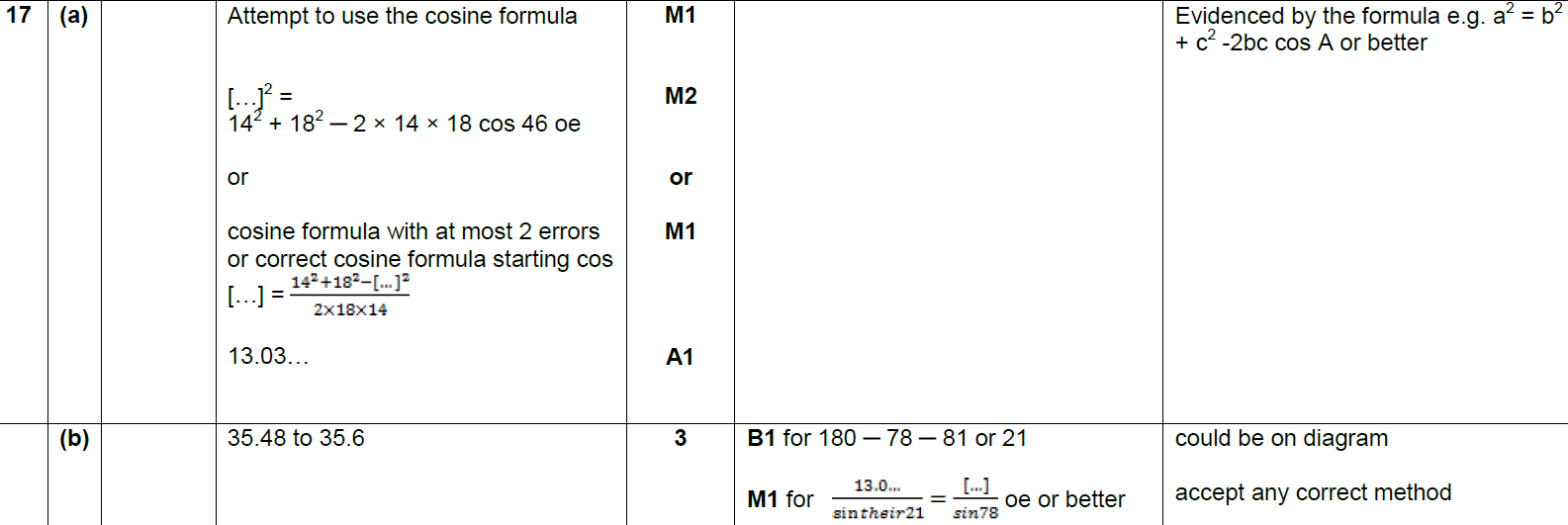 B
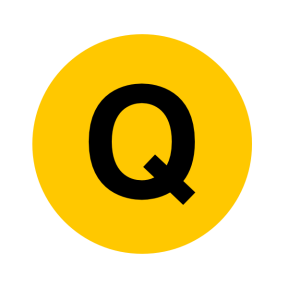 Nov 2017 2H Q8
Show that…
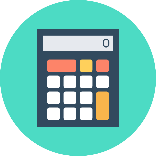 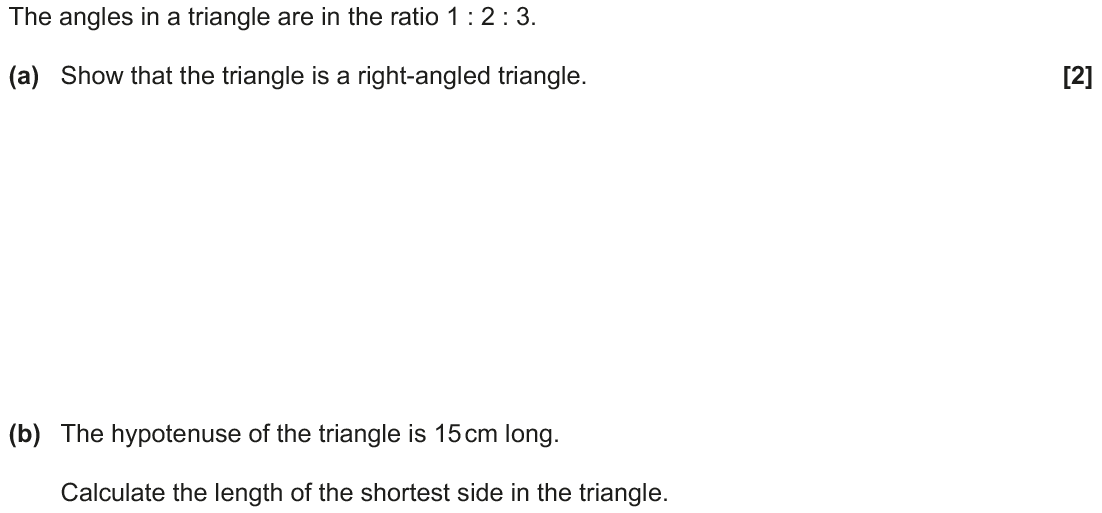 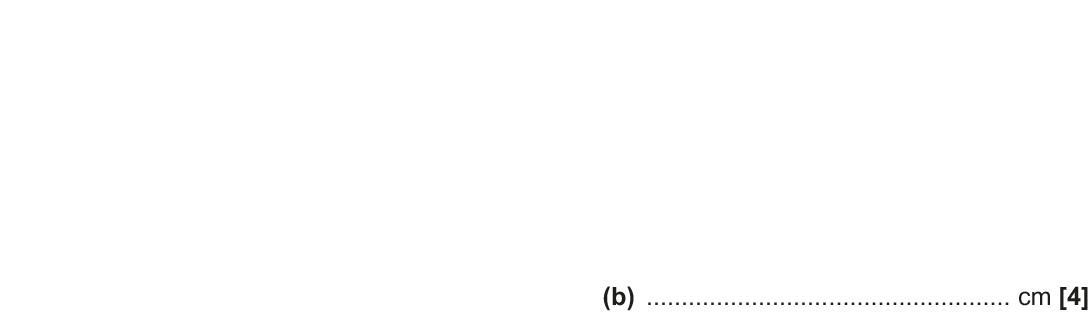 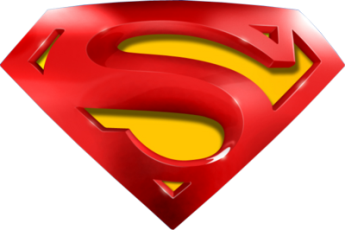 Nov 2017 2H Q8
Show that…
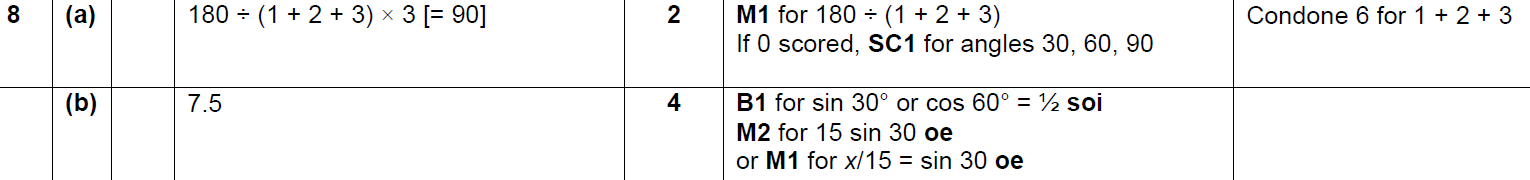 A
B
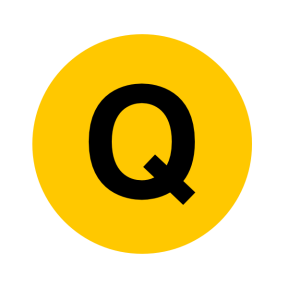 Nov 2017 2H Q11
Show that…
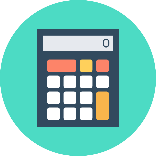 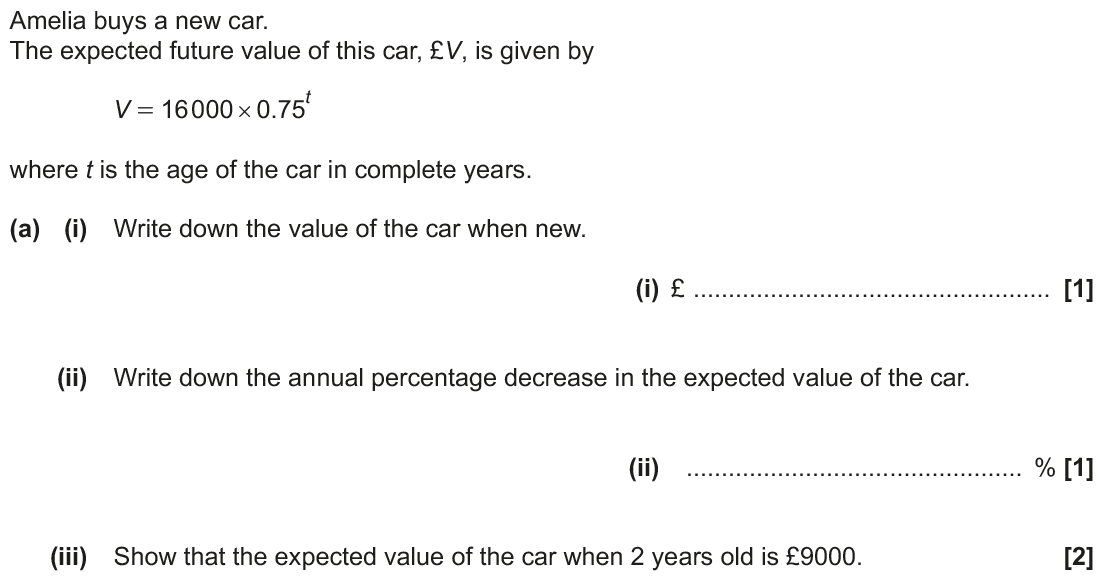 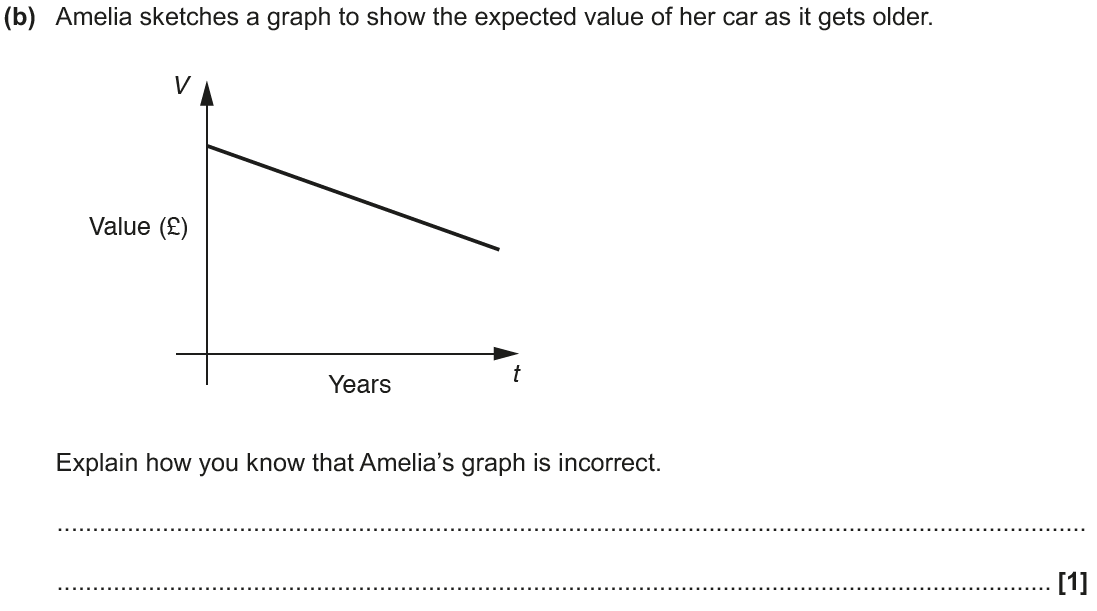 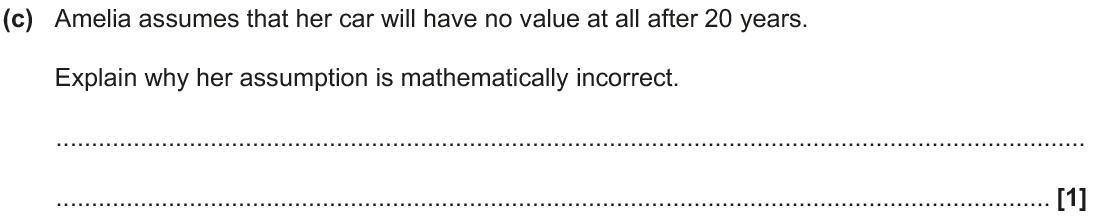 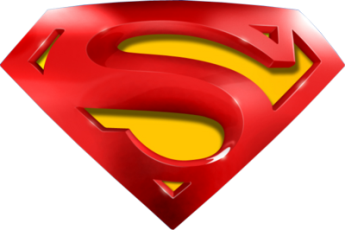 Nov 2017 2H Q11
Show that…
A (i)
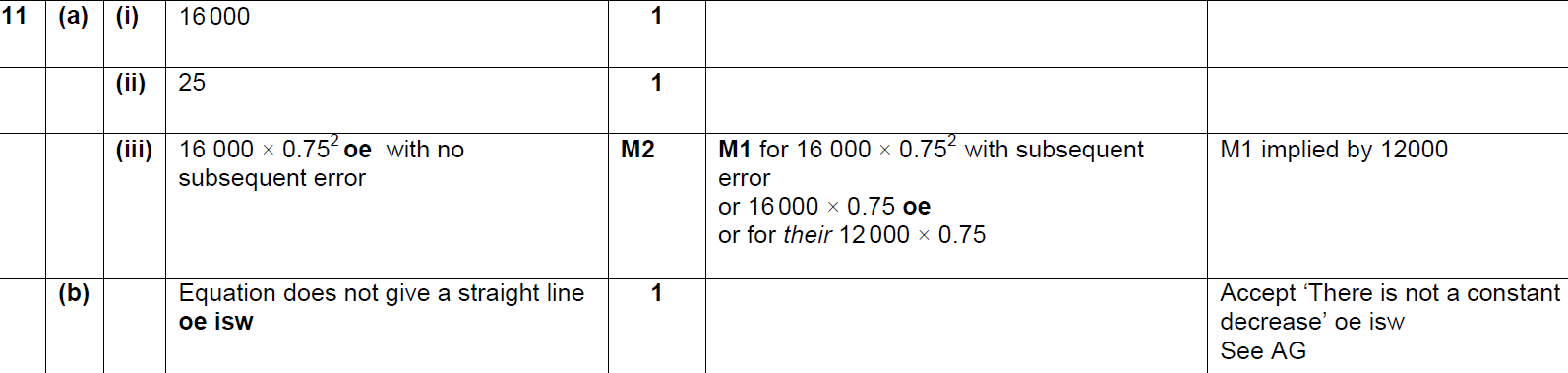 A (ii)
A (iii)
B
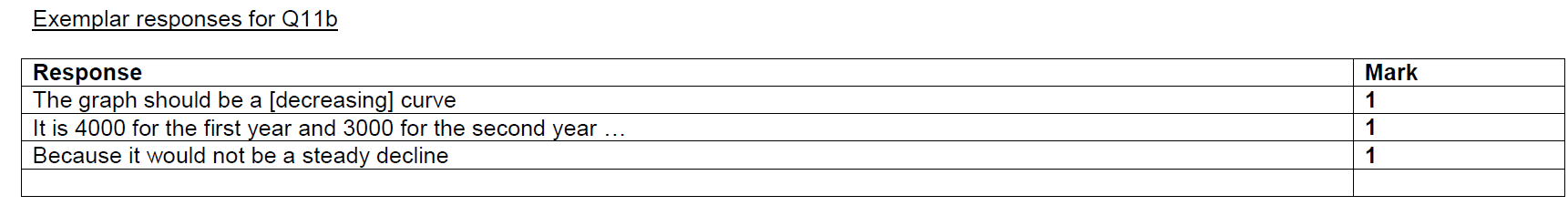 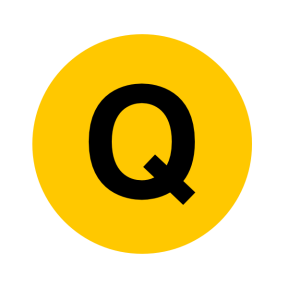 Nov 2017 2H Q18
Show that…
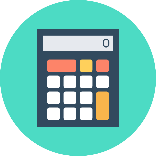 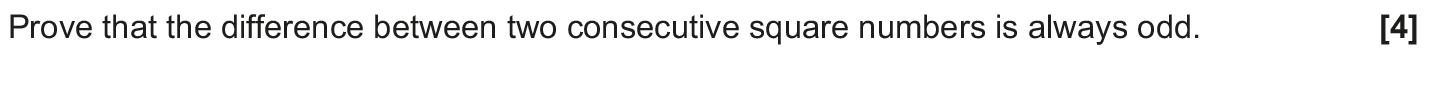 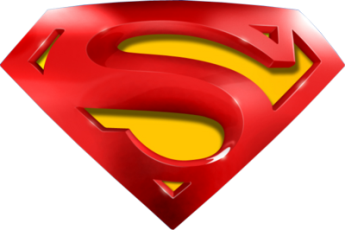 Nov 2017 2H Q18
Show that…
A
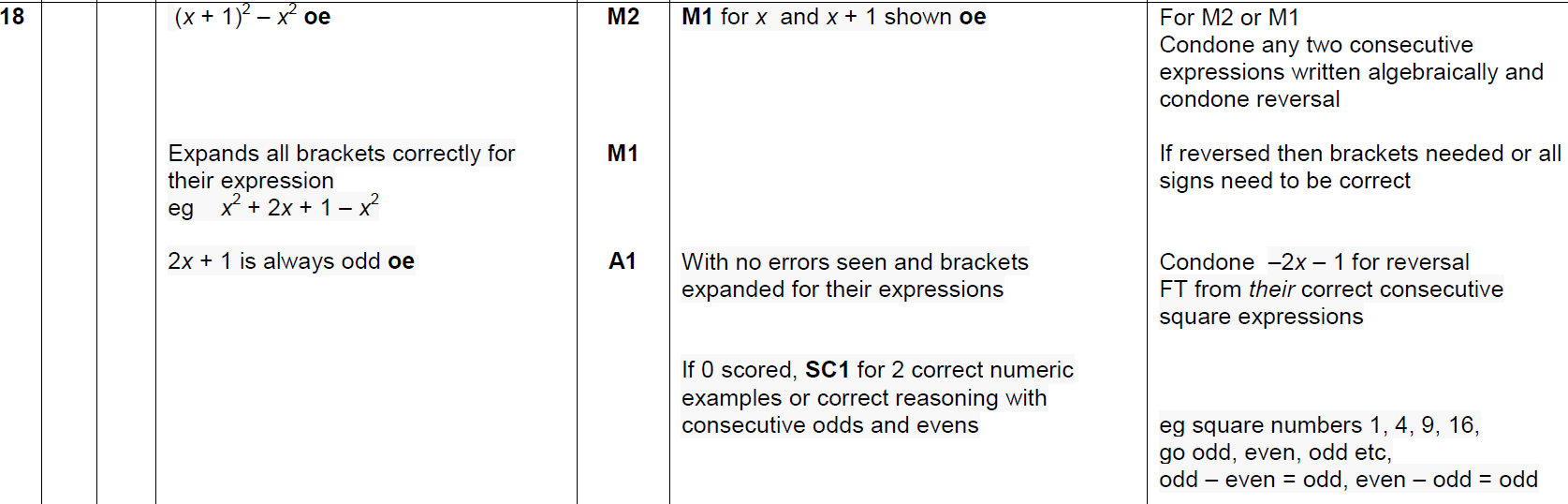 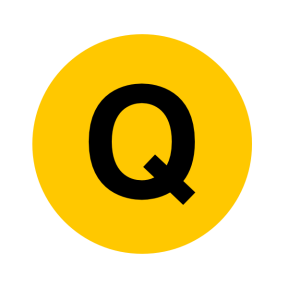 Nov 2017 3H Q14
Show that…
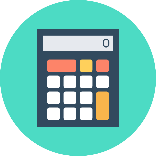 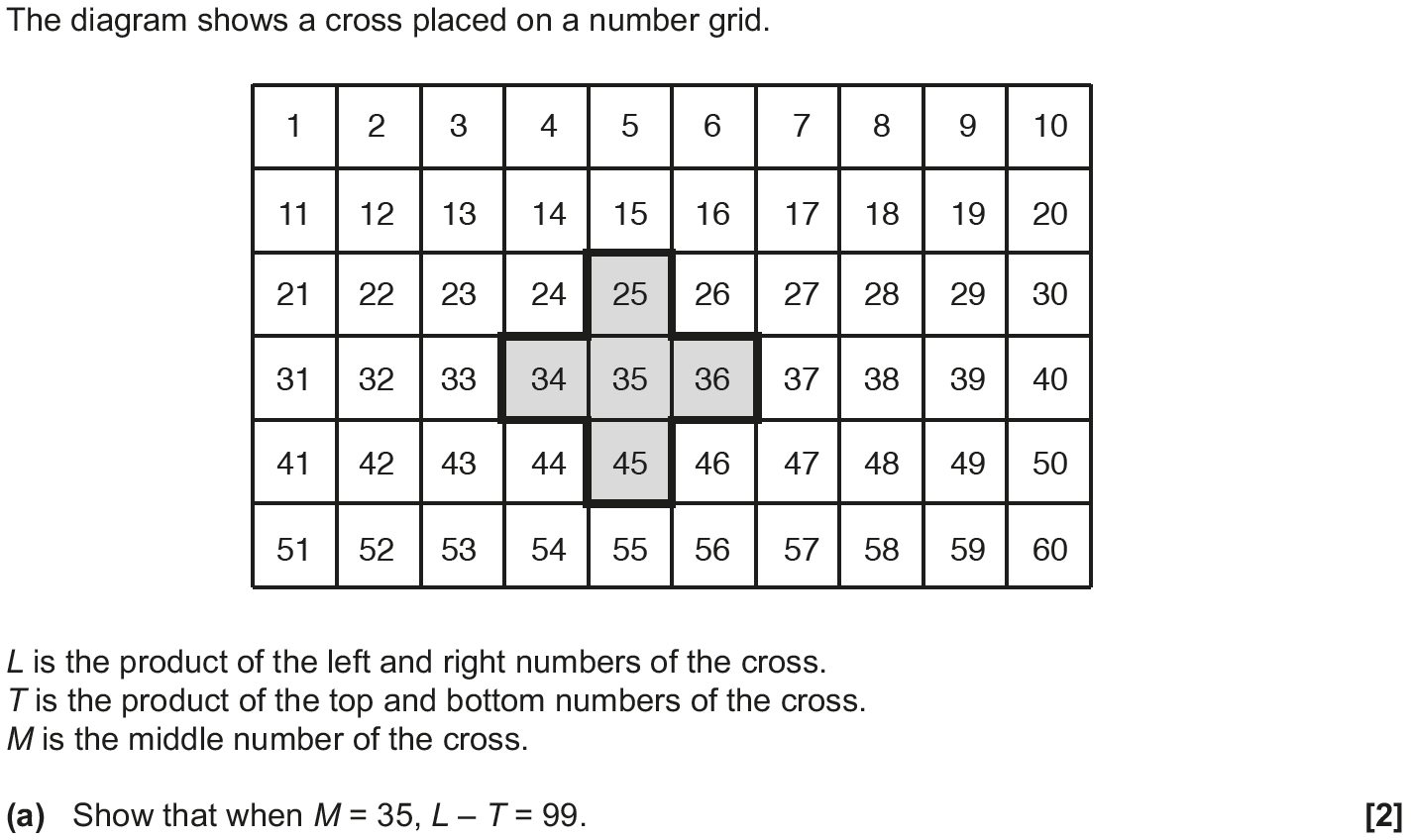 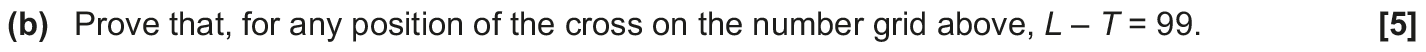 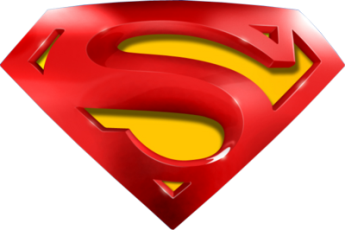 Nov 2017 3H Q14
Show that…
A
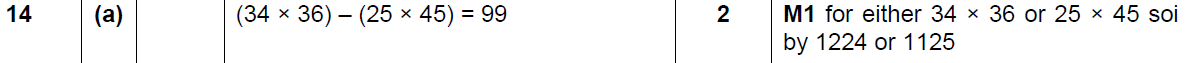 B
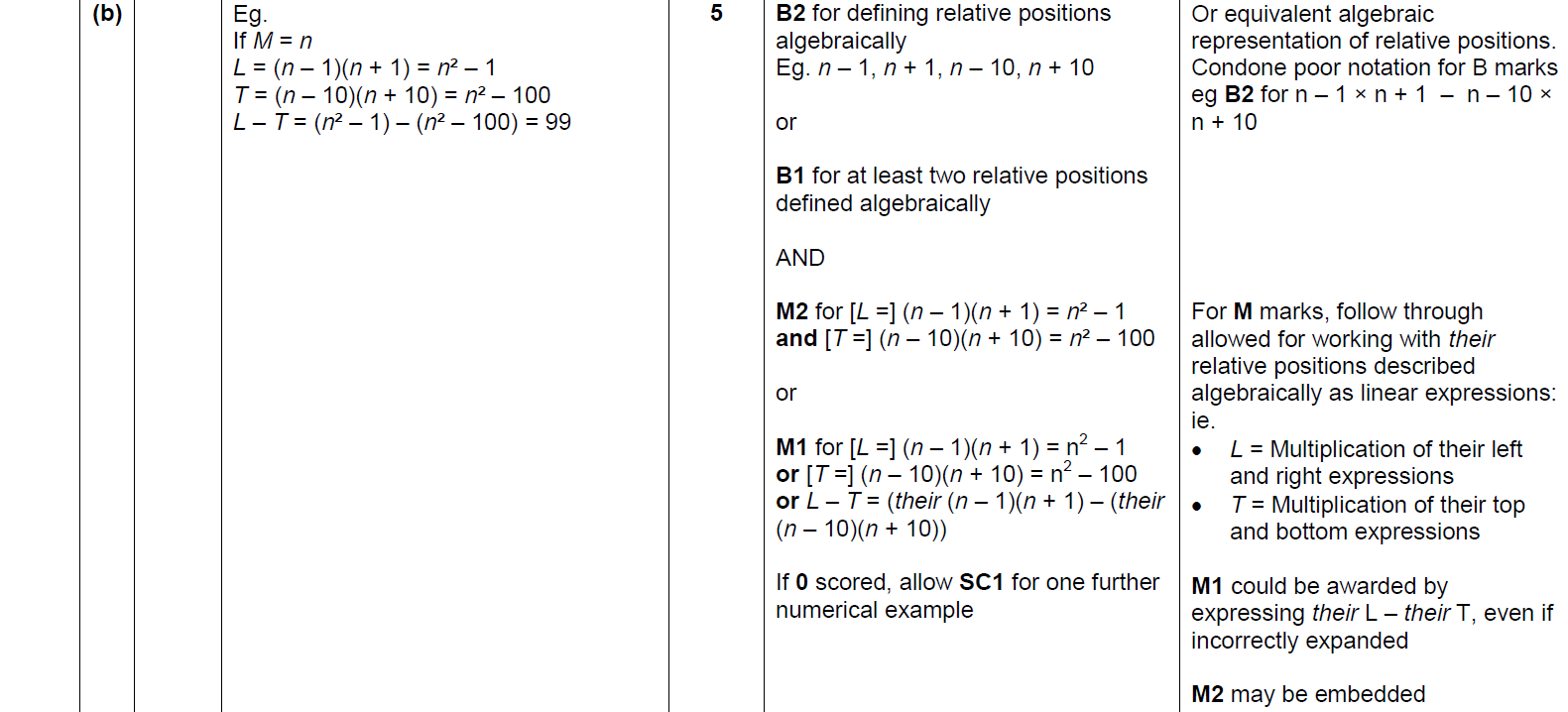 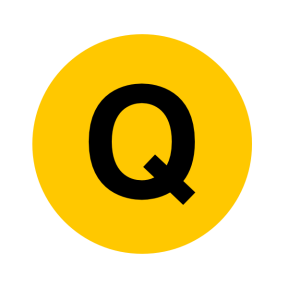 Nov 2017 3H Q17
Show that…
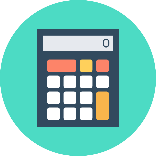 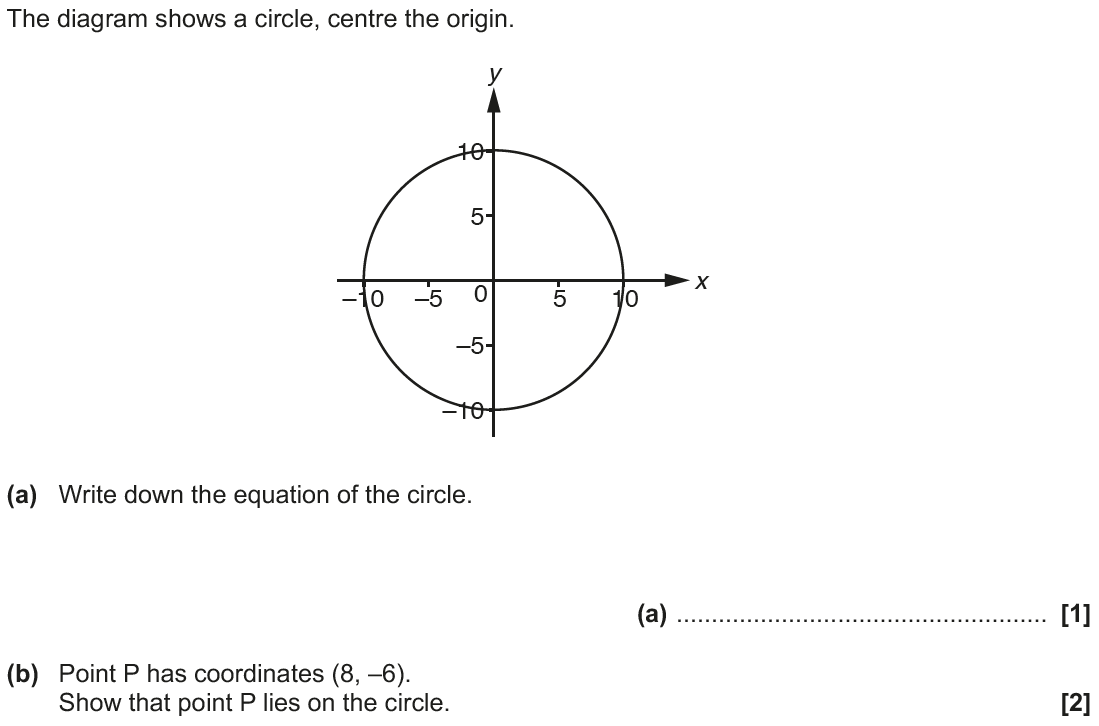 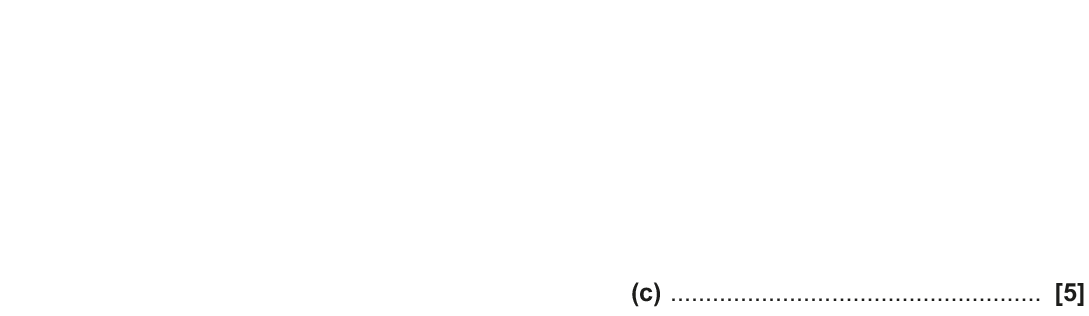 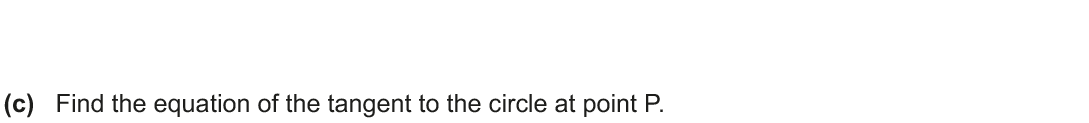 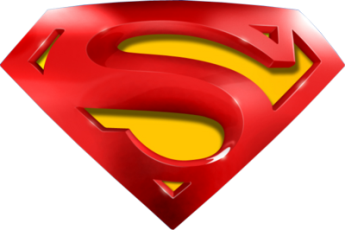 Nov 2017 3H Q17
Show that…
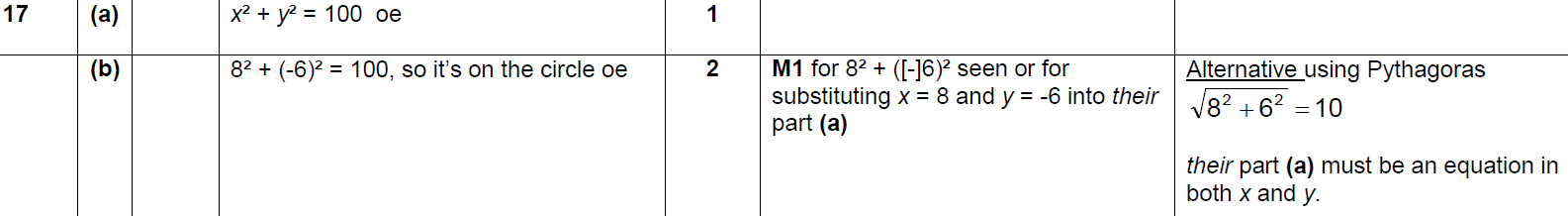 A
B
C
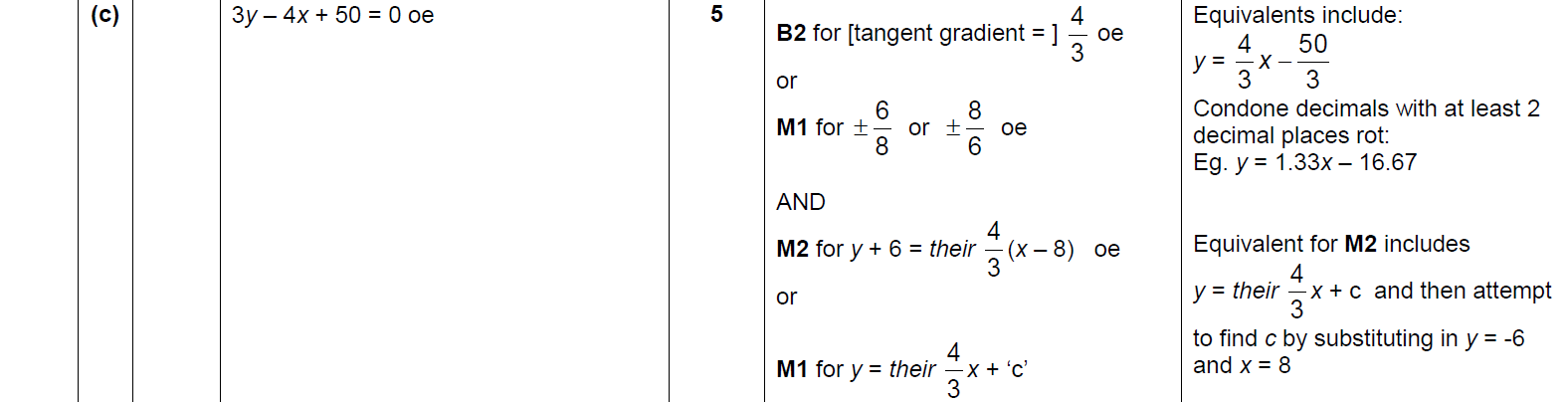 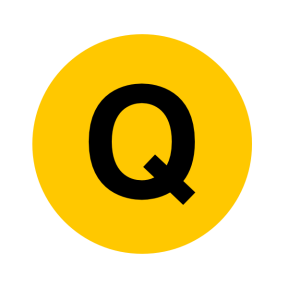 May 2018 1H Q12
Show that…
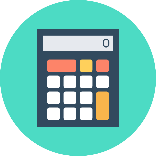 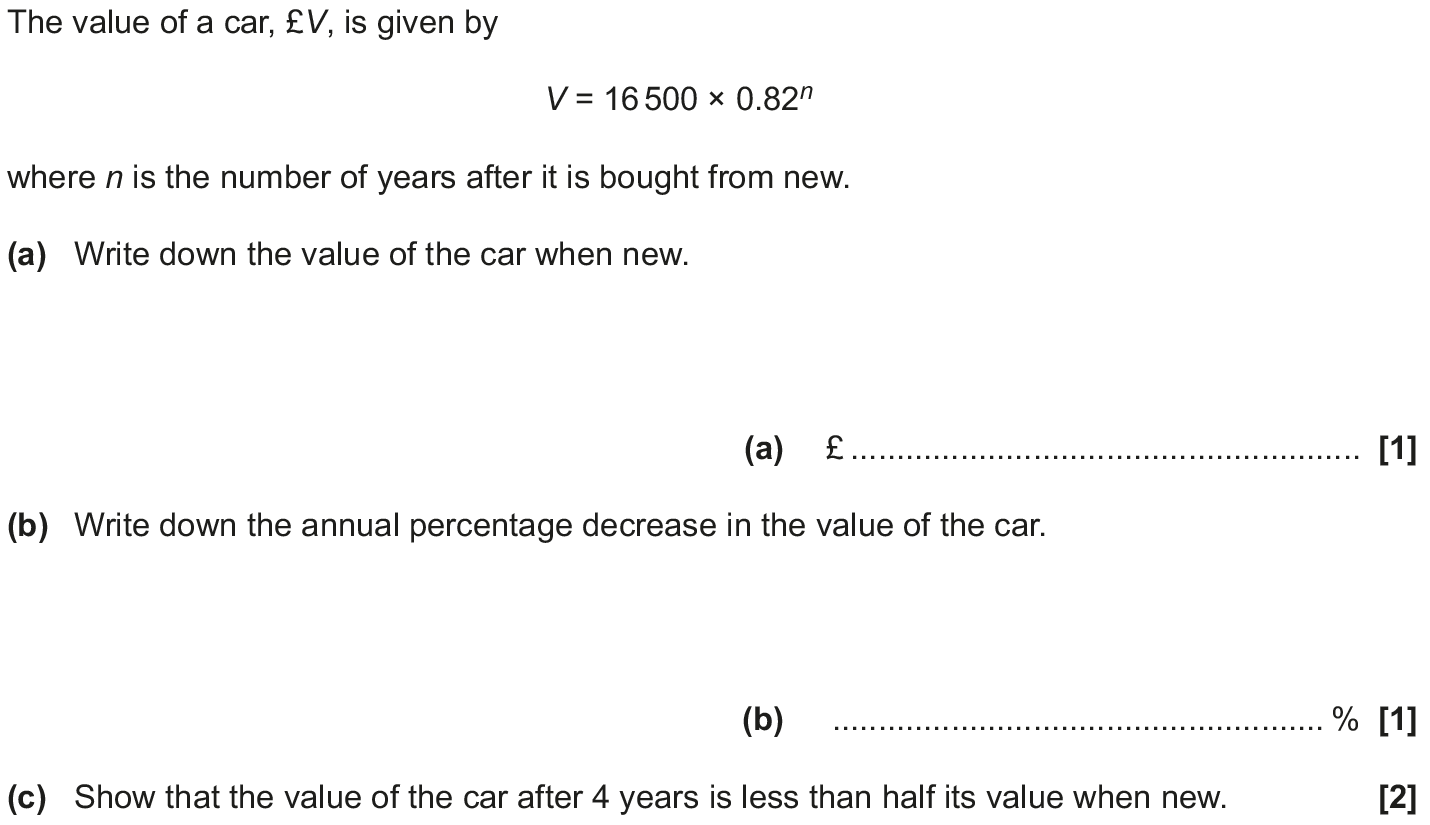 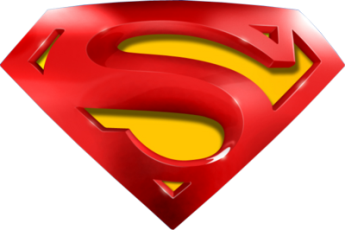 May 2018 1H Q12
Show that…
A
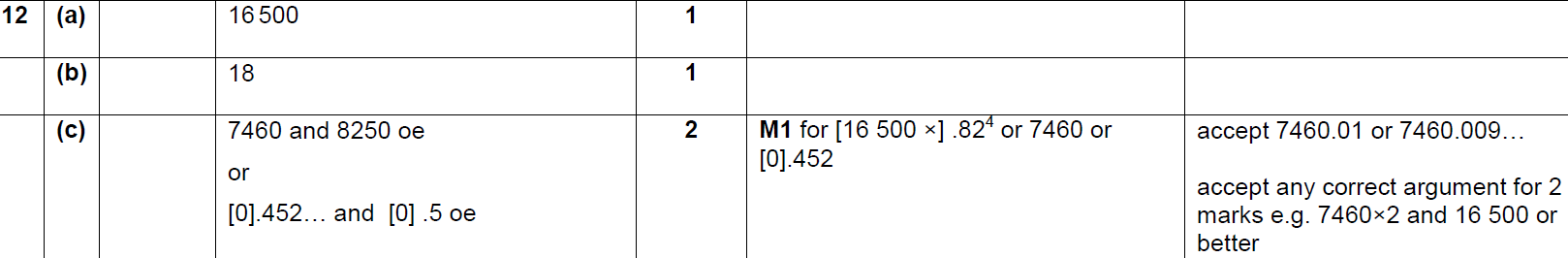 B
C
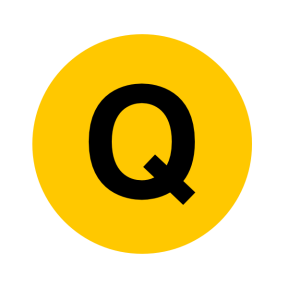 May 2018 1H Q13
Show that…
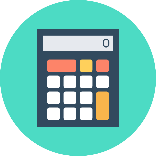 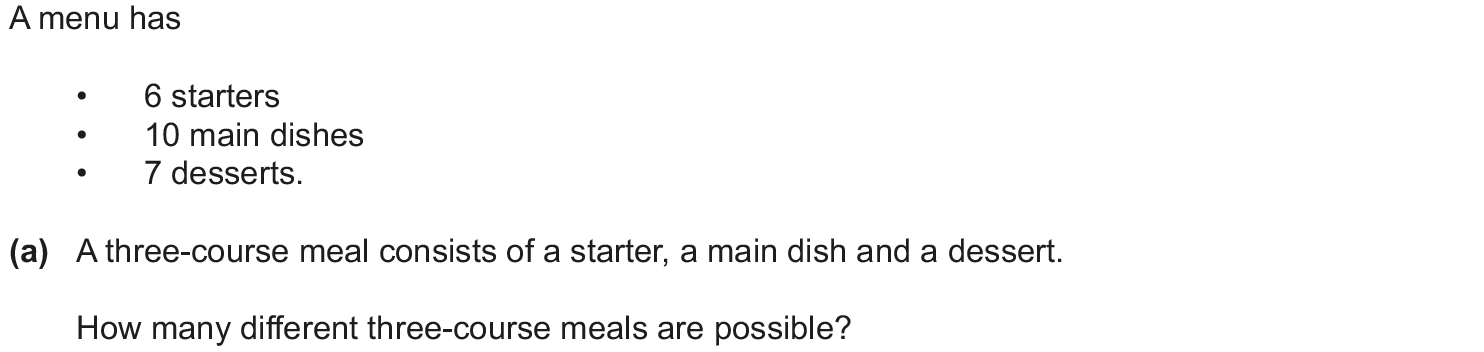 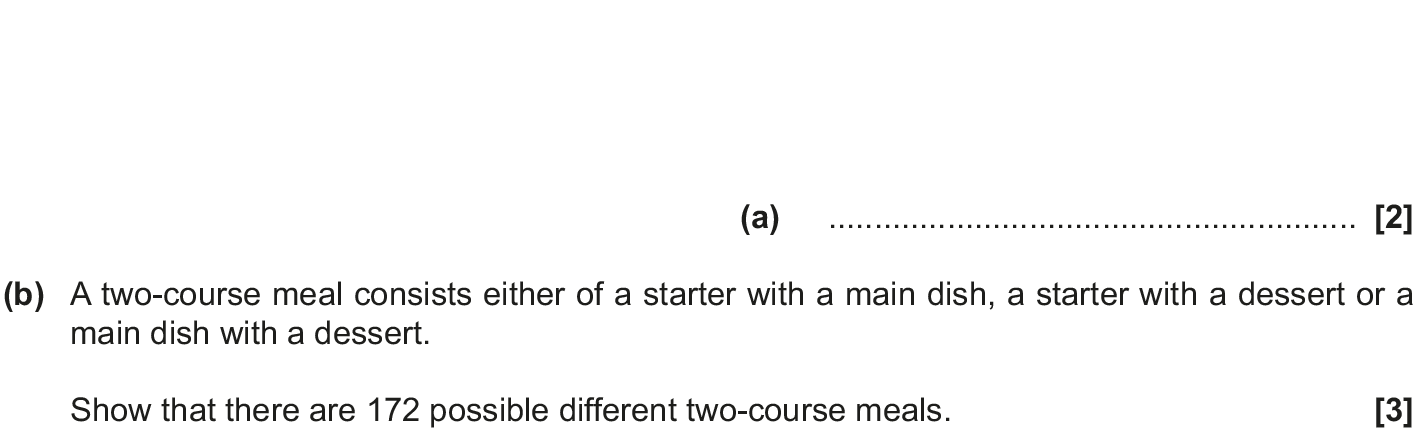 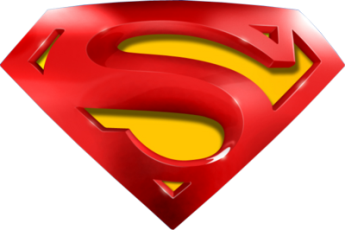 May 2018 1H Q13
Show that…
A
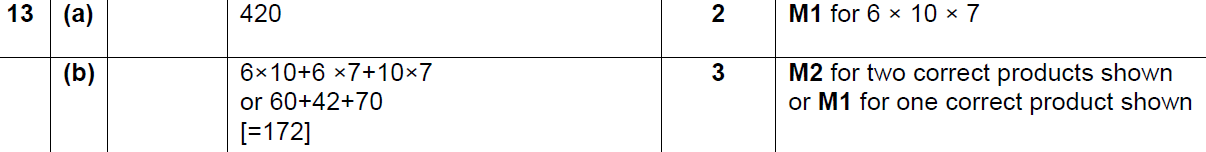 B
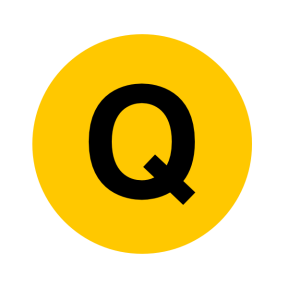 June 2018 2H Q8
Show that…
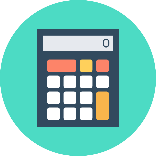 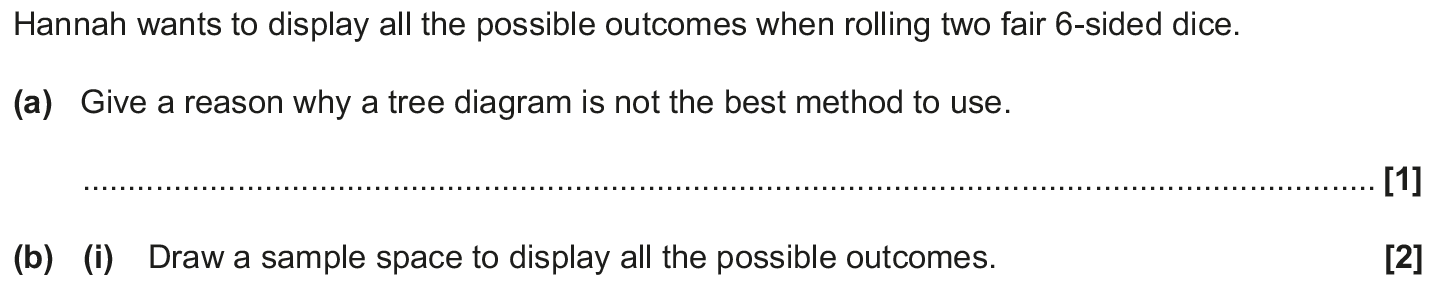 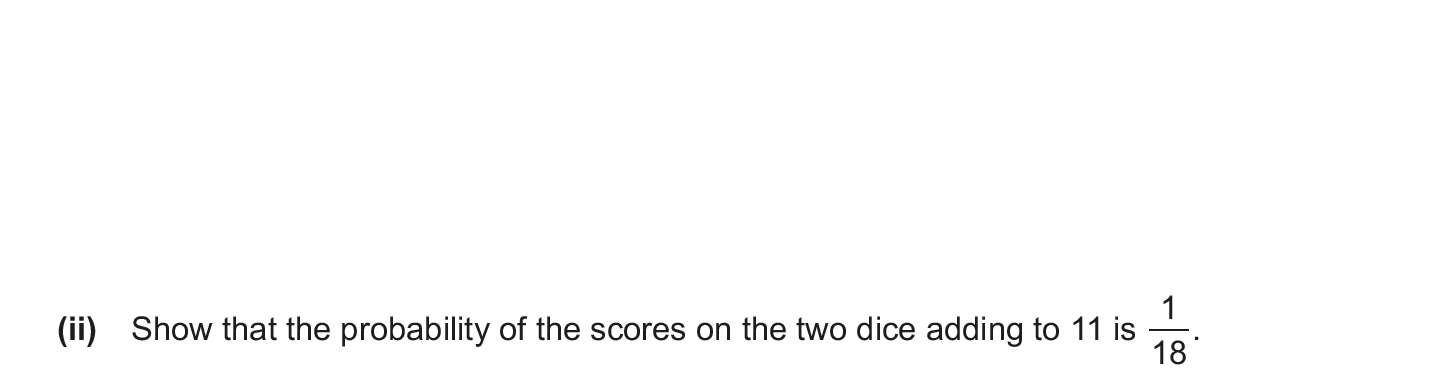 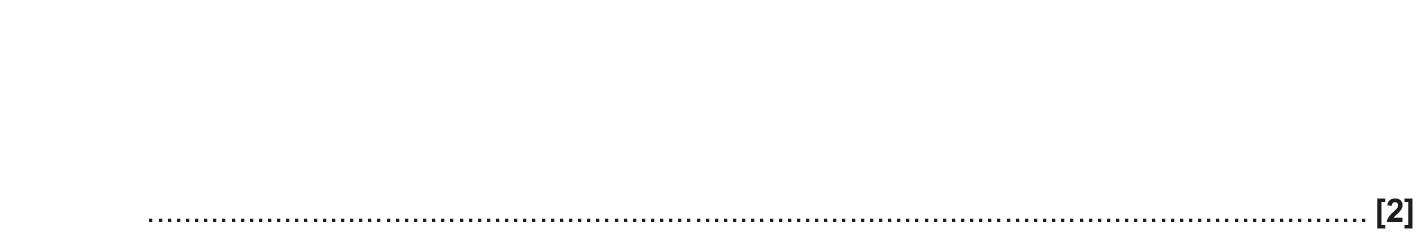 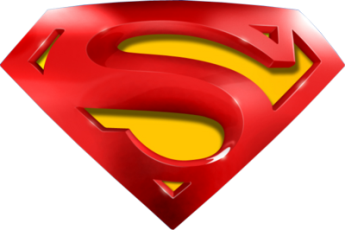 June 2018 2H Q8
Show that…
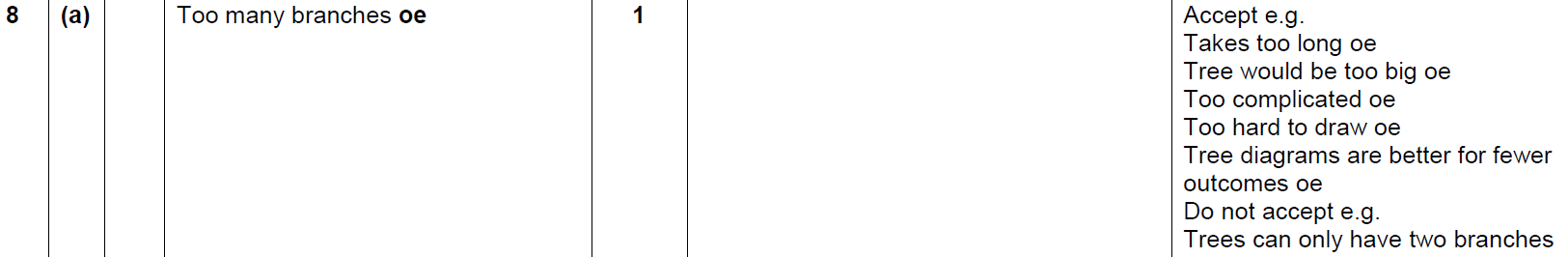 A
B (i)
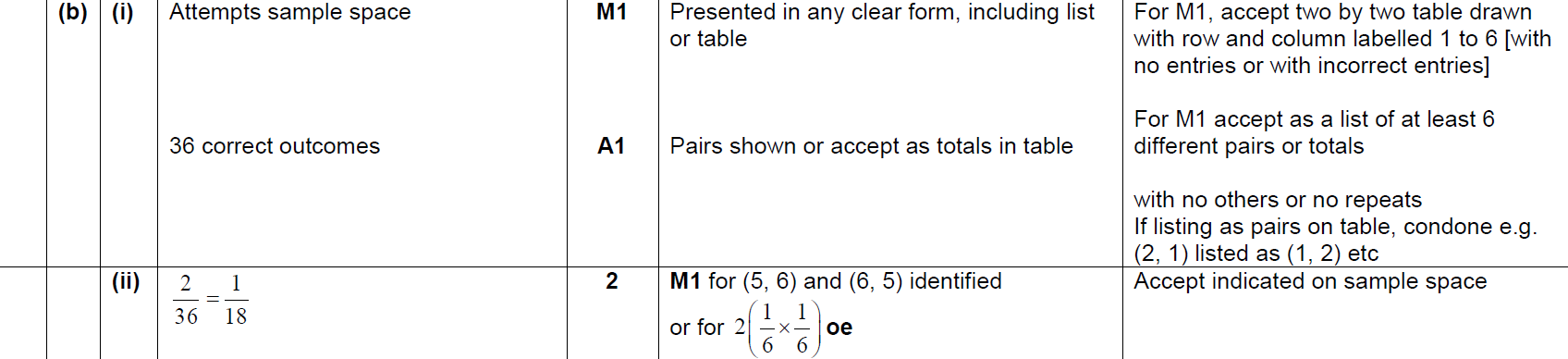 B (ii)
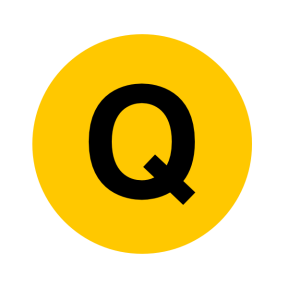 June 2018 2H Q15
Show that…
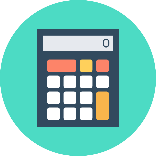 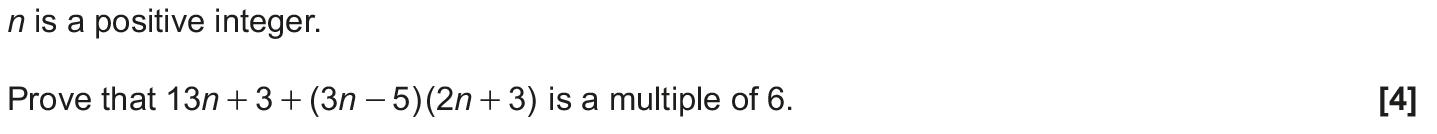 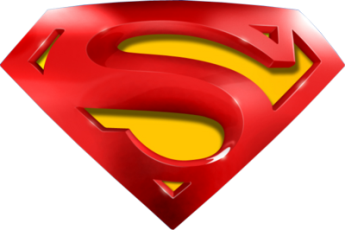 June 2018 2H Q15
Show that…
A
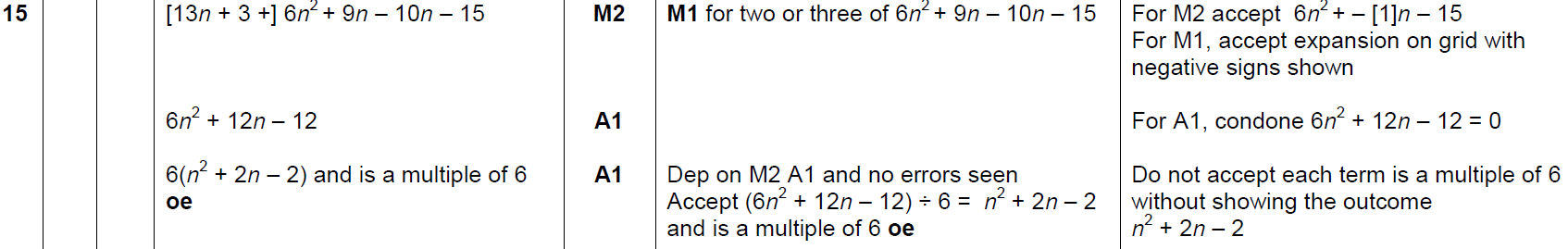 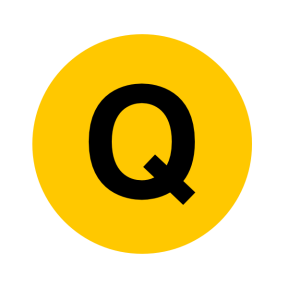 June 2018 3H Q4
Show that…
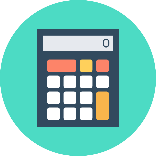 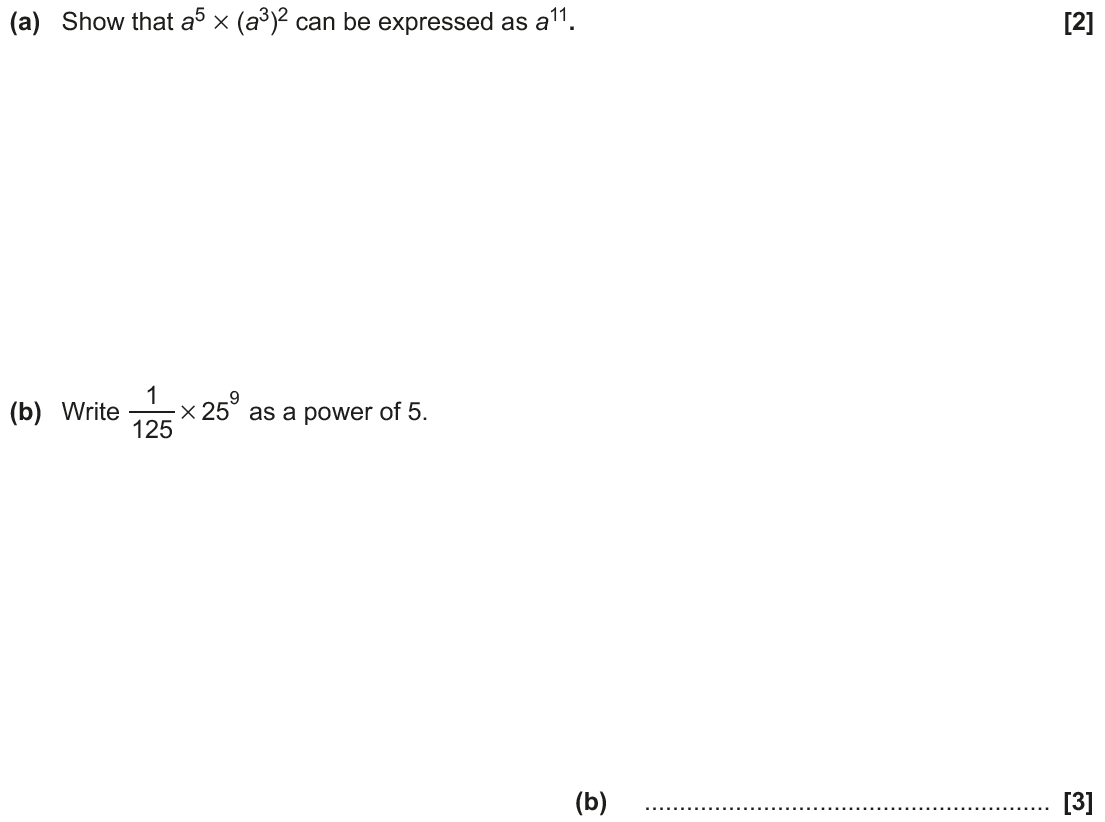 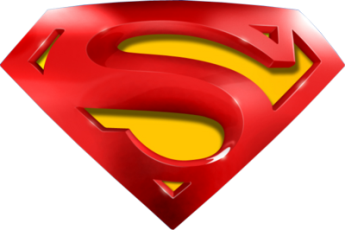 June 2018 3H Q4
Show that…
A
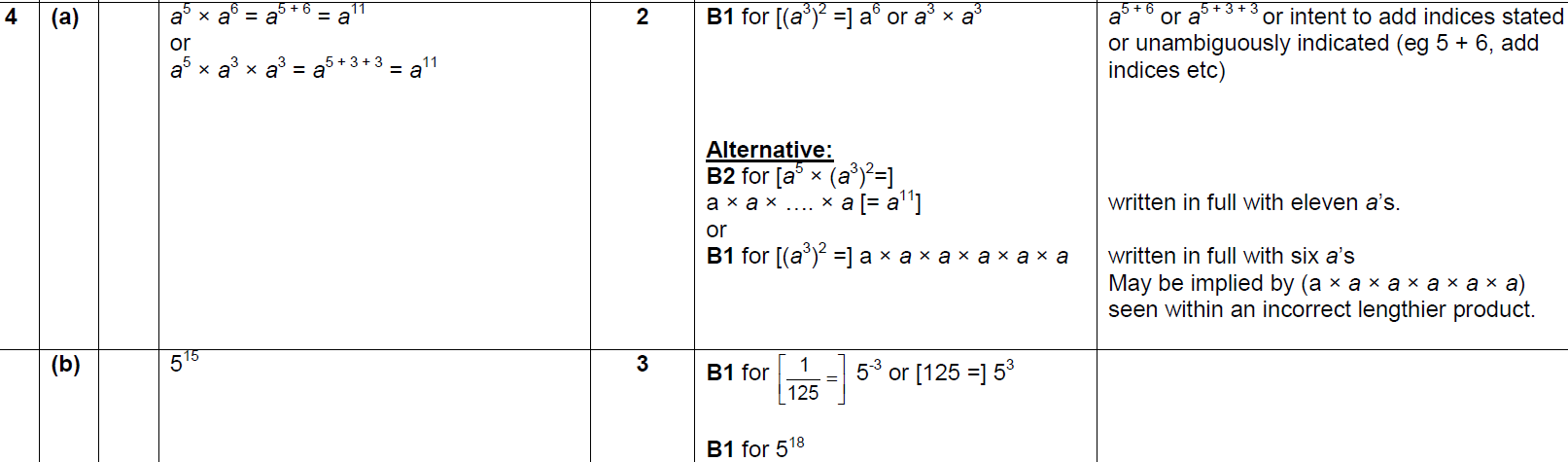 B
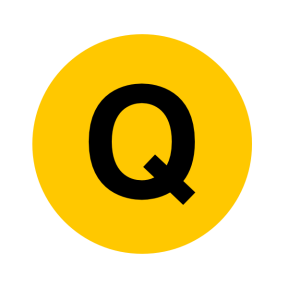 June 2018 3H Q9
Show that…
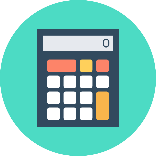 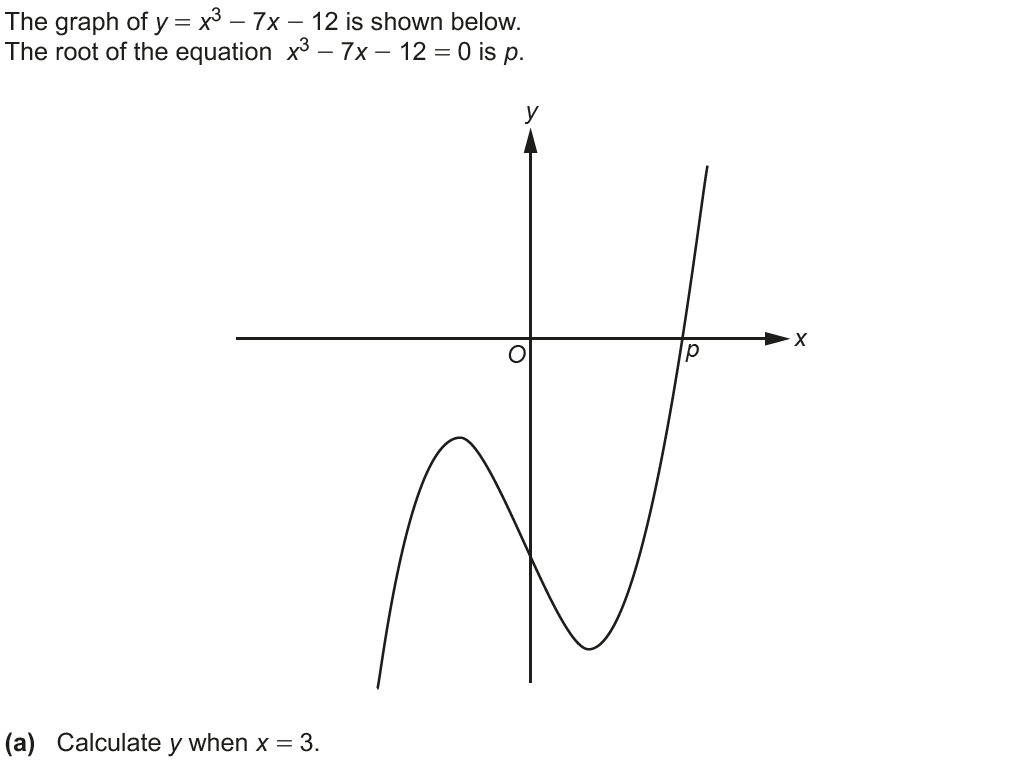 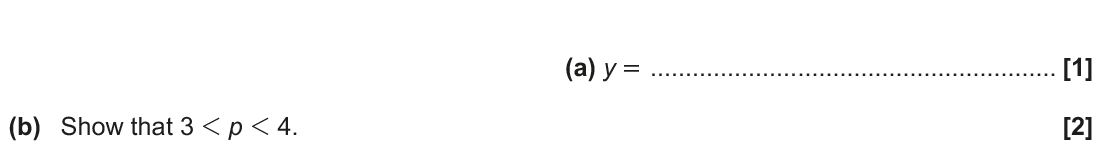 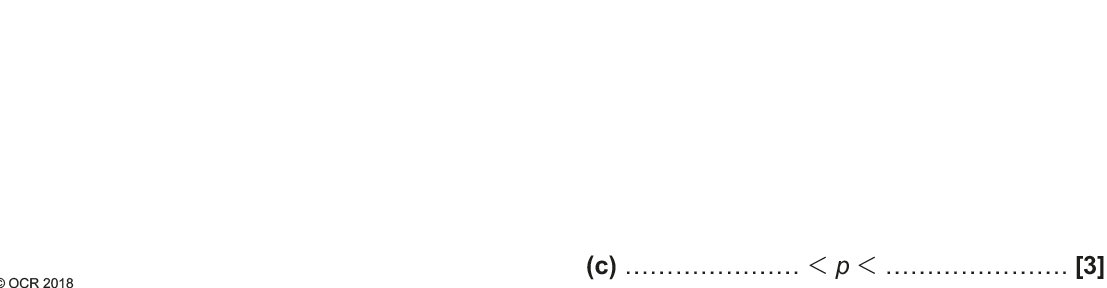 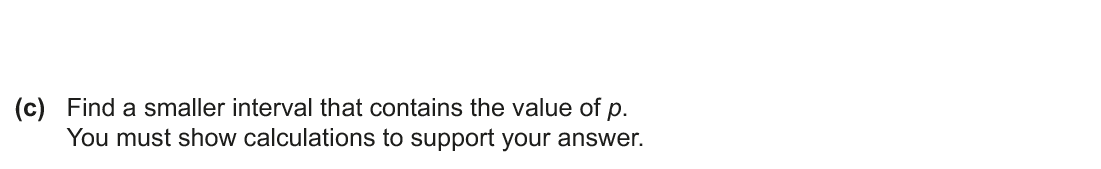 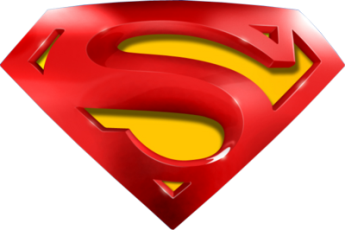 June 2018 3H Q9
Show that…
A
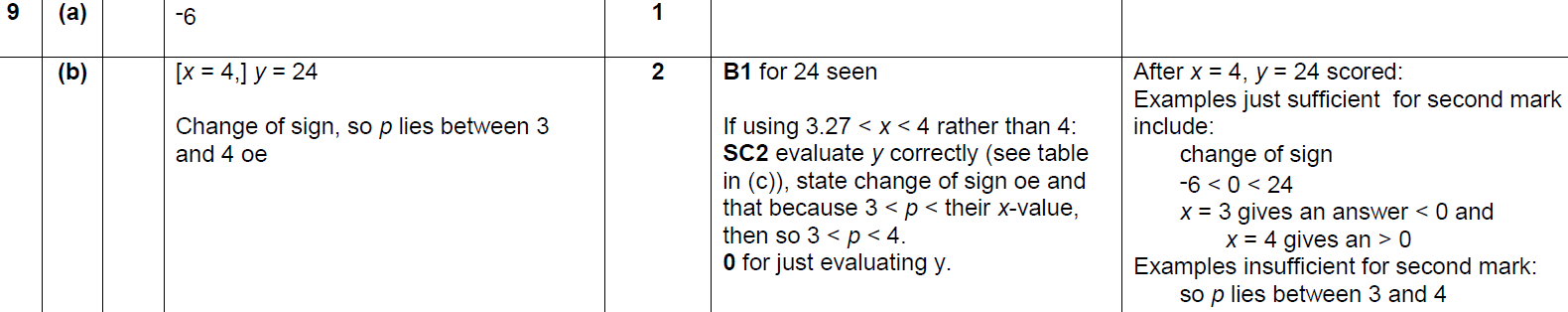 B
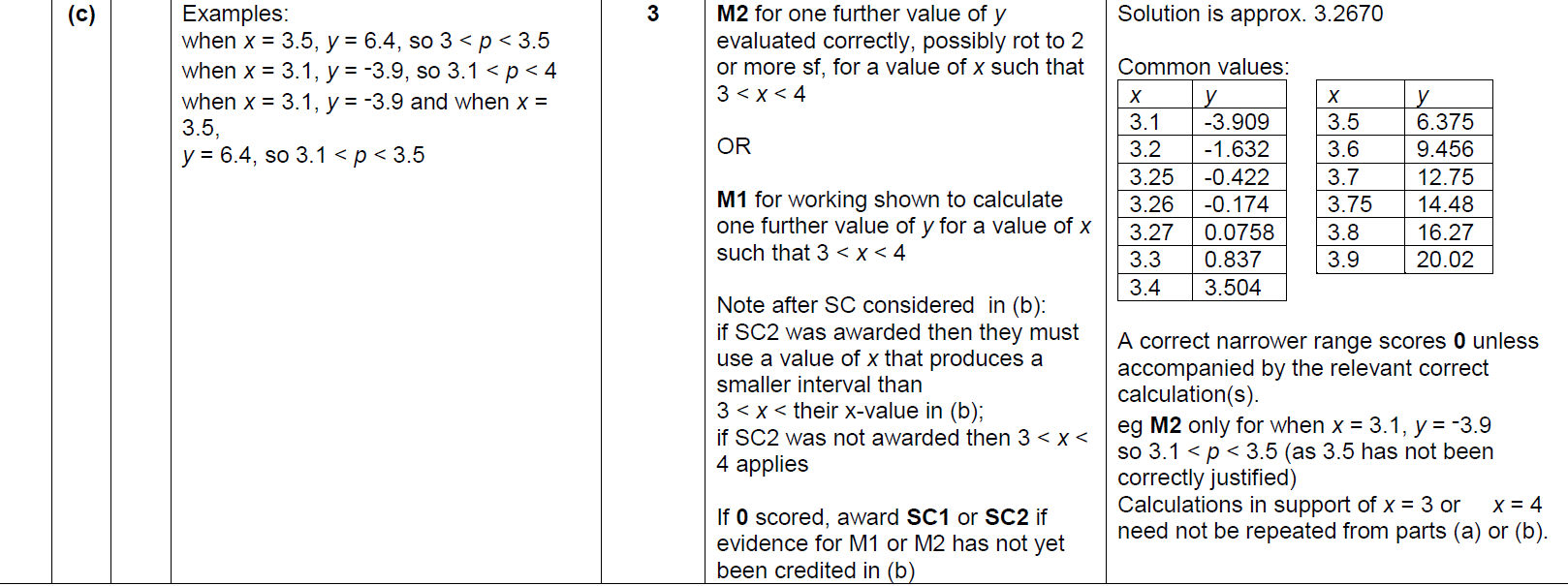 C
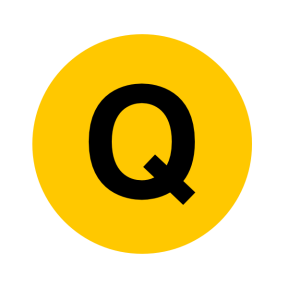 June 2018 3H Q14
Show that…
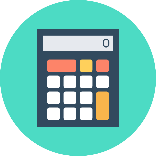 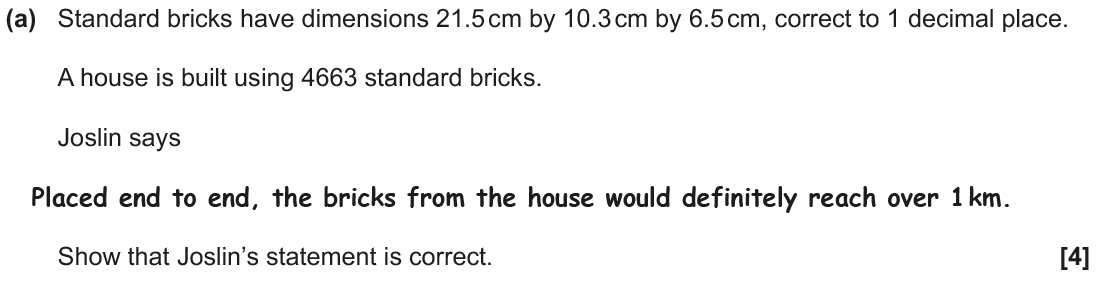 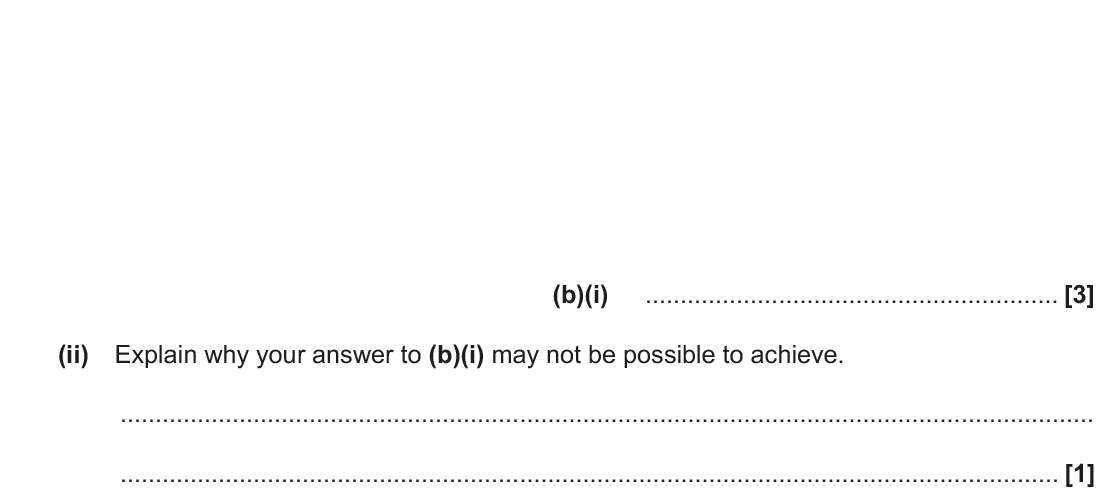 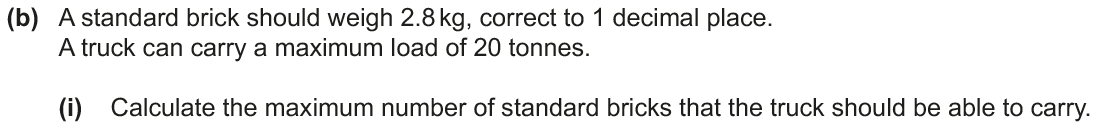 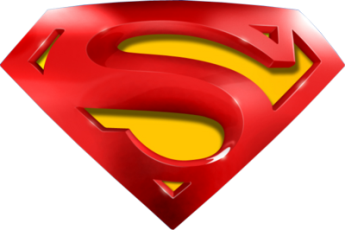 June 2018 3H Q14
Show that…
A
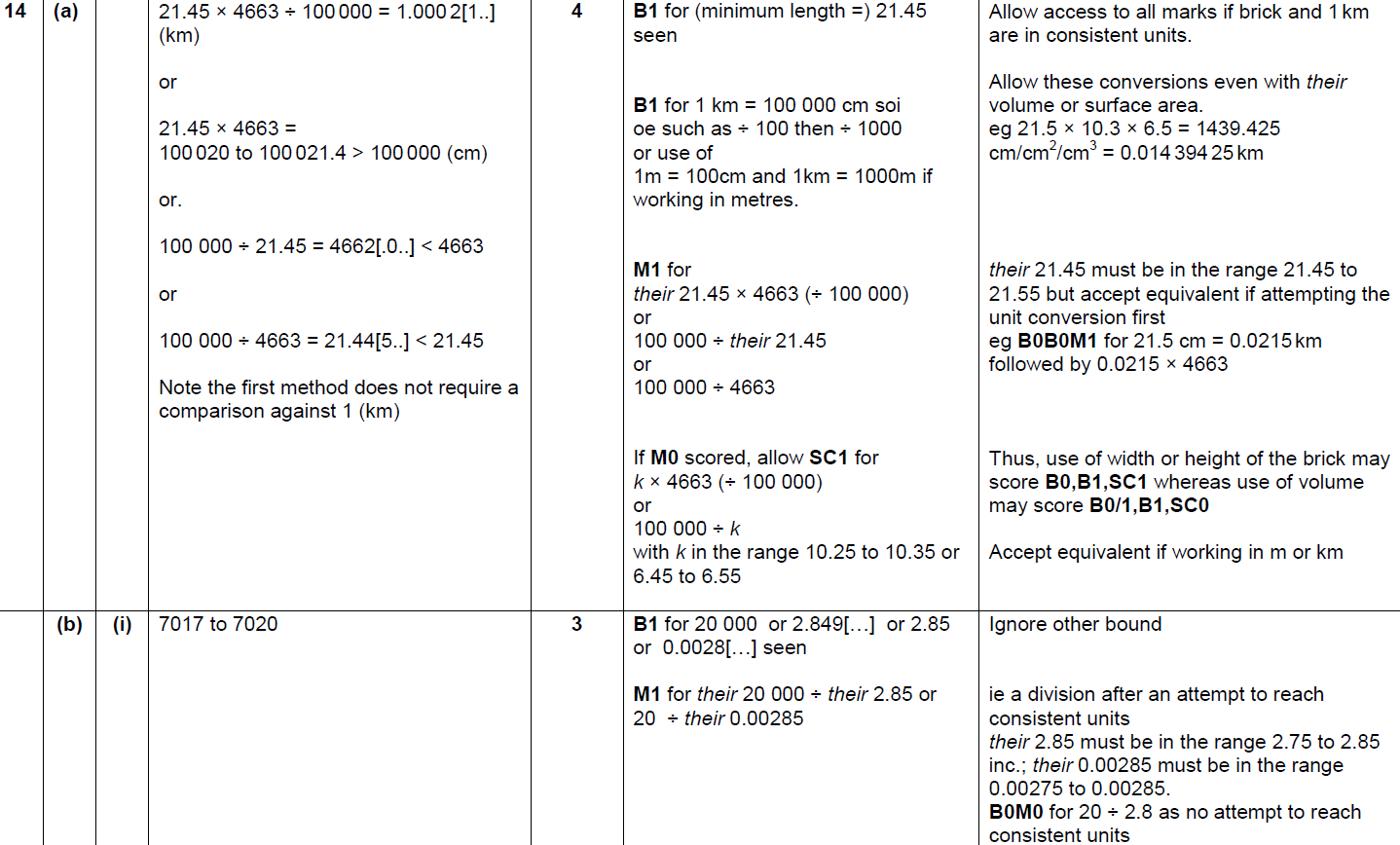 B (i)
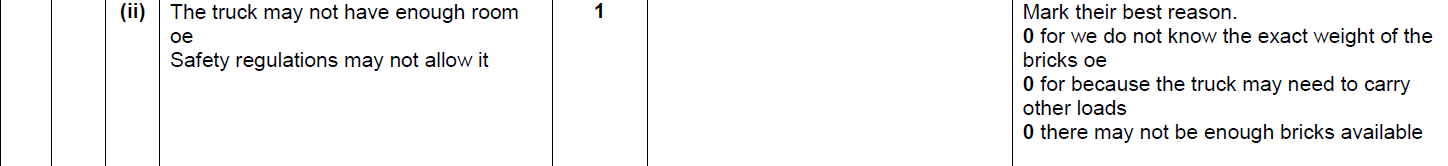 B (ii)
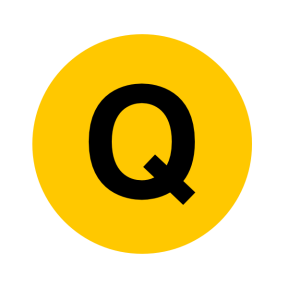 June 2018 3H Q19
Show that…
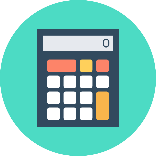 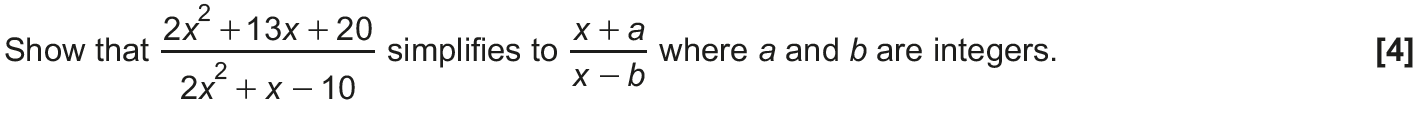 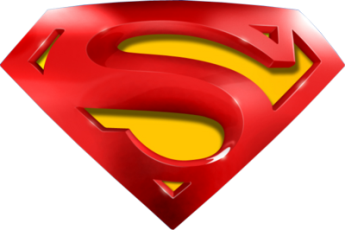 June 2018 3H Q19
Show that…
A
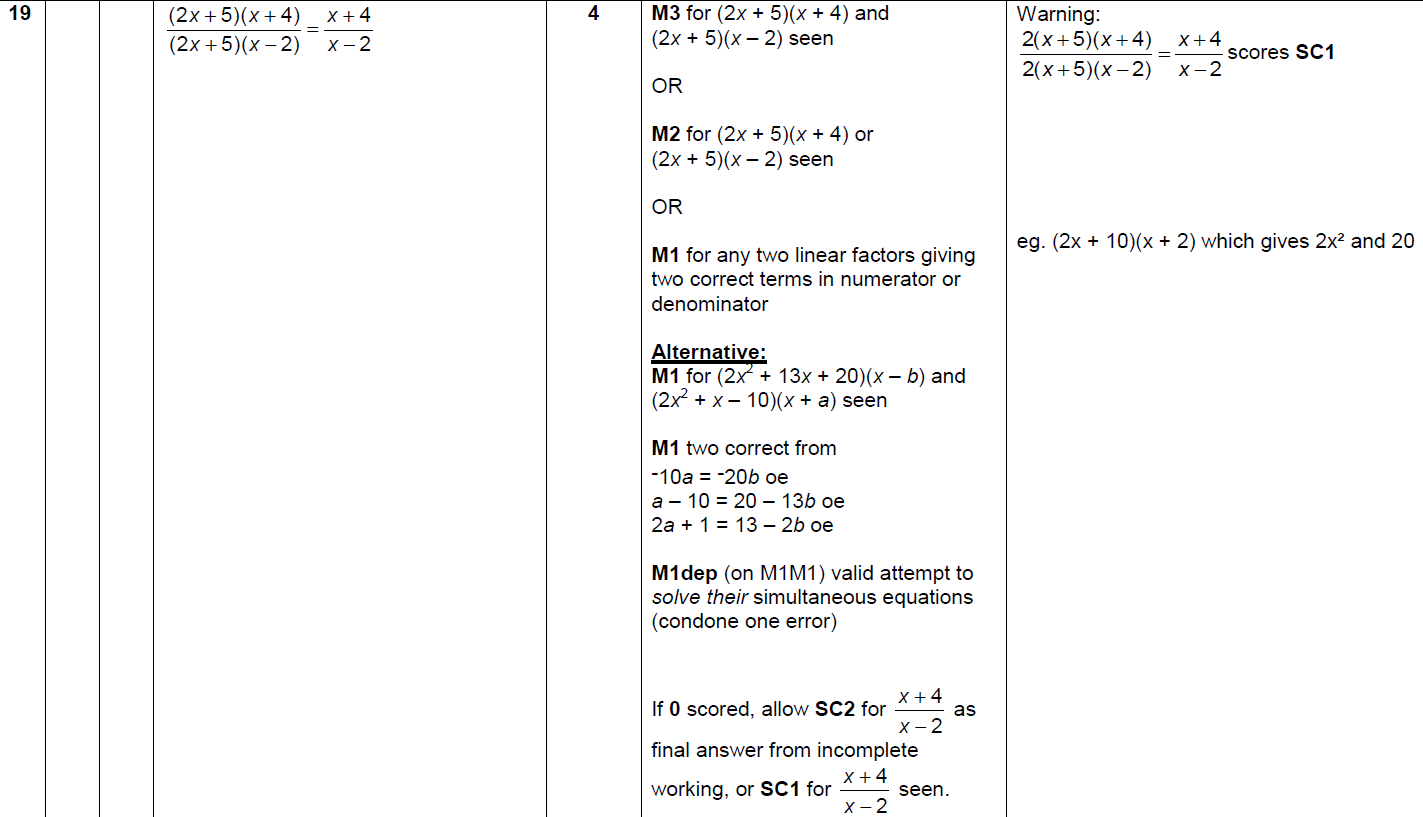 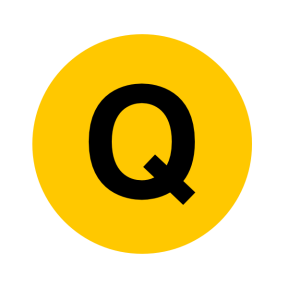 Nov 2018 1H Q2
Show that…
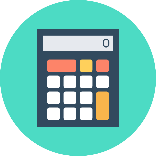 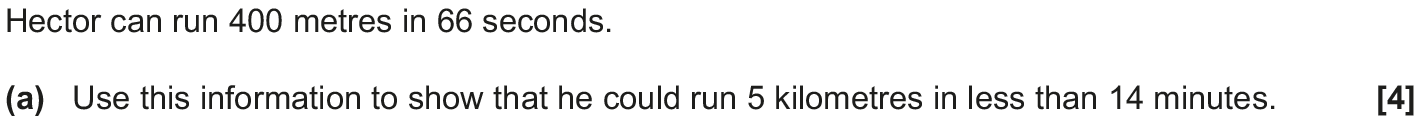 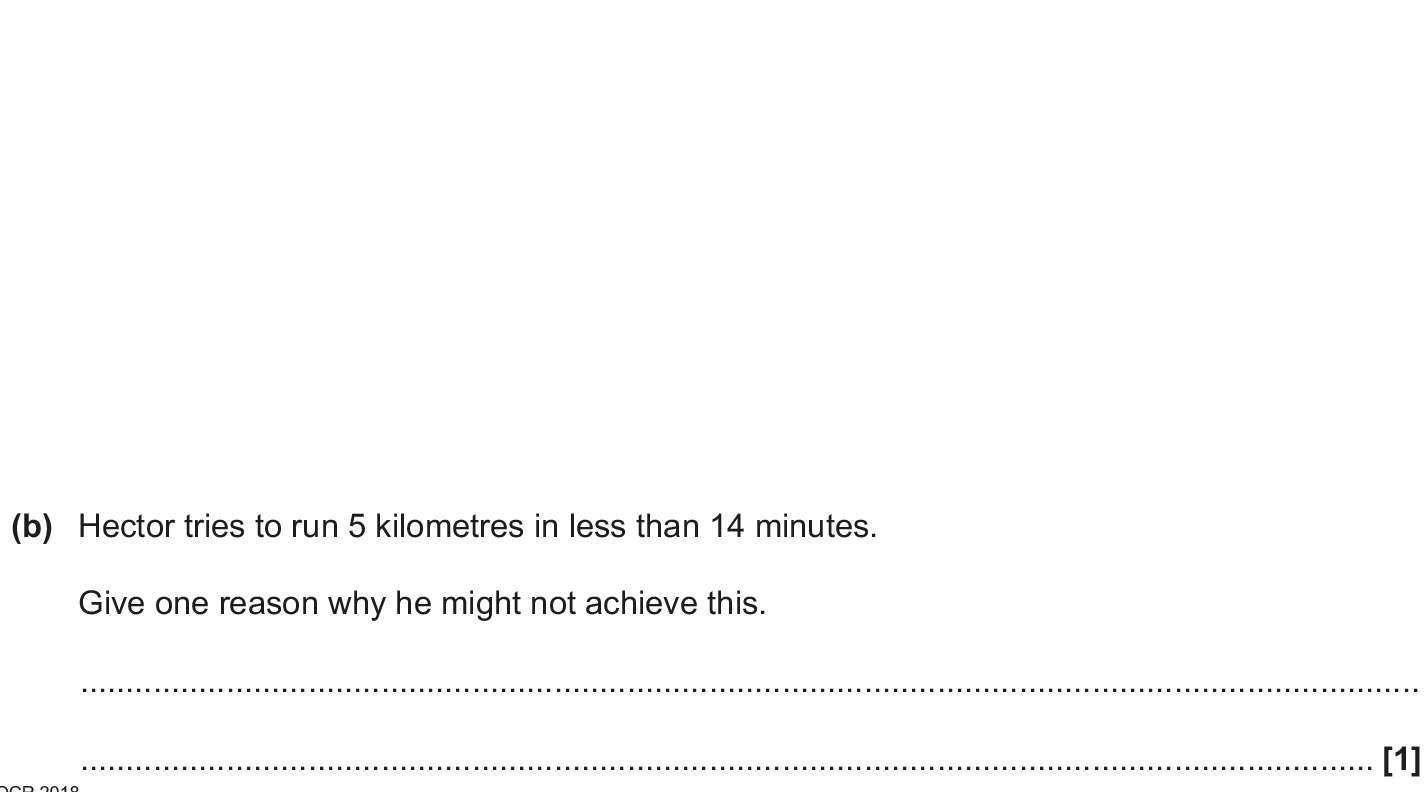 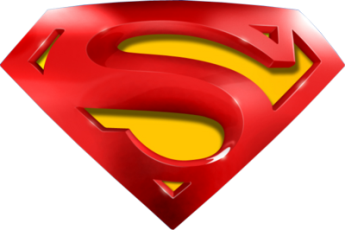 Nov 2018 1H Q2
Show that…
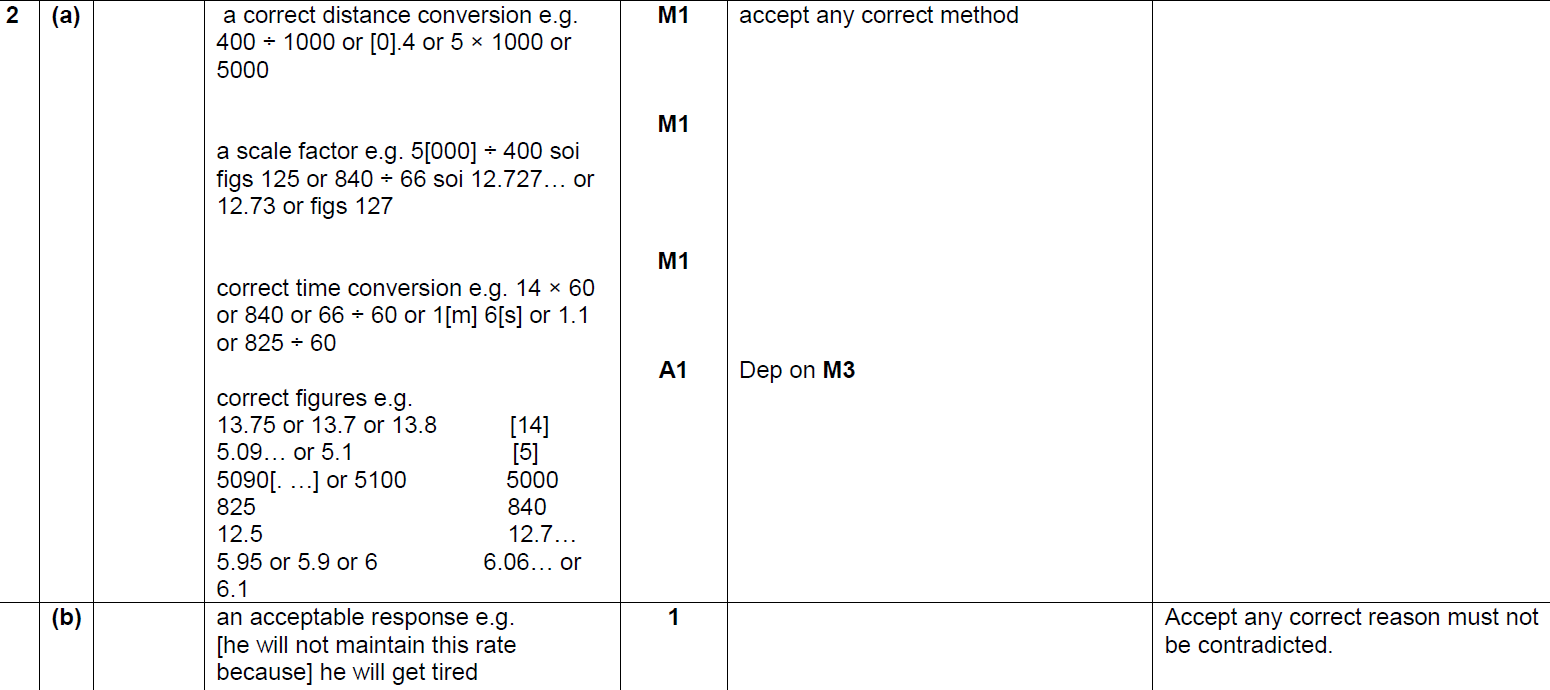 A
B
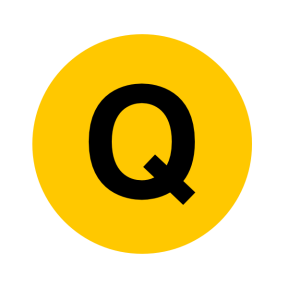 Nov 2018 1H Q22
Show that…
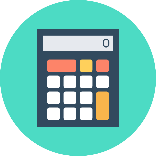 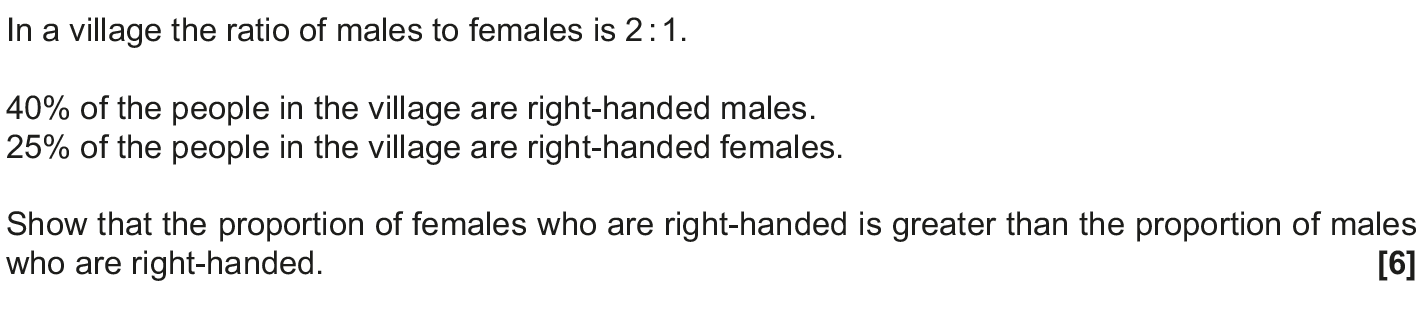 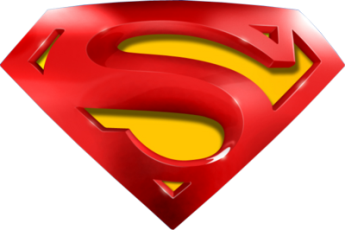 Nov 2018 1H Q22
Show that…
A
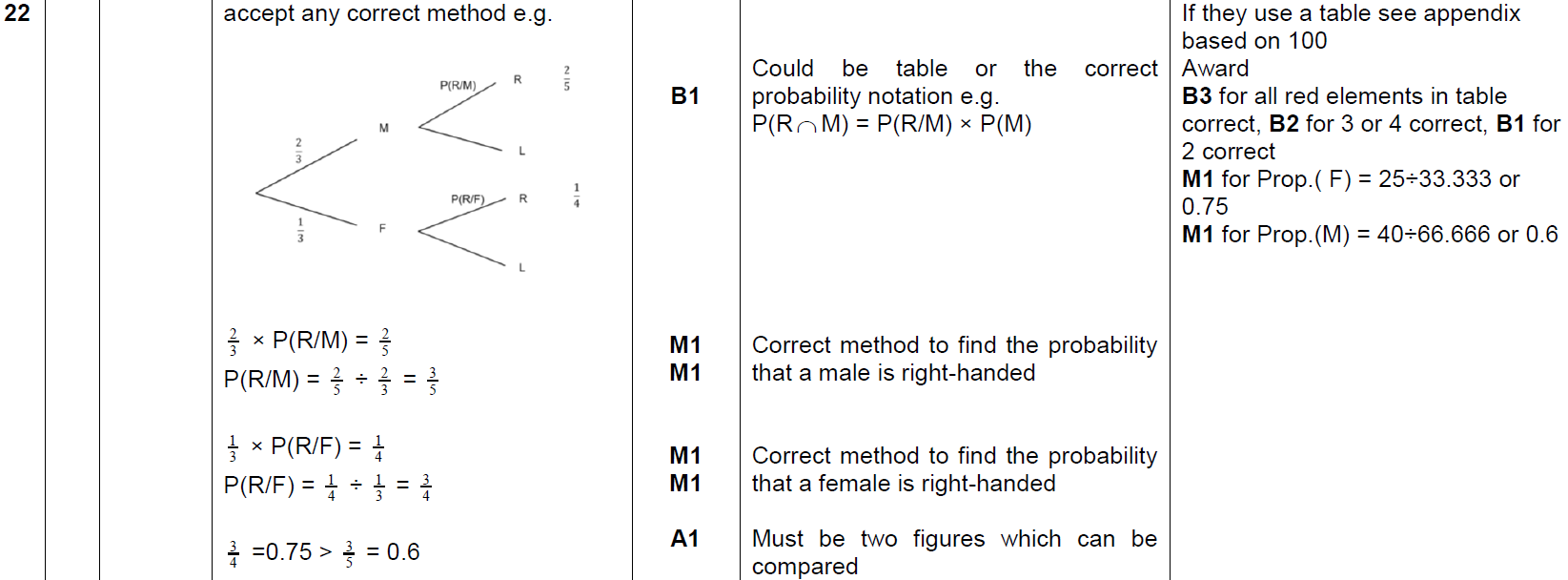 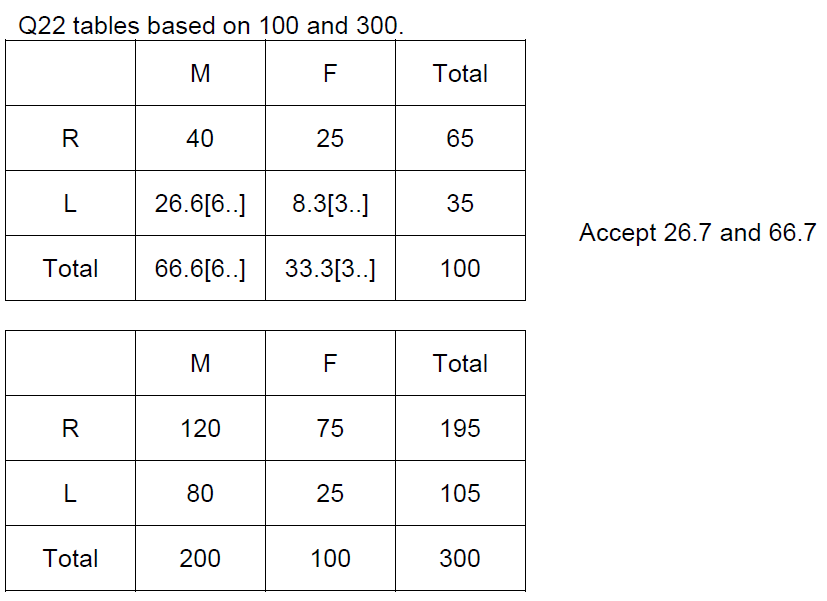 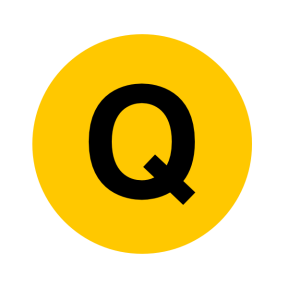 Nov 2018 2H Q13
Show that…
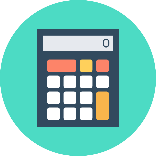 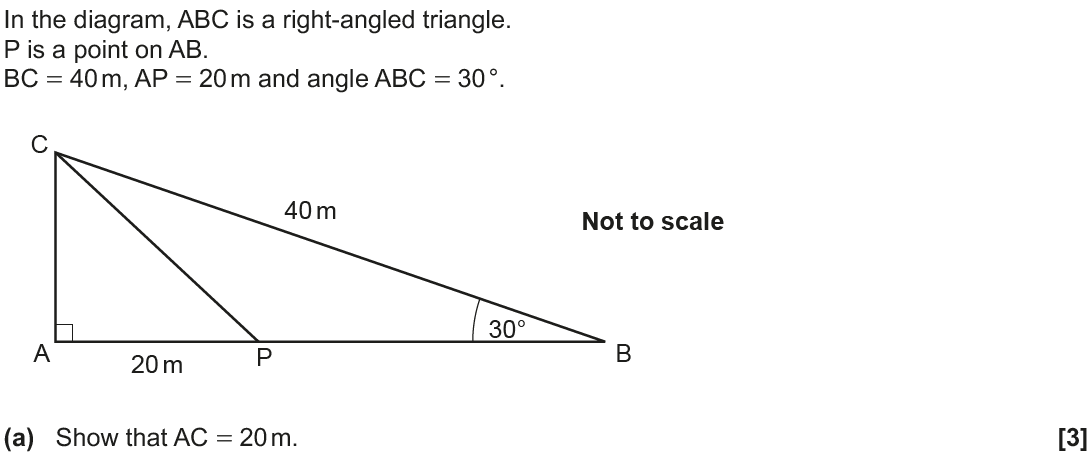 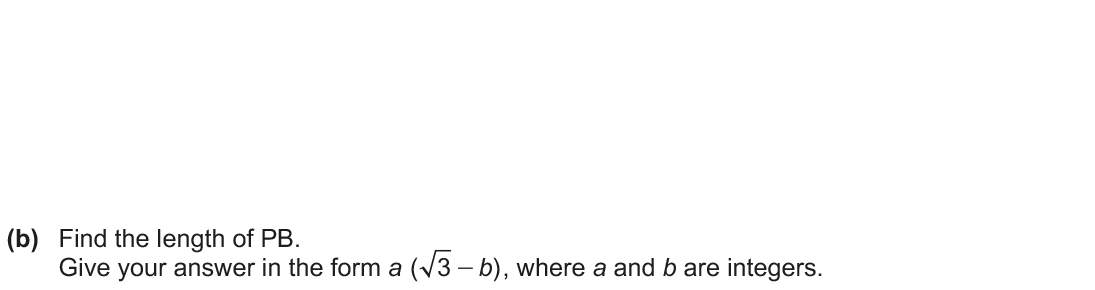 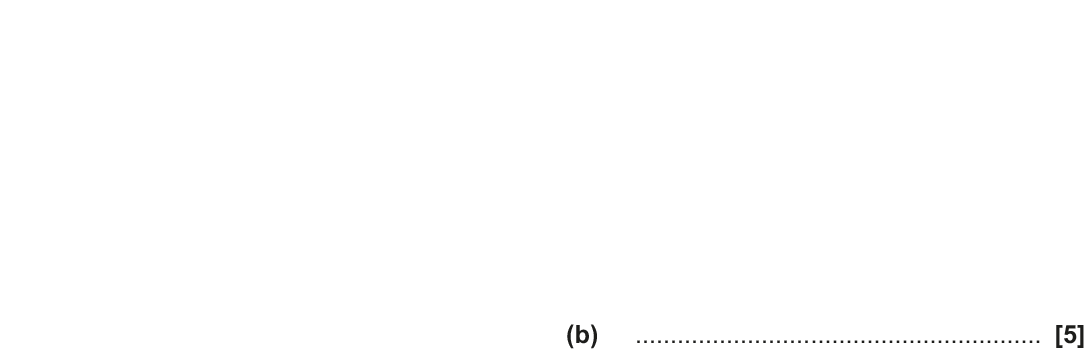 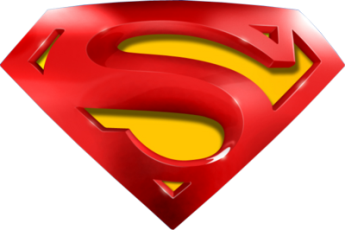 Nov 2018 2H Q13
Show that…
A
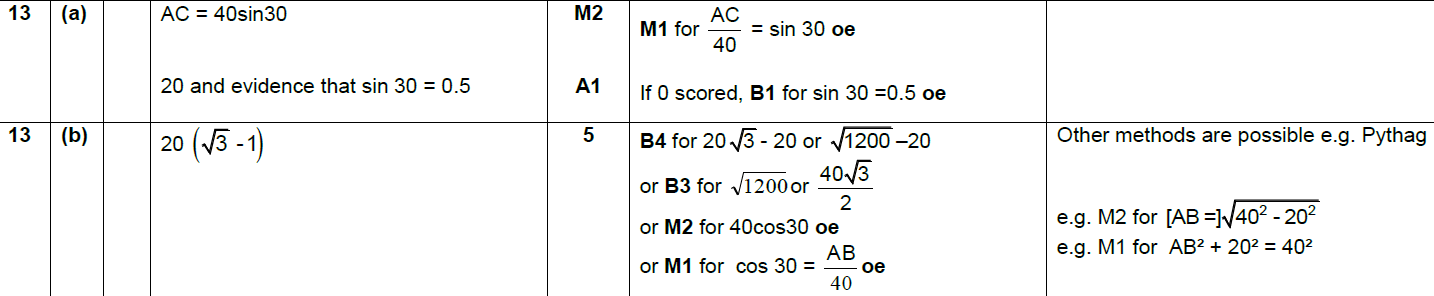 B
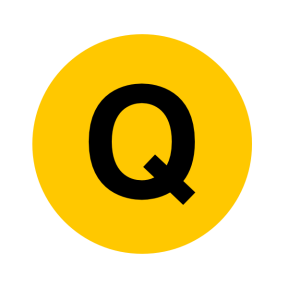 Nov 2018 2H Q20
Show that…
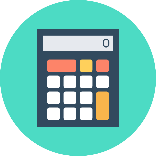 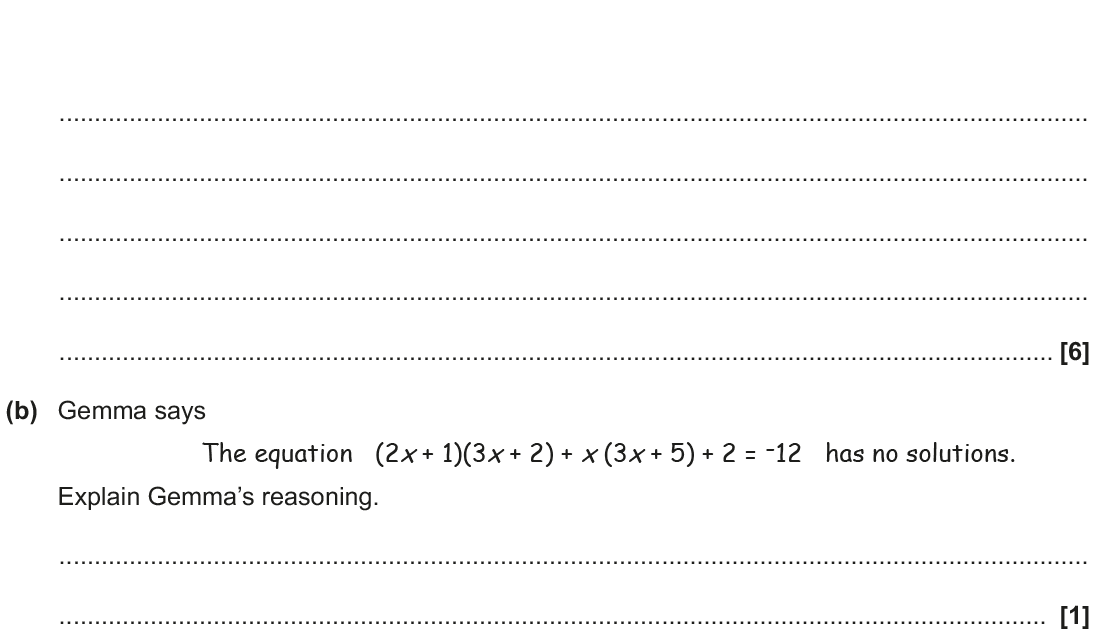 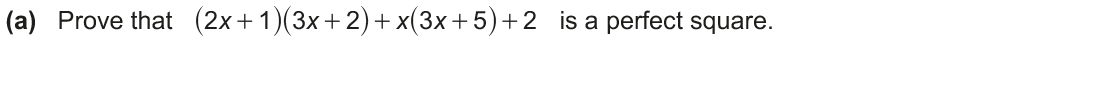 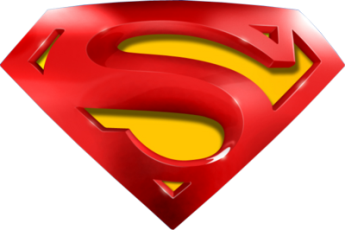 Nov 2018 2H Q20
Show that…
A
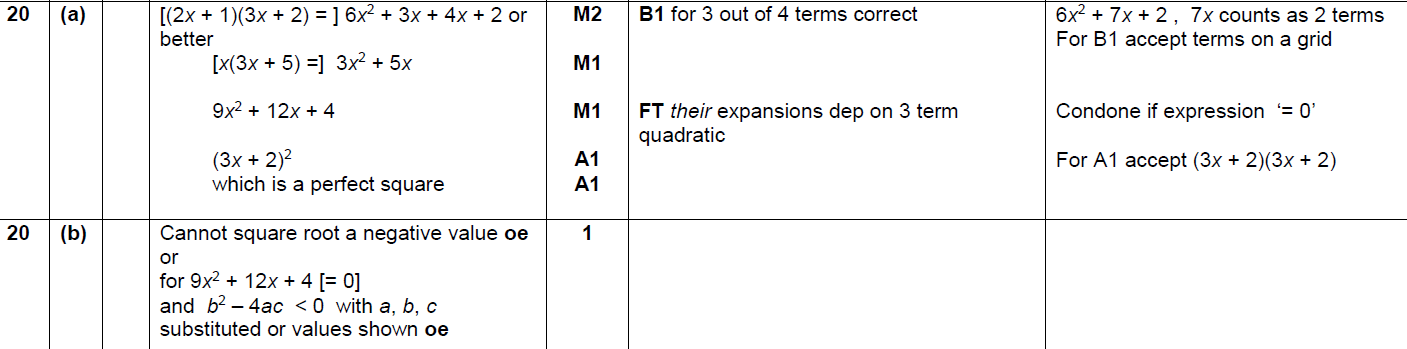 B
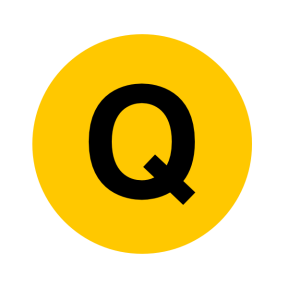 Nov 2018 3H Q5
Show that…
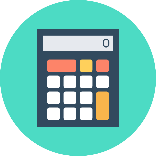 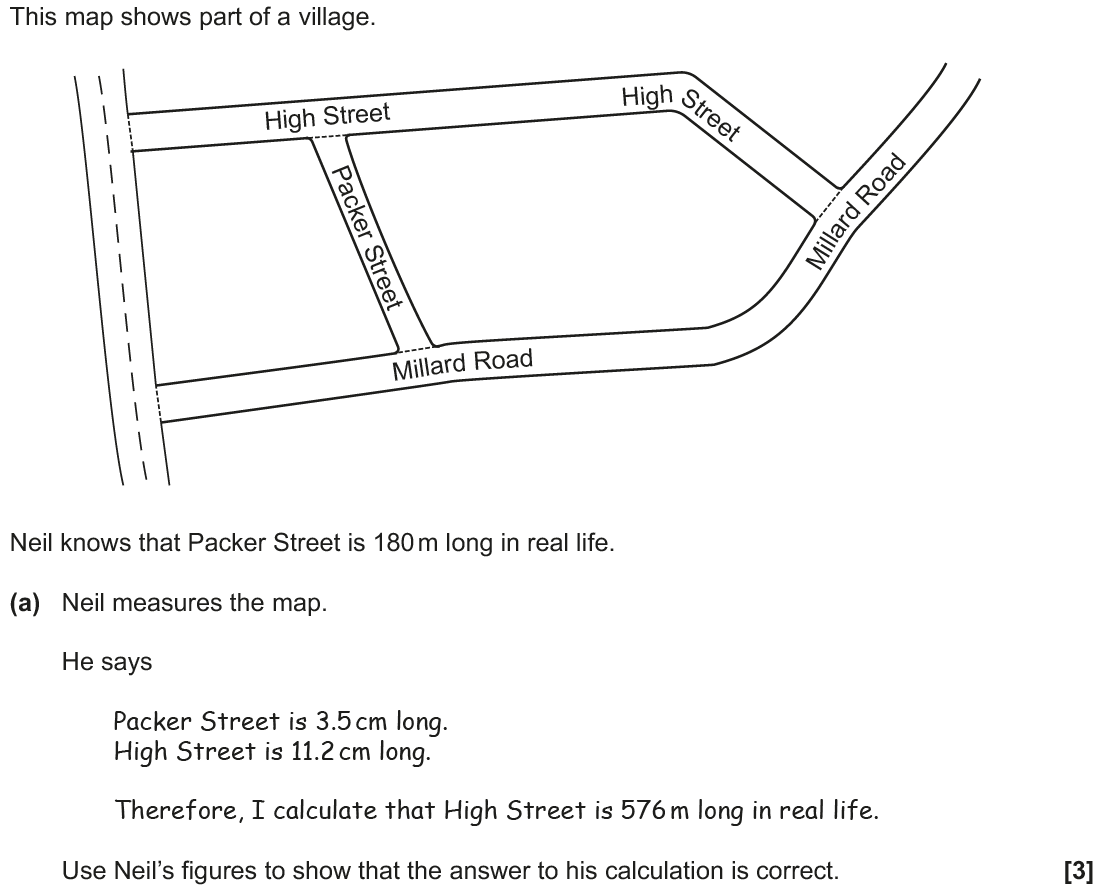 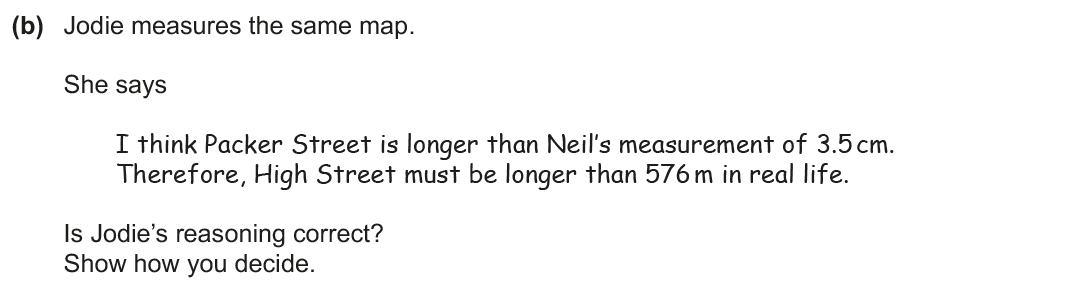 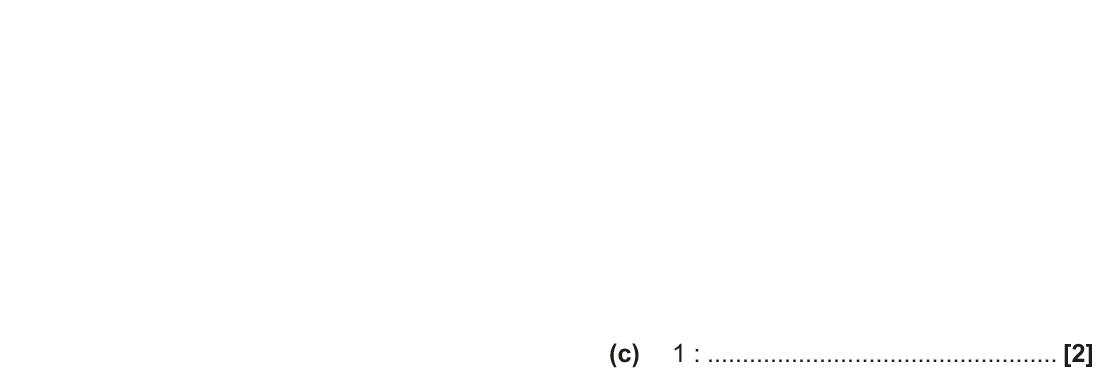 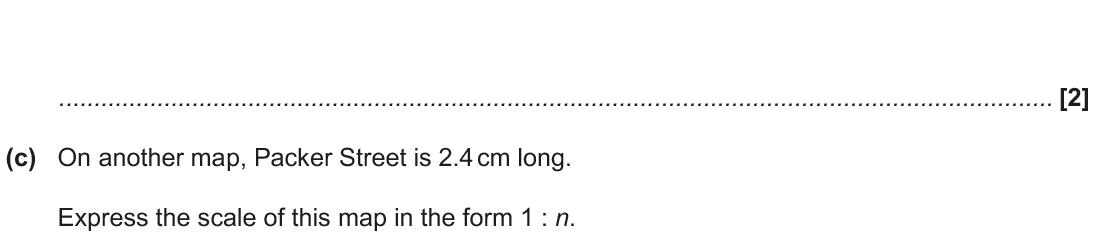 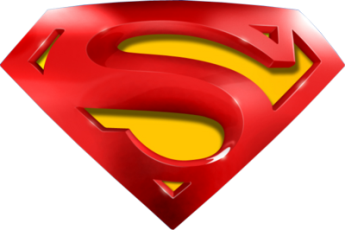 Nov 2018 3H Q5
Show that…
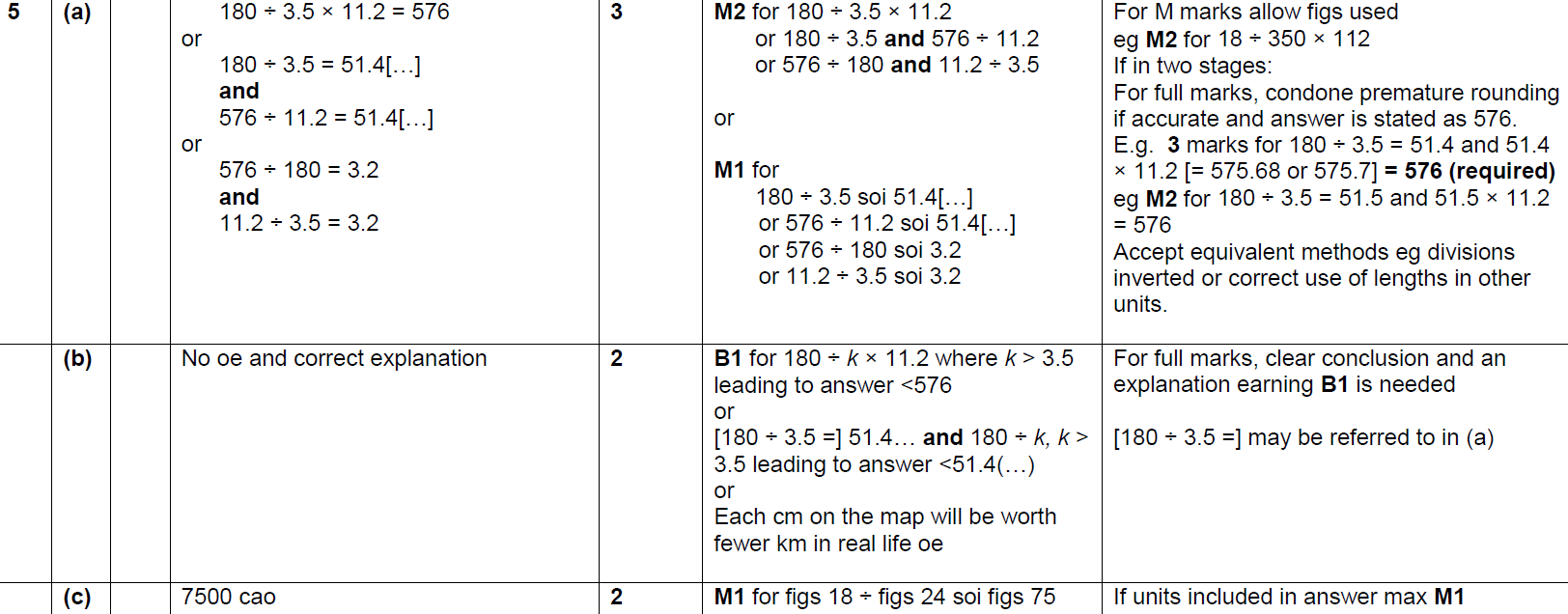 A
B
C
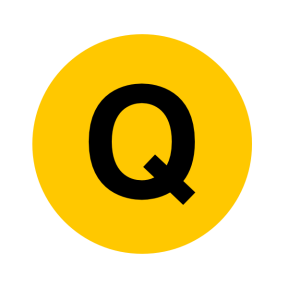 Nov 2018 3H Q16
Show that…
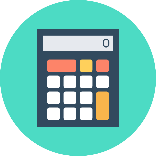 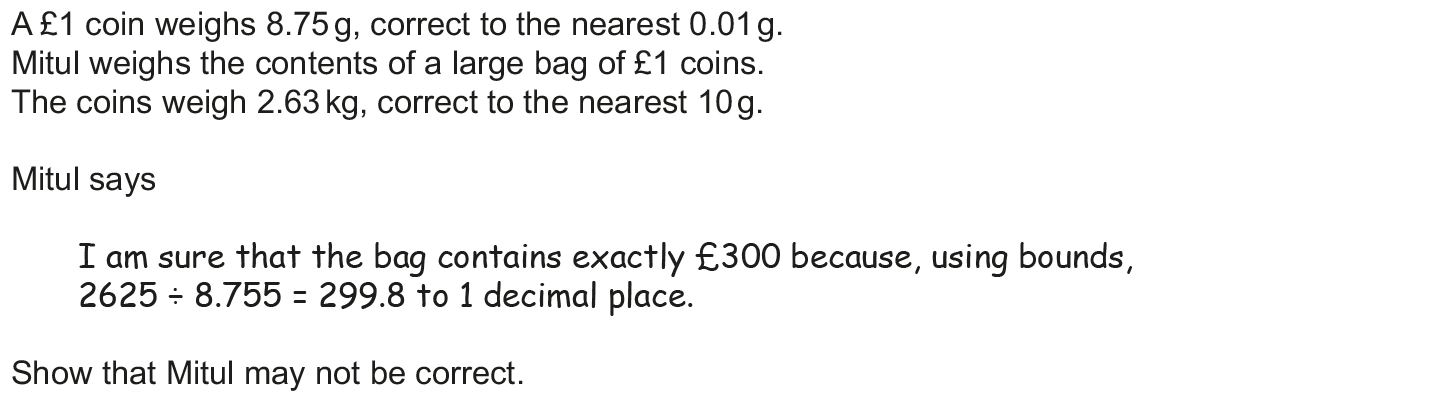 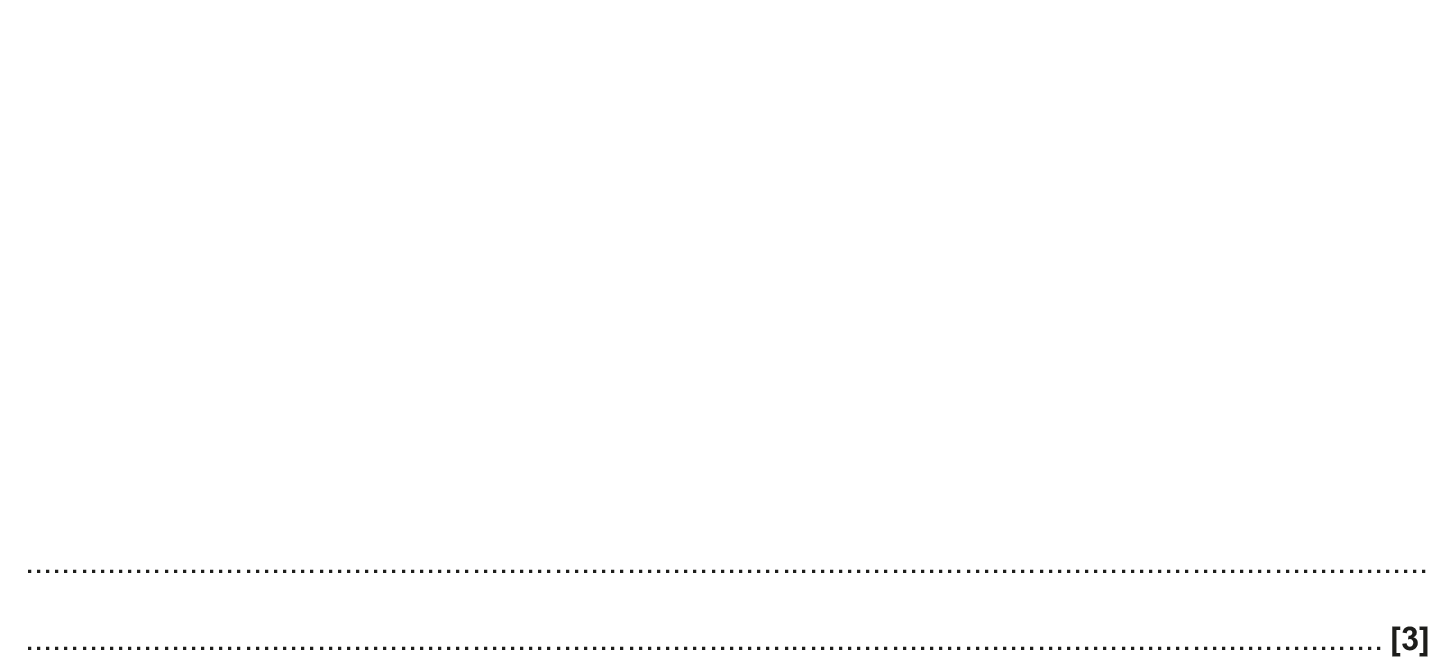 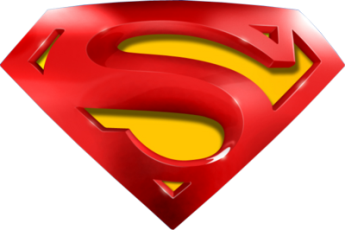 Nov 2018 3H Q16
Show that…
A
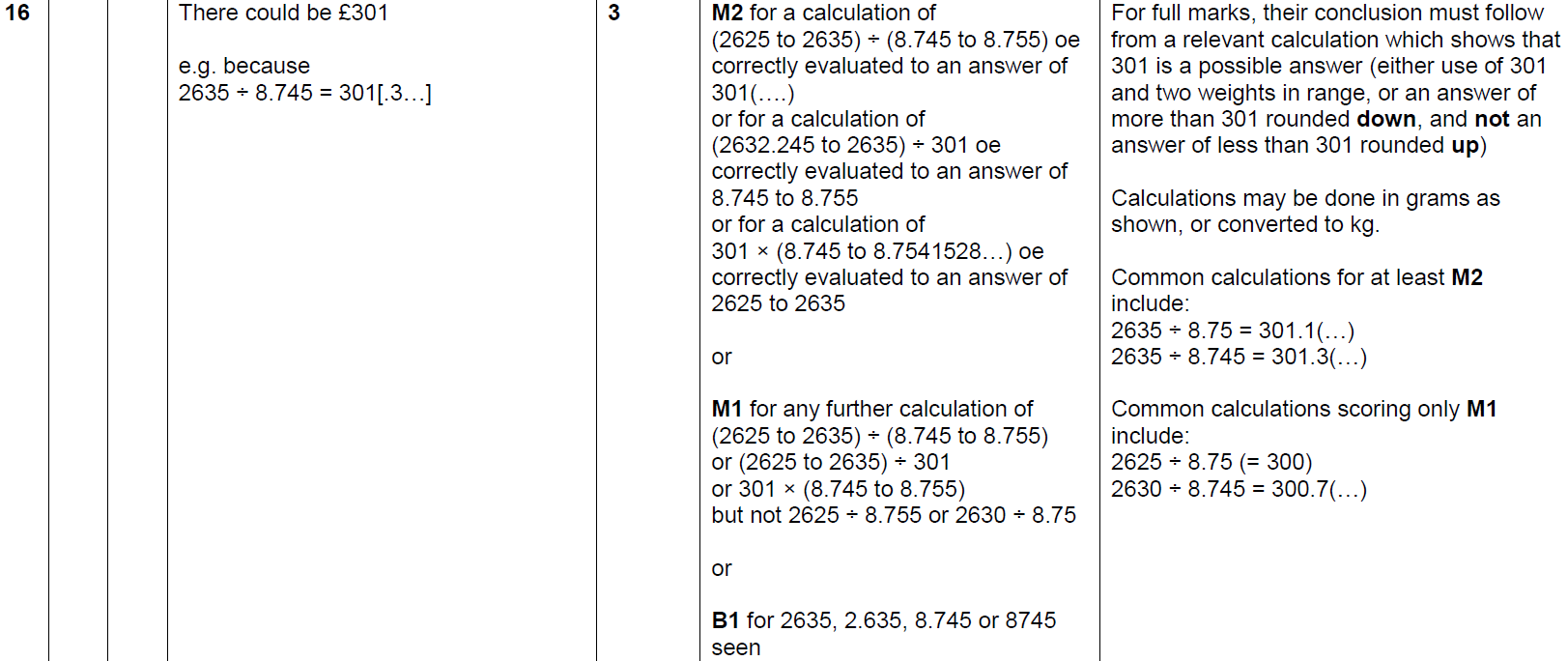 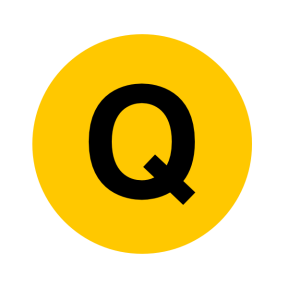 Nov 2018 3H Q21
Show that…
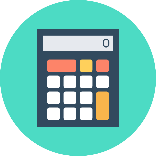 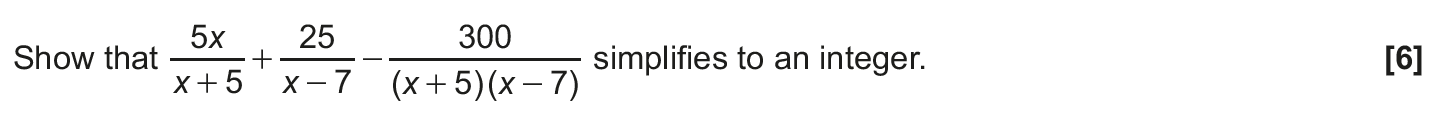 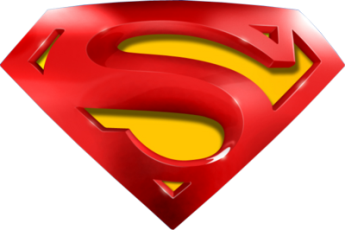 Nov 2018 3H Q21
Show that…
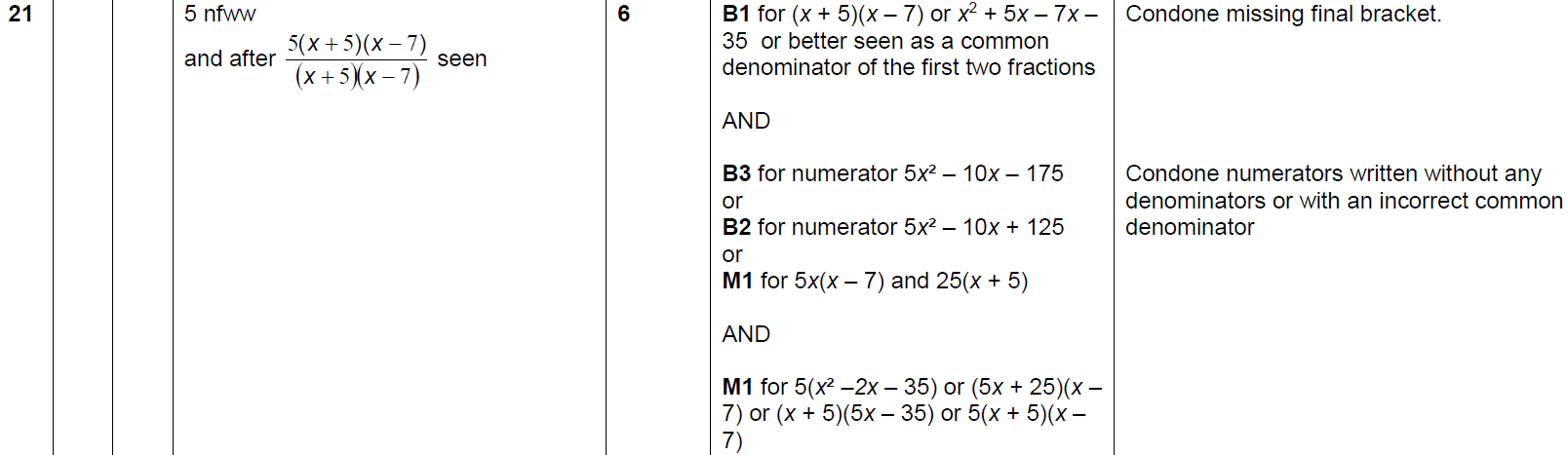 A
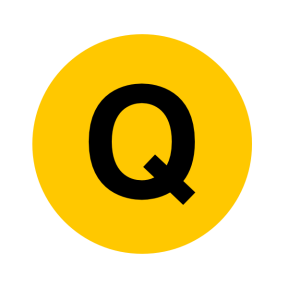